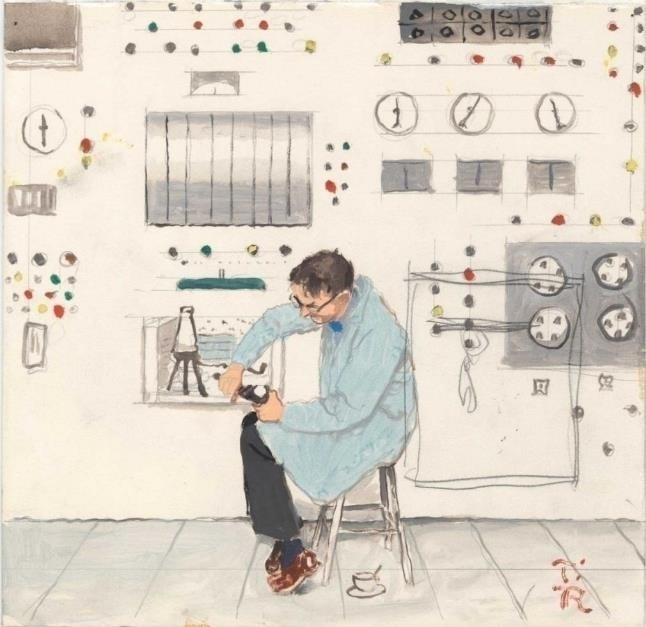 Évolutions des moteurs de recherche sur internet
A. Bouchard 17/06/2016
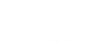 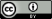 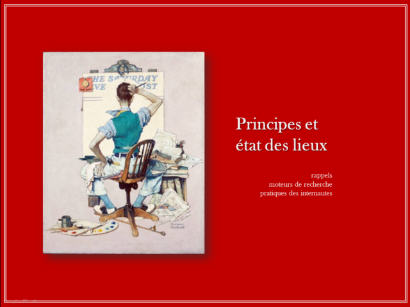 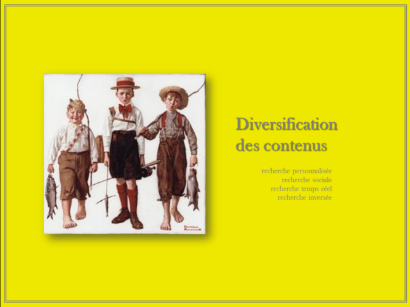 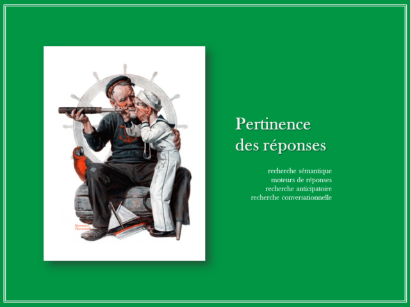 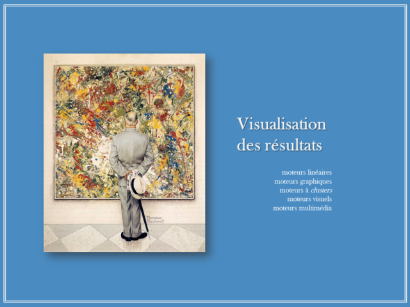 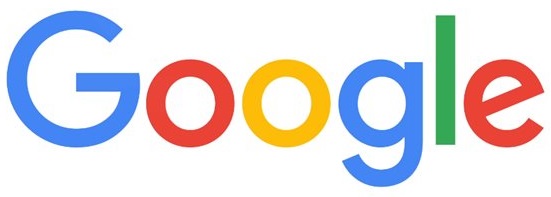 recommandations
recherche sémantique
1998
2012
2011
2005-7
temps réel
réseaux sociaux
one box
Page Rank
recherche personnalisée
Universal search
du « Give me what I said » au « Give me what I want » [Amit Singhal, 2008]
[Speaker Notes: A. Singhal : « Our work on interpreting user intent is aimed at returning results people really want, not just what they said in their query » (2008, http://googleblog.blogspot.fr/2008/07/technologies-behind-google-ranking.html), cf. également E. Schmidt (2010, http://www.wsj.com/articles/SB10001424052748704901104575423294099527212)
comprendre le contenu des pages indexées : association de concepts ; ex. : site officiel de la [Sprovieri Gallery] même si Londres n’est pas mentionné dans la requête ;
comprendre les requêtes : suggestions orthographiques ; synonymes ; recherches similaires ; 
comprendre les utilisateurs : géolocalisation ; personnalisation (données utilisateurs) ; traduction


O. Ertzscheid : « Les moteurs de recherche ne fonctionnent plus sur un modèle « Donne-moi ce que je tape » (travail sur l’occurrence des mots-clés choisis) mais « Donne-moi ce que je veux » (travail sur l’adéquation des résultats de recherche au profil de l’usager, ou au profil d’un macro-ensemble de requêtes semblables) » (2008, http://archivesic.ccsd.cnrs.fr/index.php?halsid=ehi2g4f97ccsor77v7d0c61851&view_this_doc=sic_00325690&version=1)]
mobile
réponses
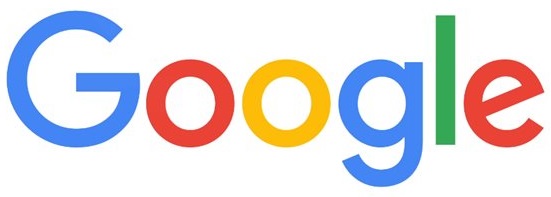 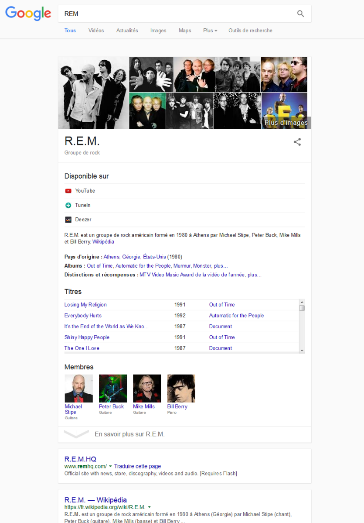 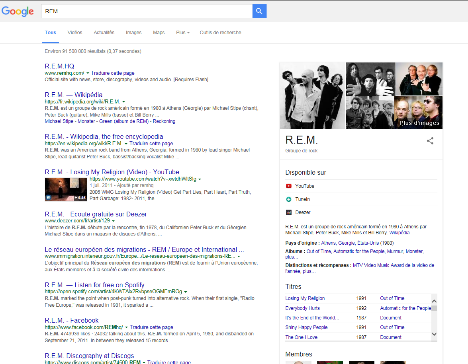 2016
interface desktop classique
tests de nouvelle interface desktop 06/2016
[Speaker Notes: Influence de la présentation des résultats sur smartphones sur les ordinateurs mêmes (desktops)- présentation plus aérée des résultats (et limitant donc le nombre de résultats visibles du premier coup)
- disparition de la colonne de droite (non disponible sur les smartphones)
- mise en valeur du contenu Google (Knowledge graph) pour fournir par défaut une réponse et non une liste de liens bleus, issus de l’indexation du web (résultats dits « organiques »)]
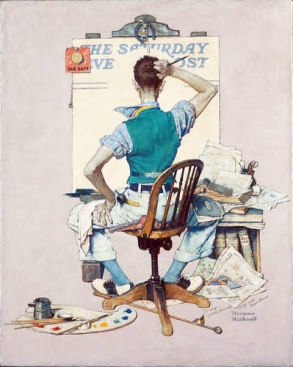 Principes etétat des lieux
rappels
moteurs de recherchepratiques des internautes
Internet et web
Piscatum, 2011
[Speaker Notes: Internet 
- réseau de réseaux
- fin des années 1960
- applications et services divers : courrier électronique (mail), messagerie instantanée (IM), forums de discussion, transfert de fichiers (FTP), pair à pair (P2P), web (www)…

World Wide Web (www)
- début des années 1990
- protocole HTTP
- ensemble de pages HTML (textes, images, liens…) avec une adresse URL]
1 min sur le web
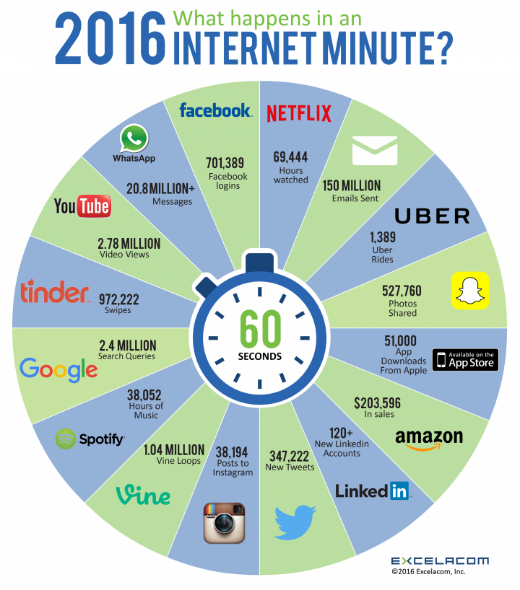 Excelacom. What happens in 2016 internet minute ?
[Speaker Notes: Référence : http://www.excelacom.com/resources/blog/2016-update-what-happens-in-one-internet-minute

Taille
utilisateurs : 3,4 MM. d’internautes dans le monde (11/2015, http://www.internetworldstats.com/stats.htm)
1 MM. de sites (Netcraft, 04/2016, http://news.netcraft.com/archives/2016/04/21/april-2016-web-server-survey.html)
Google : 120 000 milliards de pages individuelles identifiées, dont 60 % seraient des doublons (11/2015, http://www.thesempost.com/how-many-urls-duplicates-google-knows-about/) et 4,5 MM. seraient indexées ? (http://www.worldwidewebsize.com/)

Contenu
- langues : 53,5 % du contenu en anglais, 4 % en français (W3Techs, 05/2016, http://w3techs.com/technologies/overview/content_language/all)

Quelques types
- Facebook : 1,5 MM. de comptes
- blogs : 200  M. ?]
Web visible et web invisible
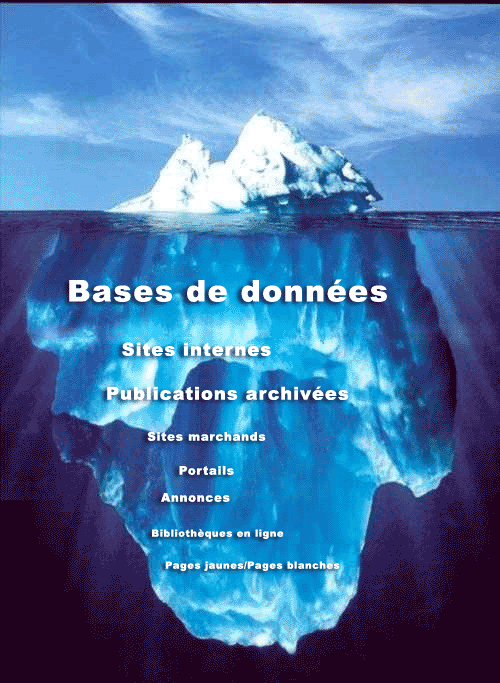 web visible
indexé par les moteurs de recherche
web invisible / profond
Christophe Asselin, 2001 ?
[Speaker Notes: Différents niveaux de visibilité : sites des médias et des institutions ; blogs et sites personnels ; médias sociaux (forums, réseaux sociaux, microblogging)

Web profond : étude BrightPlanet (2001, http://quod.lib.umich.edu/cgi/t/text/text-idx?c=jep;view=text;rgn=main;idno=3336451.0007.104) : le web profond serait 500 fois plus vaste que le web indexé
2007 : 12 % visible
2008 : 25-30 % visible
actuellement : 40-60 % ?, dont les moteurs n’indexent que 5 % ? : au moins 3,8 milliards de pages (Worldwidewebsize, 06/2016, http://www.worldwidewebsize.com/) : impossibilité de tout indexer]
Usages des moteurs
93 %
des internautes utilisent les moteurs de recherche pour trouver et accéder aux sites
21 %
du temps passé en ligne est consacré à la recherche
46 %
des recherches concernent des informations sur des produits ou des services (e-commerce)
57 %
des internautes cherchent sur le web chaque jour
31 à 51 %
du trafic d’un site vient d’un moteur de recherche (France)
Infographiclabs, 2010, GO-Gulf, 2012, Médiamétrie, 2012, BrightEdge, 2014
[Speaker Notes: Recherche : 
3 besoins identifiés : « the need behind the query » : 3 types de Andrei Broder (2002, « A taxonomy of web search », http://www.sigir.org/forum/F2002/broder.pdf) : 
navigation : pour trouver un site, une URL particulier que l’on a souvent déjà en tête (on le connaît ou on pense qu’il existe) : ex. : site d’une institution ou d’une marque, site déjà vu… ; moteur de recherche comme favori internet ou portail ;
information : pour trouver des informations précises et détaillées sur un sujet donné, mais sans avoir de site en tête ; utilisation de plusieurs outils, consultation de plusieurs pages ; pages généralement statiques : ex. : descriptions, statistiques, instructions…  - recherches les plus fréquentes ;
transaction : pour faire quelque chose en ligne, peut concerner des pages dynamiques : ex. : horaires de transports, achats en ligne, téléchargement de logiciels…

3 types de mission de Jacquelyn Krones (2011, Microsoft, http://searchengineland.com/exploring-the-shift-in-search-behaviors-with-microsofts-jacquelyn-krones-85750) :
« mission mode » : un but bien défini   mener la recherche de façon efficace : ex. : trouver une information ponctuelle ; 
« excavation » : le but n’est pas totalement circonscrit, il peut y avoir plusieurs réponses  trouver la meilleure réponse : ex. : trouver le meilleur service en comparant différentes réponses ;
« explorations » : en fonction de ses centres d’intérêt pour étudier un sujet ou se divertir  trouver des réponses nouvelles et originales.]
Part de marché des moteurs
France
Monde
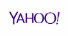 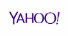 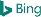 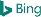 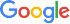 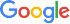 accès par ordinateur d’après StatCounter, 06/2016 (monde et France)
[Speaker Notes: Google
a identifié 120 0000 MM. de pages sur le web, dont 60 %  serait du contenu dupliqué (doublons)
crawle 20 MM. de pages par jour
chaque minute : 2 M. de recherches
reçoit au moins 3 MM. de requêtes/j. dont 15 % sont totalement nouvelles
98,3 requêtes mensuelles par visiteur unique
en 2012 : 1 200 MM. de requêtes (67 % du total mondial)]
Sites les plus visités
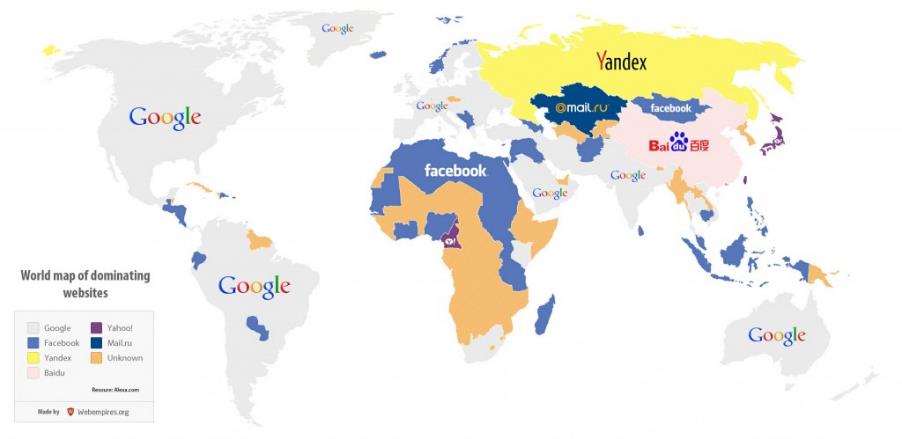 Paul Jacionis, 05/2012
[Speaker Notes: Sur 30 premiers sites mondiaux (Alexa, http://www.alexa.com/topsites, au 1er/06/2016): 
- Google.com : 1er site mondial (+ Google.co.in : 11e, Google.co.jp : 14e, Google.ru : 22e, Google.de : 24e)
- Baidu : 4e
- Yahoo! : 5e  (+ Yahoo.co.jp : 16e)
- Bing : 13e 
- Yandex : 23e]
Enjeux technologiques et économiques
l’industrie du search
des services qui ouvrent, fusionnent et ferment
ex. :  Qwant : ouverture en version expérimentale (2013, bêta)
 Bing : fournit sa technologie à Yahoo et AOL
 Blekko : racheté par IBM (03/2015) et ferme
des services en évolution permanente
ex. : Google : 500 changements effectués chaque année

le marché du search
rôle central de la publicité comme modèle économique
Google : 90 % de son chiffre d’affaire
 captation et monétisation de pans entiers de nos activités numériques, notamment avec le développement de services conjoints (mails, alertes…) (O. Ertzscheid)
développement du référencement et du SEO (search engine optimization)
un marché brassant des milliards d’euros…
2009 : « How finding stuff on the web became a $20 billion business » (source)
société Google :  chiffre d’affaire de 75 MM. $ et profit de 16,4 MM $ (2015)
… mais dont le modèle économique n’est pas assuré (ex. de Google)
Fonctionnement d’un moteur de recherche
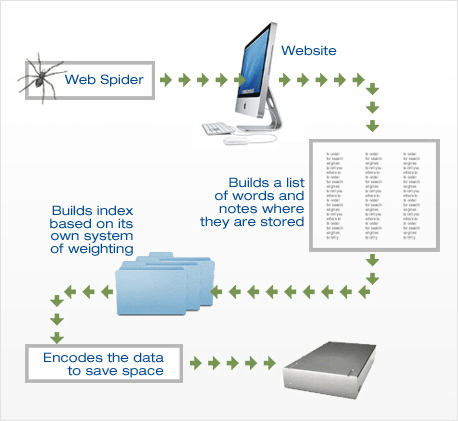 Link2city.com †
[Speaker Notes: Fonctionnement (cf. M.-L. Malingre et A. Serres, 2008, http://fr.slideshare.net/jdeyaref/moteurs-de-recherche-sortir-de-google-presentation, p. 6-14)
 collecte des données : 
- crawler : robot qui parcourt le web pour aspirer les pages de sites ; 
- étendue et profondeur de la collecte : liens, taille des fichiers ; 
- paramétrages : nature des fichiers collectés (type de documents, délai du crawl et de mise à jour de l’index) : variable en fonction du type d’information et du site
recul du web profond et accélération du rythme pour certains types de documents
 indexation des données :
- méthodes d’analyse : linguistique (reconnaissance des mots) / statistique (fréquence des occurrences = mots-clés)
- niveaux d’analyse : morphologique (reconnaissance du mot), lexical (lemmatisation), syntaxique (grammaire), sémantique (reconnaissance des concepts)
 gestion des requêtes et des résultats :
- gestion des requêtes (information retrieval) : recherche simple/avancée, filtres
- gestion des résultats : critères de classement (pertinence [« classement des résultats fondés sur la fréquence d’apparition et la localisation des termes de la requête dans une page web »], popularité [« calcul de la notoriété d’un site en fonction du nombre de liens pointant vers le site »], catégorisation [« répartition des documents dans des catégories »])
- gestion de la présentation des résultats : représentation graphique (listes, cartographie…)

! chaque moteur a sa propre couverture du web, ses propres index, algorithmes et fonctionnalités 

Critères de typologie possibles (cf. M.-L. Malingre et A. Serres, 2008, http://fr.slideshare.net/UrfistRennes/stage-outils-recherchehorsgoogleoctobre2010-5504650 et O. Andrieu, 2011, http://weburfist.univ-bordeaux.fr/wp-content/uploads/2013/02/andrieu2011.pdf)
offre de ressources : moteurs généralistes/spécialisés  (type de document, de contenu…) ; 
implication des internautes : moteurs collaboratifs, personnalisables ...;
mode d’indexation des données : moteurs morpho-syntaxiques, sémantiques, indexation sociale… ;
saisie de la requête : aide à la requête, requête textuelle ou non… ;
recherche de réponses pertinentes : avis, personnalisation, temps réel, géolocalisation... ;
présentation des résultats : texte, représentation graphique…]
Limites possibles des moteurs de recherche
collecte des données
indexation du temps réel
prise en compte des contenus diversifiés : multimédia (vidéos), web 2.0, avis et opinions…
problème du spamdexing (référencement abusif) et des fermes de contenu

compréhension des requêtes
interrogation avec des caractères spéciaux et signes de ponctuation
développement avec les réseaux sociaux (@, #, _) notamment, cf. Google
 SymbolHound (http://symbolhound.com/), pour la programmation essentiellement
contextualisation des termes, ex. : Java

présentation des résultats
véritables découvertes (sérendipité) alors que classement par popularité ?
 BananaSlug (http://www.bananaslug.com/)	propose des termes aléatoires pour chercher dans la « longue traîne » des résultats
place des nouveautés ou pages mal référencées alors que classement par popularité ?
 Million Short (http://millionshort.com/)	exclut les sites les plus populaires (100 à 1 M. de sites) (données de Bing)
Âges du web et outils de recherche
recherche temps réel
recherche personnalisée
documents (livres, revues)
multimédia (vidéos, cartes)
recherche sociale
recherche classique
recherche universelle
internet mobile
données structurées
annuaires de liens
documents
images et sons
web 2.0  (blogs, wikis, réseaux, micrblogging, tags)
médias sociaux
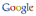 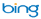 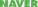 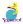 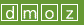 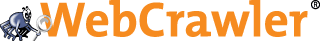 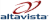 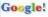 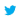 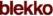 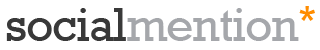 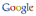 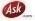 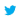 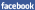 recherche sémantique
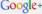 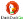 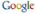 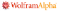 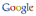 recherche
anticipatoire
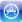 recherche mobile
recherche conversationnelle
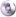 [Speaker Notes: Sources : notamment O. Ertzscheid, 2005, http://affordance.typepad.com/mon_weblog/2005/11/moebius_le_web_.html et A. Serres, http://www.sites.univ-rennes2.fr/urfist/ressources/histoire-dinternet-et-du-web-darpanet-au-web-semantique?destination=ressources
1989-1994 : émergence du web : documents, images et sons – navigation par browsing
 premiers outils : annuaires de liens : Archie (1990, simple listing d’annuaires de fichiers FTP), Yahoo (1994, annuaire d’URL commentées)
 premiers moteurs (indexation du texte intégral de chaque page) : WebCrawler (1994)
1994-2004 : « web 1.0 » : web documentaire, plutôt statique – navigation par searching (recherche d’informations par des algorithmes de recherche)
1994-2000 : essor de trois familles d’outils (moteurs, annuaires, métamoteurs) ; 
	* moteurs : indexation morphologique, indice de pertinence (occurrences des termes); domination d’Altavista (1995, search tips, langage naturel, balises keywords prises en compte, recherche multimédia) ; Google (1998, one box, syntaxe ET par défaut)
	* grands annuaires généralistes  : Yahoo, Open Directory / Dmoz (1998, collaboratif)
2000-2004 : explosion de la « bulle internet » et émergence du web 2.0 (Wikipédia, blogs, réseaux sociaux)
développement de Google ; indice de popularité (Page rank)
diversification des médias
nouveaux types d’interface (moteurs de recherche visuels…)
2004-2008 : « web 2.0 » / web social (réseaux et médias sociaux) : web plus dynamique, web de conversations – navigation par subscribing
 domination de Google ; Bing (2009)
recherche universelle (tous les types de documents via une interface unique : Google (2007 : textes, images, vidéos, cartes, livres, actualités, blogs…)
personnalisation : Google (2005) : meilleur classement des sites souvent visités, prise en compte de données locales, etc.
2009- : internet « SOLOMO » (social, local, mobile) et sémantique (métadonnées et données structurées)
recherche temps réel : SocialMention (2008), intégration de Twitter et des données du web 2.0 : Google (2011-2012)
recherche sociale : recherche et recommandations liées aux membres de son réseau et à la géolocalisation : Facebook Graph
indexation sémantique : DuckDuckGo (2008), WolframAlpha (2009), Knowledge Graph de Google (2012)
développement de l’utilisation mobile : Appstore (2008) - développement des apps et diminution de la recherche via des moteurs
2012-2013- : recherche conversationnelle : appli Apple-Siri (2011), Google Voice Search (2012) - compréhension du langage naturel, y compris de manière orale ; 
agents intelligents et recherche anticipitoire (Google Now…)]
The Future of Search
« La recherche va devenir encore plus personnelle et Google sera capable de savoir ce que vous cherchez en fonction de ce que vous êtes. 
Les moteurs de recherche ne trouveront plus seulement mais interprèteront ce qu’ils trouveront en générant leurs propres algorithmes.
Des avancées en matière d’intelligence artificielle et de compréhension du langage naturel amèneront à des descriptions et à une compréhension approfondies des pages web. 
Les réponses, et non les liens, deviendront plus courantes. 
La recherche fera des choses, plutôt que simplement les suggérer. 
Nos vies digitales seront combinées en une seule plateforme interrogeable. »
Megan Rose Dickey, 01/2013
[Speaker Notes: Question du Future of search ancienne et liée aux évolutions des moteurs de recherche
2008 : Google, dominant, vient de lancer la recherche personnalisée et la recherche universelle
 billet « The future of search » de Marissa Mayer sur le blog officiel de Google, (2008, http://googleblog.blogspot.fr/2008/09/future-of-search.html) où souligne les éléments à développer :
- modes d’interrogation (non textuels)  développement de la recherche inversée (image, son) ;
- médias (trouver tous les médias, même les plus riches comme les vidéos)  développement de l’universal search ;
- personnalisation (fournir des réponses en fonction de l’internaute qui les pose) : localisation, socialisation  prise en compte données personnelles et réseaux sociaux, aide à la requête ;
- langue  outil de traduction automatique
«  Search is a 90-10 problem. Today, we have a 90% solution. […] Search is a science that will develop and advance over hundreds of years. Think of it like biology and physics in the 1500s or 1600s: it’s a new science where we make big and exciting breakthroughs all the time. However, it could be a hundred years or more before we have microscopes and an understanding of the proverbial molecules and atoms of search. Just like biology and physics several hundred years ago, the biggest advances are yet to come.  »
2012 : Google, toujours dominant, vient de lancer son projet sémantique Knowledge Graph et annonce des projets pour le mobile, alors que les réseaux sociaux sont devenus incontournables :
« Search will become even more personal, and Google will be able to know what you're looking for based on who you are. Search engines will not only find, but interpret what they find by generating their own algorithms.
Advances in artificial intelligence and natural language understanding will result in deeper descriptions and understanding of web pages. 
Answers, not links, will become more prevalent. 
Search will do things, rather than simply suggest things. 
Our digital lives will be combined into one searchable platform » (M. R. Dickey, 2013, http://www.businessinsider.com/this-is-the-future-of-search-2013-1)
comprendre le comportement et les intentions de l’internaute
 question corollaire : « Have we reached peak Google ? » au sujet du modèle économique de Google principalement basé sur la publicité sur ordinateur (Forbes, 2012, http://www.forbes.com/sites/timworstall/2012/10/20/have-we-reached-peak-google/)]
Pratiques des internautes
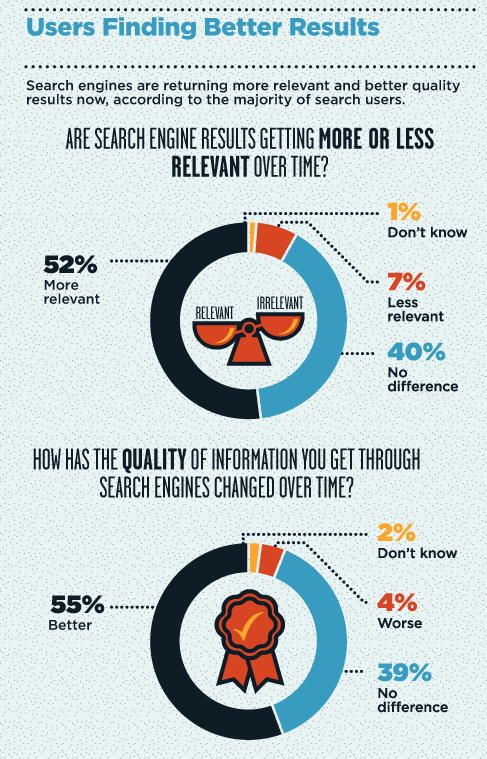 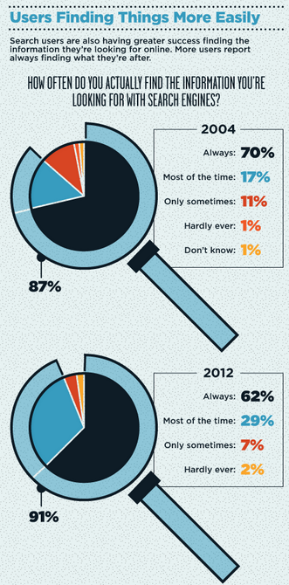 étude Pew, 2012
[Speaker Notes: Fiabilité : en 2014, les moteurs de recherche  sont considérés par les internautes comme plus fiables que les médias traditionnels. Ils sont même la première source d’information pour 31 % des sondés (O. Andrieu, 2015, http://www.abondance.com/actualites/20150127-14638-les-moteurs-de-recherche-plus-fiables-que-les-medias-traditionnels-etude.html).

Sur les critères de satisfaction, cf. G. Sterling, 2014, http://www.referenceur.be/etude-de-satisfaction-moteurs-de-recherche-google-en-tete-13240.html]
Pratiques des internautes
66 % des requêtes : 1-3 mots
80 % des requêtes : + d’1 mot (Hitwise, 2009)
½ avec des mots, ½ avec des questions (Nile Research, 2015)
augmentation du nombre de recherches avec 4 mots ou plus
 les moteurs doivent être performants pour les requêtes longues, mots-clés rares…  - effet longue traîne
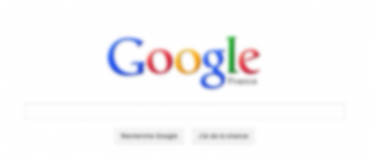 déclin de la recherche avancée (cf. Google)
développement des filtres a posteriori (G. R. Notess, 2012)
 personnalisation des résultats après coup
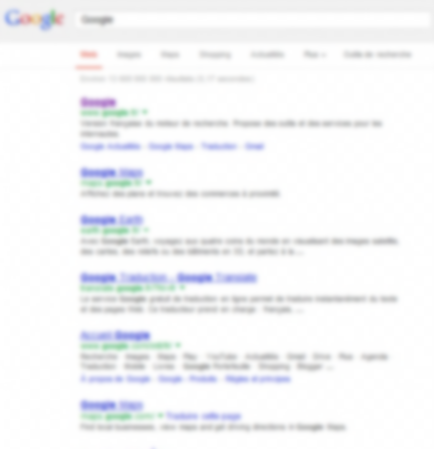 3 premiers résultats : 60-80 % des clics
5 sites récupèrent 20 % du trafic des moteurs (Experian, 2013)
 les moteurs sont utilisés comme portail et favoris internet (ex. : recherche de marques, actualités)
90 % des utilisateurs vont régulièrement sur la 2e page de résultats (iAquire et SurveyMonkey, 2013)
[Speaker Notes: Sites concernés : Facebook, YouTube, Yahoo, Wikipédia et Amazon ; 500 sites = ½ du trafic]
Évolution des pratiques
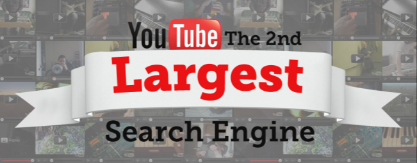 Diversification des outils de recherche
source
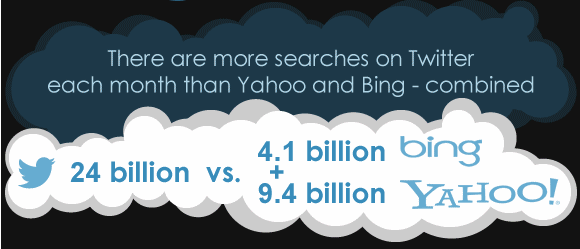 source
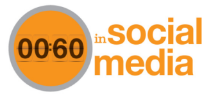 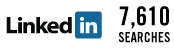 source
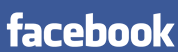 20 %
de l’ensemble des pages web consultées aux États-Unis
source
[Speaker Notes: La recherche d’informations est bien plus large que la simple question des moteurs de recherche : en 2012, 54 % des internautes ont recours aux moteurs de recherche contre 32 % aux réseaux sociaux pour trouver de nouveaux contenus en ligne, contre 18 % en 2010 (étude Forrester Research, 2013, http://www.zdnet.fr/actualites/les-reseaux-sociaux-2e-de-la-recherche-web-39791699.htm). Tendance confirmée en 2014, le poids des moteurs de recherche baisse dans le trafic au profit des réseaux sociaux (étude Shareaholic, 2014, http://business.lesechos.fr/entrepreneurs/web/4424760-nombre-de-visiteurs-les-moteurs-de-recherche-generent-moins-de-trafic-101133.php# et Médiamétrie pour la France, http://www.emarketinglicious.fr/webmarketing/reseau-sociaux-futurs-moteurs-recherche-mots-cles).]
Évolution des pratiques
accroissement des usages mobiles
2015 : accès à internet : uniquement par mobile > uniquement par ordinateur (étude ComScore US, 2015)
2013 : temps passé sur mobile > ordinateur (étude StatCounter et comScore)
2013 : pic des recherches sur les ordinateurs (source)
2015: recherches mobiles augmentent plus vite que recherches sur ordinateur (étude ComScore, 2015)
2015 : recherches Google : smartphone (moteur + Google Play) > ordinateur + tablette (étude Google, 2015), mobile > ordinateur (étude Google, 2016)
des usages différents selon les outils (étude Microsoft research, 2013) -  1/3 des recherches sur mobiles sont locales (Google, 2016)

développement de la recherche par appli
2015 : 87  % du temps sur smartphone : appli (web : 13  %) et 80 % de ce temps sur 3 applis seulement (étude comScore, 2015)
2015 : 40 % de la recherche par appli ? (Mashable, 2012)
2015-2016 : recherche sur internet : mobile (web + appli) > ordinateur ? (étude BIA/Kelsey, 2012)



		 évolutions des moteurs de recherche
[Speaker Notes: ! Utilisation sur mobile (i.e. smartphones et tablettes) ne signifie pas nécessairement en situation de mobilité : une part importante est faite à la maison, etc. (http://searchengineland.com/highest-use-of-mobile-search-at-home-report-69557) 
Utilisation du PC pour internet pendant longtemps, faute de mieux : « "The Great PC Exodus on the Internet is happening because the PC was never truly a consumer product," added Weide. "Many consumers use them because there was no better alternative. Now, with the huge and growing installed base of more user-friendly tablets and smartphones, there are."» (IDC, 2012, http://www.idc.com/getdoc.jsp?containerId=prUS 23756512)

Recherches de produits et de services en majorité (G. Sterling, 2013, http://searchengineland.com/google-44-percent-of-searches-for-last-minute-holiday-gifts-will-be-mobile-91763) – développement des apps permet de ne plus utiliser le moteur de recherche pour rechercher les sites les plus utilisés par un internaute
recherche avant tout de réponses pertinentes et peu nombreuses : « These factors reveal a fundamental problem with the search today : it’s not a dynamic and flexible process. Surely, in today’s world we need more than a search page with a list of blue URL links to sort through when we’re looking for recommendations, advice, diagnosis and other methods of finding and exploring information and products in the digital age » (L. Hård, 2012, http://venturebeat.com/2012/11/06/next-generation-search/) : recherche de tailored content

Développement des « mobile updates » des moteurs de recherche pour favoriser les sites « responsive » (i.e. lisibles sur les terminaux mobiles), cf. Google (O. Andrieu, 2015, http://www.abondance.com/actualites/20150421-15051-la-mise-a-jour-google-sur-la-compatibilite-mobile-cest-aujourdhui-etes-vous-prets.html) et Bing (O. Andrieu, 2015, http://www.abondance.com/actualites/20150515-15138-bing-va-aussi-lancer-son-mobile-update.html)]
Évolution des pratiques
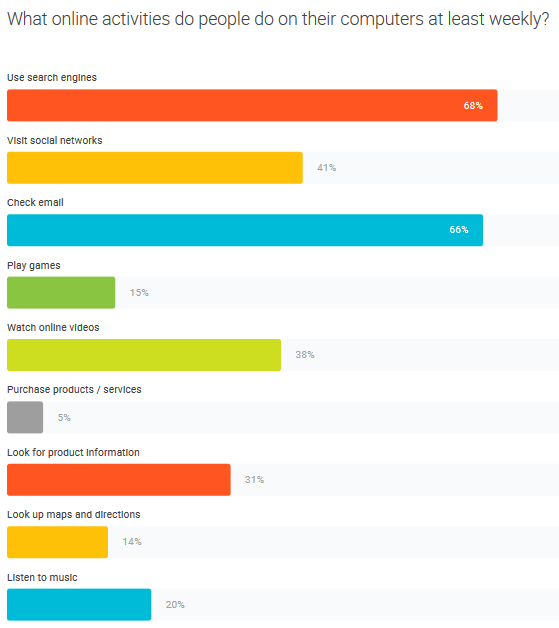 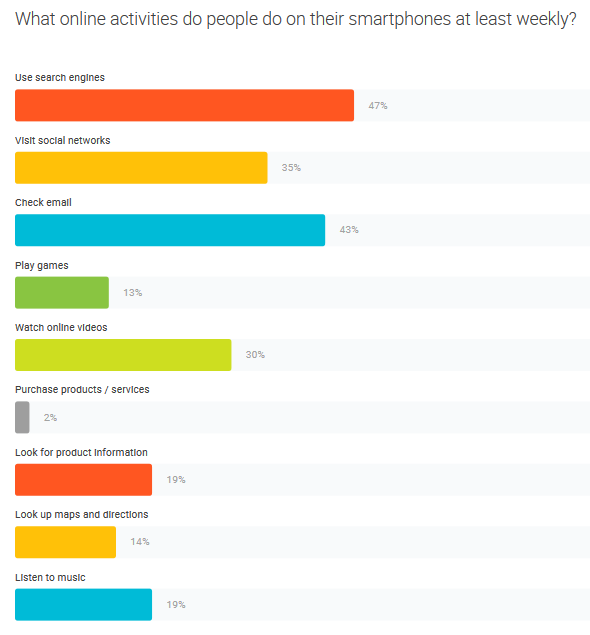 Google Consumer Barometer, 2015
(résultats France)
Évolution des pratiques
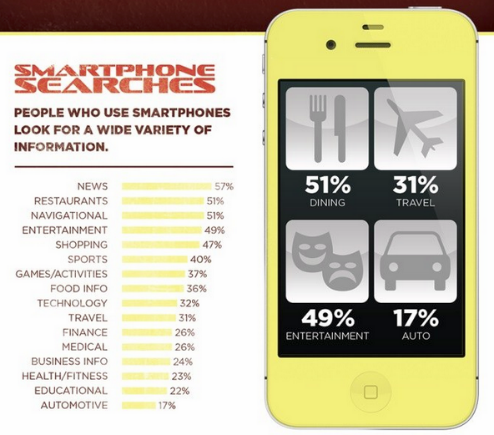 Levelwing, d’après Google 2011
[Speaker Notes: Rôle du développement du mobile dans les évolutions mêmes des résultats de recherche sur ordinateur :
ex. Google : disparition des publicités placées dans la colonne de droite (début 2016)
ex. Google : mise en valeur du Knowledge graph dans la colonne de résultats et non sur la colonne de droite (printemps 2016)]
Évolution des pratiques
« En quelques années seulement, nous sommes passés des moteurs de recherche […] issus de la discipline académique un peu guindée de la recherche d’informations [information retrieval]  à la recherche [search], tout simplement, qui est bien plus qu’un instrument et quelque chose se rapprochant d’une prothèse digitale  »
T. Vanderbilt, 2013
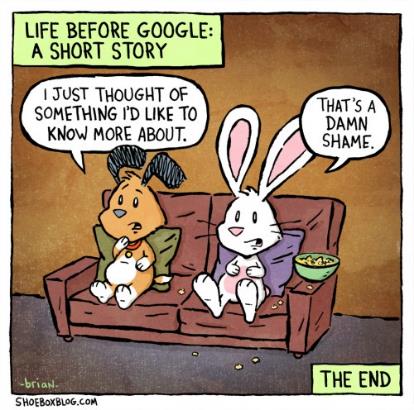 Brian Gordon
[Speaker Notes: « In just a few years we have gone from search engines […] with their roots in the staid academic discipline of information retrieval, to, simply, "search", which is much more than an apparatus and something closer to a digital prosthesis. » (T. Vanderbilt, 2013, http://www.wired.co.uk/magazine/archive/2013/01/features/the-future-of-search?page=all)

Recherche présente partout, cf. Yelp, Foursquare, Facebook, Twitter : mode d’interactions avec des services
La recherche passerait de chercher ce que l’on connaît à chercher ce que l’on ne connaît pas, cf. principes d’auto-complétion de Google, corrections orthographiques
Ne sont plus de simples outils de recherche d’informations]
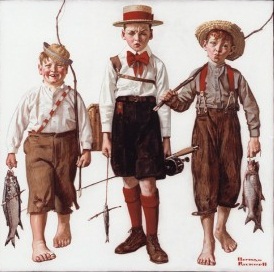 Diversification des contenus
recherche personnalisée
recherche sociale
recherche temps réel
recherche inversée
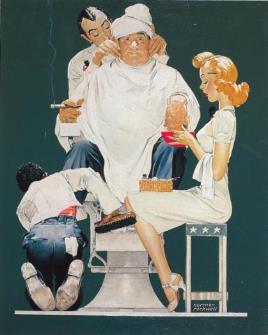 La recherche personnalisée
La recherche personnalisée
[Speaker Notes: D’après M. L. Malingre et A. Serres, 2009, http://www.sites.univ-rennes2.fr/urfist/ressources/recherche-dinformation-sur-internet-recentes-evolutions-2009 et les différentes interventions de la journée d’étude du laboratoire DICEN sur les moteurs de recommandation (2012, http://www.dicen-idf.org/evenement/journee-etude-moteurs-recommandation/)]
La personnalisation de la recherche
Une attente des internautes (2009)
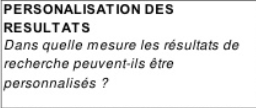 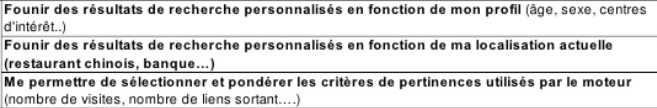 [Speaker Notes: Ancien modèle : recherche des stations de métro à Paris ; 
Nouveau modèle : recherche des stations de métro à Paris, mais prise en compte également de l’internaute (ex. : un utilisateur d’Iphone, situé à Paris)]
La personnalisation de la recherche
Comment ?
pratiques de l’internaute
« L’algorithme [de Google] utilise plus de 200 paramètres pour affiner une requête. Cela inclut le PageRank du site internet, la localisation géographique de l’internaute, les liens sur lesquels il clique généralement, la façon dont il modifie ses requêtes quand il n’est pas satisfait, ainsi que son historique de recherche » 
T. Vanderbilt, 2013, voir également infographie
[Speaker Notes: « The algorithm uses over 200 signals to refine a search query. These include a website's PageRank, a searcher's geographic location, which links they usually click, how they modify their search queries when they are unsatisfied and their search history » (T. Vanderbilt, 2013, http://www.wired.co.uk/magazine/archive/2013/01/features/the-future-of-search?page=all)
ex. : - pour un exemple sur les informations obtenues sur le type de navigateur avant même de saisir une requête, cf. https://panopticlick.eff.org/
	- en utilisant le navigateur TOR : message d’alerte : « Maximiser le navigateur Tor à l’écran peut permettre aux sites Web de déterminer votre taille de moniteur, laquelle peut être utilisée pour vous suivre à la trace. Nous recommandons que vous laissiez les fenêtres du navigateur Tor dans leur taille d’origine »

Fonctionnalités en test qui peuvent être conservées ou non
cf. Google : une dizaine de fonctionnalités en test pour chaque visite ; 500 changements effectués chaque année (B. Schwartz, 2012, http://searchengineland.com/just-testing-google-searchers-may-see-up-to-a-dozen-experiments-141570)]
La personnalisation de la recherche
géolocalisation
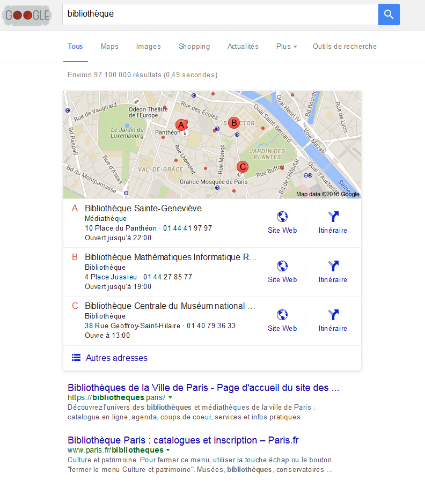 développement avec l’internet social et mobile (SoLoMo) cf. étude Neustar/15 miles/comScore 2013
[Speaker Notes: Géolocalisation : 
- « identifier l’emplacement géographique de l’internaute, afin de lui fournir des informations locales le concernant spécifiquement » (M.-L. Malingre et A. Serres, d’après Netsources, http://www.sites.univ-rennes2.fr/urfist/ressources/recherche-dinformation-sur-internet-recentes-evolutions-2009) : basé sur l’adresse IP
recherche d’informations en incluant des informations locales, éventuellement couplé avec d’autres services (carte, itinéraire, liens sponsorisés…)
- développement avec les mash up et le développement des applications cartographiques ; lié notamment au marché de la publicité de proximité]
La personnalisation de la recherche
aide à la requête
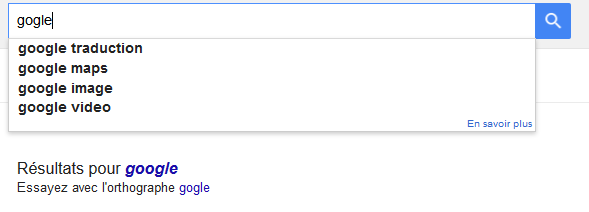 suggestions orthographiques





Google instant search : saisie semi-automatique et affichage des résultats en cours de frappe
[paramétrage :                ]
« la réponse avant la question » (O. Ertzscheid)


Google suggest : suggestions de recherche
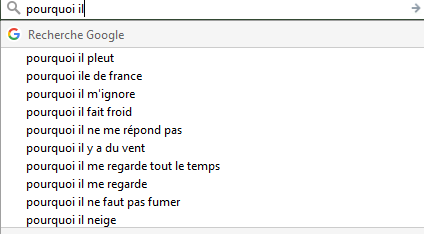 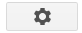 [Speaker Notes: Autocomplétion : « We no longer have to remember, as one Google engineer put it, we simply have to recognize » (T. Vanderbilt, 2013, http://www.wired.co.uk/magazine/archive/2013/01/features/the-future-of-search?page=all)
- absence totale d’objectivité du moteur : résultats mêlant l’automatisation de la machine (classement des résultats) et les requêtes des humains « avec toute leur partialité et leur intelligence supérieure » (J. Battelle, 2005, p. 215 ; ex. http://www.blogdumoderateur.com/meilleures-suggestions-google-suggest/)
cf. aussi « Google, confessionnal du XXIe siècle », 2013, http://geeko.lesoir.be/2013/11/16/google-confessionnal-du-xxie-siecle/
- affaires portées en justice (racisme, diffamation…), mais décision de la Cour de cassation (19/06/2013) estime que le rapprochement des termes est dû à des traitements automatiques et aléatoires, sans volonté de la part de la société d’émettre un avis quelconque : simple aide à la recherche
cf. aussi les suggestions automatiques de services comme Facebook (A. Oury, 2013, http://www.actualitte.com/societe/facebook-tu-lis-philip-kerr-essaye-hitler-ou-la-logique-de-l-algorithme-44619.htm)

Autre exemple de personnalisation : Google ne cherche pas toujours uniquement les mots indiqués, et peut en laisser de côté
« Because it’s clear that people will often write long queries (with anywhere from 5 to 10 terms) for which there are no results. Google will then selectively remove the terms that are the lowest frequency to give you some results (rather than none). Bear in mind that 99% of searchers have no idea why they’d want to hard AND, and just get frustrated when they get no results. The soft AND is a way to reduce the overall frustration and give the searcher something to examine (and with luck, a chance to reformulate their query) » (D. Russell, 2011, http://www.rba.co.uk/wordpress/2011/11/08/dear-google-stop-messing-with-my-search/) 
--> développement d’une certaine sérendipité : « Sur Youtube, il y a toujours une réponse. La sérendipité est comme une pertinence seconde, qui vient se substituer à la réponse exacte » (A. Gunthert, cité in http://affordance.typepad.com/mon_weblog/2010/02/ingenieries-de-la-serendipite.html)]
La personnalisation de la recherche
identification à un compte personnel
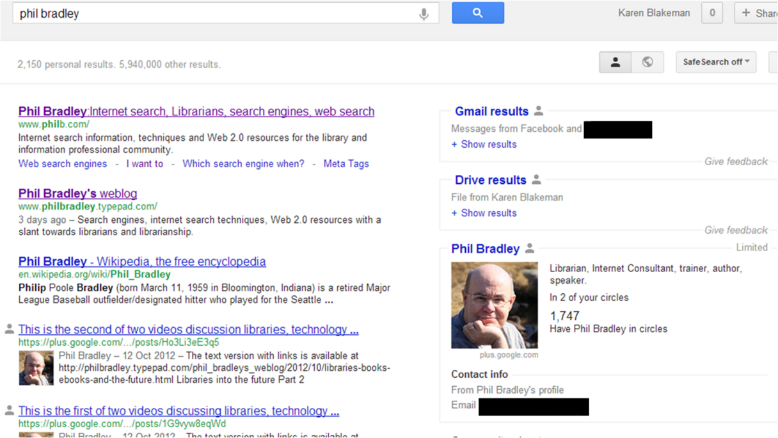 Karen Blakeman
[Speaker Notes: « Sometimes the best answer to your question isn’t available on the public web — it may be contained somewhere else, such as in your email. We think you shouldn’t have to be your own mini-search engine to find the most useful information — it should just work » (A. Singhal, 2012, http://googleblog.blogspot.fr/2012/08/building-search-engine-of-future-one.html)]
La personnalisation de la recherche
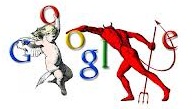 Enjeux



- recherche non neutre et donc moins diversifiée (limite la longue traîne des réponses), avec censure éventuelle
- multiplication des stéréotypes (ex.: « les noirs… »)
- importantes questions éthiques, économiques, géo-politiques…
Opportunités



- … selon Google (How we use data)
- apprentissage du moteur (ex. : mots nouveaux)
- géolocalisation des réponses
- prédictions (ex.: Google Flu Trends, domaine médical)
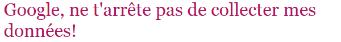 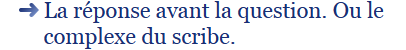 O. Ertzscheid
F. Majoo
Big Mother vs. Big Brother
[Speaker Notes: Question centrale des données personnelles]
La personnalisation de la recherche
quelques faits
programme PRISM et révélations d’E. Snowden sur les pratiques de la NSA (National Security Agency), 2013, dont données Google
une même recherche faite par des internautes différents peut amener des résultats différents (étude M. E. Bates, 2011) – pour un exemple : What happened to dinosaurs ?

une préoccupation croissante des internautes
2013 : 9 internautes US sur 10 estiment importants de pouvoir contrôler l’accès à leurs informations personnelles (étude Pew, 2015)
2015 : de plus en plus d’internautes US nettoient ou masquent leurs traces numériques (étude Pew)
2014-2015 : sur un an, augmentation de 45 % du nombre d’internautes US s’inquiétant de la protection de la vie privée en ligne (étude, Gigya, 2016)
La personnalisation de la recherche
l’exemple Google
personnalisation sur Google (étude A. Hannak et al., 2013)
- jusqu’à 12 % des résultats différents entre deux internautes pour une même requête
- basée surtout sur l’identification au service et sur l’adresse IP (localisation)
- peut être basée sur des décisions juridiques (la CNIL et le droit à l’oubli)
ex. : comparaison entre différents moteurs de recherche (P. Bradley)
ex. : informations que le moteur Google peut conserver si l’on fait ses recherches en étant connecté à un service Google (Gmail, Google Agenda, YouTube…) : https://history.google.com (historique de recherche), et https://myaccount.google.com (profil supposé, informations personnelles et confidentialité, préférences…)


comment s’en prémunir lors de recherches sur les moteurs (Google et les autres !) ?
- ne pas être identifié sur le service (O. Andrieu) - témoignages : Karen Blakeman et Béatrice Foenix-Riou
- vérifier que l’on n’autorise l’accès au minimum d’informations (ex. opt out sur Google)
- privilégier des services qui anonymiseront les recherches
Disconnect Search : https://search.disconnect.me/ 
surcouche permettant d’interroger individuellement de façon anonyme les principaux moteurs de recherche (Bing, Yahoo)
Startpage.com : https://startpage.com/fra/ et https://www.startpage.com/
société hollandaise (donc loi non américaine)
label européen pour la protection des données personnelles (2008)
+  confidentialité des recherches (pas de conservations des adresses IP ni des cookies au-delà de 48h)
site associé permet d’interroger anonymement Google (l’option « proxy » permet ensuite d’aller sur les pages concernées anonymement)
- dans le cas de Google, https://www.google.com/ncr pour pouvoir « forcer » l’accès au site .com (no country redirection)
[Speaker Notes: « Surprisingly, we only find measurable personalization as a result of searching with a logged in account and the IP address of the searching user » (A. Hannak et al., 2013, http://personalization.ccs.neu.edu/paper.pdf) 

Argument commercial cependant :]
La personnalisation de la recherche
obtenir les résultats les plus neutres possible
paramétrer son navigateur
- utiliser des plug-ins/extensions/modules complémentaires spécifiques (AdBlock Plus, Better Privacy, Disconnet, HTTPS Everywhere, Ghostery, Blur…) - ! certains peuvent ralentir le navigateur
- nettoyer les « traces » : historique, cookies…, régulièrement ou automatiquement après chaque session (paramètres du navigateur)
- naviguer anonymement (fenêtre privée des navigateurs…, navigateur TOR)

utiliser des moteurs qui respectent la confidentialité des données personnelles
ex. : DuckDuckGo : https://duckduckgo.com/ (cf. infra)
Qwant : https://www.qwant.com/ (cf. infra)
Mojeek : http://www.mojeek.com/ 
société anglaise
Hulbee https://hulbee.com/ (cf. infra)
cf. également SwissCows : https://swisscows.ch/?uiLanguage=de&region=fr-FR société suisse, donc hors des lois de la NSA US et de l’Union européenne
Searx
logiciel libre permettant de créer un métamoteur paramétrable
nombreuses instances dont https://framabee.org/ et https://searx.laquadrature.net/ 

! : proposent cependant souvent moins de fonctionnalités avancées (tris/filtres) que Google
Un outil utile
Le métamoteur suisse eTools : http://www.etools.ch/
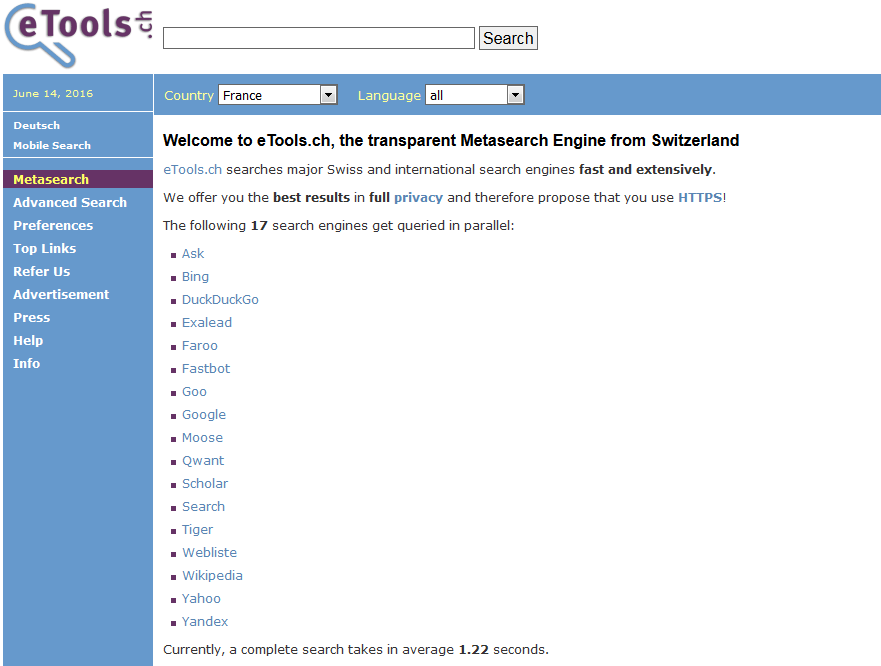 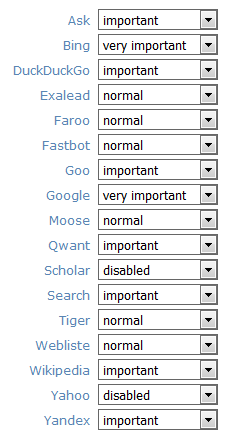 préférences : poids des moteurs interrogés et nombre de résultats pour chacun, recherche par HTTPS…
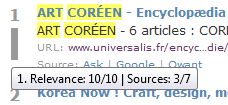 classement des résultats par relevance et indication de la source
Moteurs de recommandation
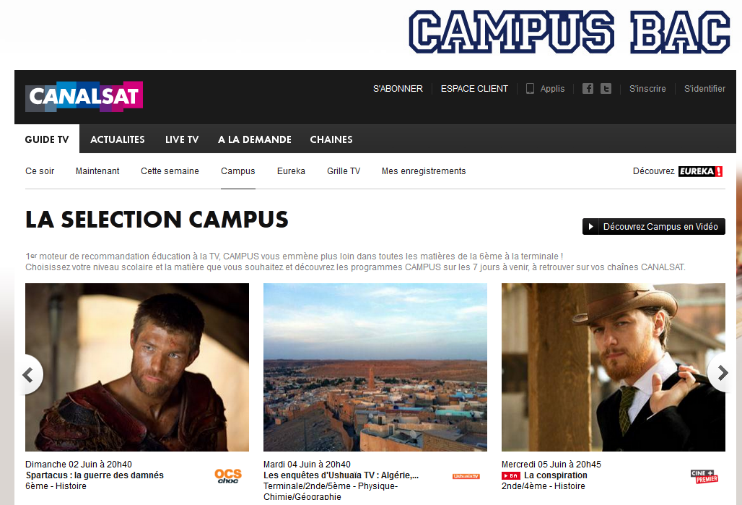 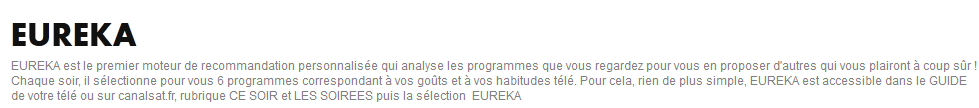 Ex. Campus (CanalSat – image 2012)
[Speaker Notes: Une tendance déjà ancienne, cf. principe des annuaires, système du PageRank, suggestions Amazon dès début 2000 ? ; grand développement avec le web 2.0 (sites de vente, sites de réseautage…) et « moteurs de découverte personnalisée »]
Moteurs de recommandation
Suggestions algorithmiques

moteurs de recommandation automatique
recommandations automatiques en fonction des profils et actions
- biais : visées marketing et/ou mise en valeur de ce qui est déjà populaire
Ex. : sites de commerce en ligne de type Amazon, cf. Book Seer
LibraryThing : http://www.librarything.com 
	plateforme communautaire de catalogage de livres en ligne
Goodreads : http://www.goodreads.com/  
	plateforme communautaire de catalogage de livres en ligne (racheté par Amazon), sondages
Babelio : http://www.babelio.com/resrecherche.php
		plateforme communautaire de catalogage de livres en ligne (plutôt francophone)
Sens critique : http://www.senscritique.com/ 
		plateforme communautaire de catalogage de livres en ligne, sondages (plutôt francophone)
[Speaker Notes: Pour les bibliothèques de lecture publique notamment voir ABF, 2013, http://www.abf.asso.fr/3/135/393/ABF/madame-machine-pouvez-vous-me-conseiller-un-bon-livre-les-nouveaux-outils-web-de-recommandation-de-lectures?p=7&p2=0 et L. Wiart, 2014, http://www.inaglobal.fr/edition/article/lecteurs-quels-sont-vos-reseaux]
Moteurs de recommandation
fonctionnalités d’outils de recherche scientifiques
Ex. : Google Scholar : https://scholar.google.fr/ 
moteur de recherche scientifique






Ex. : Mendeley : https://www.mendeley.com
logiciel de gestion de références bibliographiques
base de données accessible à la recherche : https://www.mendeley.com/research-papers/search/
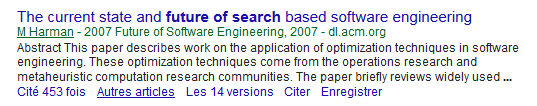 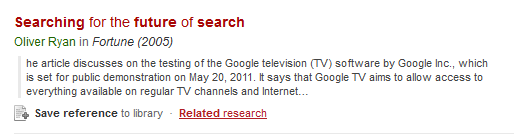 Moteurs de recommandation
Suggestions algorithmiques et humaines

les « Genome Project »
recommandations en fonction de l’« ADN » des ressources, établi (« curated ») par des professionnels et des traitements informatiques (cotes pour chaque « gène »)
- modèle économique ?
Pandora : http://www.pandora.com
Music Genome Project (1999) : genre, tempo, type d’instrument, chanteur…
- accessible uniquement aux Etats-Unis, Australie et Nouvelle-Zélande
Booklamp † : http://booklamp.org/index.php
Book Genome Project (2003) : structure, style d’écriture, termes… ; partenariat avec des éditeurs (racheté par Apple pour contrer Amazon)
Art.sy : http://artsy.net/theartgenomeproject [article]
Art Genome Project (2012) : techniques, mouvement, thèmes…; partenariat avec des musées, galeries…
Jinni : http://www.jinni.com/
Movie Genome Project (2012) : genre, période, lieu…, devenu Entertainement Genome
Moteurs de recommandation
moteurs émotionnels / d’envies
CultureWok: http://www.culturewok.com/
moteur « sensitif » de contenus culturels : cinéma, jeux, livres et musiqueex. de la médiathèque de Saint-Jean-de-Luz : http://www.culturewok.com/mediatheque-saintjeandeluz 
Moteur d’envies du Livre de Poche : http://www.livredepoche.com/moteur-d-envies
- peu de contenu

moteurs d’inspirations (exemples)
Niice : http://www.niice.co/ 
moteur de recherche visuelle pour les « créatifs » - recherche par mots-clés, couleurs
moteur d’inspiration d’Havas voyages : http://idees.havas-voyages.fr/
recherche par curseurs
L’omniprésence de la personnalisation
développement de la combinaison de différents types de services
ex. : services associant les algorithmes et l’humain (article)
ex. : moteurs de recommandations personnalisées
- nécessite de donner l’accès à des données personnelles (connexion, appli de smartphone)

ex. : TankTopTV (UK) : http://www.tanktop.tv 
moteur de suggestions et comparateur de services de VOD















ex. : appli Random (article) 
moteur prédictif de découverte
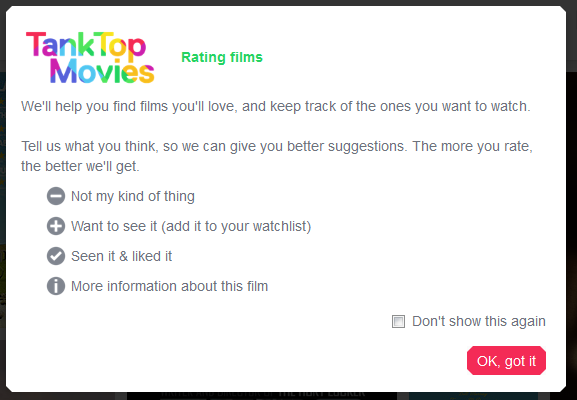 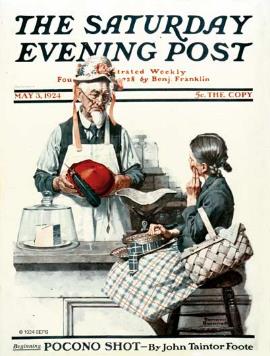 La recherche sociale«  Pour un bon tuyau, demandez à vos amis plutôt qu’à Google » [A.-S. Moreau]
La recherche sociale
[Speaker Notes: 32 % des internautes utilisent les réseaux sociaux pour trouver de nouveaux contenus en ligne contre 18% en 2010 (étude Forrester Research, 2013, http://www.zdnet.fr/actualites/les-reseaux-sociaux-2e-de-la-recherche-web-39791699.htm)
Sur les limites algorithmes / curation humaine, cf. C. Madsbjerg et M. Ramsey-Elliot, 2013, http://www.fastcodesign.com/3018862/how-to-fix-streaming-music-services]
La recherche sociale
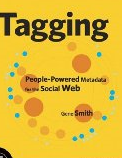 indexation par la Library of Congress



Library Thing
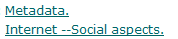 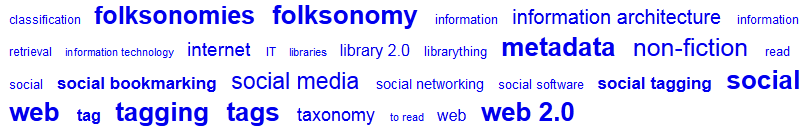 exemple de contenu social : les tags (folksonomie)
 d’autres possibilités de recherche (cf. O. Ertzscheid)
Moteurs de recherche « traditionnels »
pas/peu d’interrogation des médias sociaux par ces moteurs

Google
renouveau du partenariat avec Twitter après un premier partenariat (2015)

Bing social : ! en version US seulement, exemple (avec authentification au service)
intégration de résultats de Twitter, Facebook, Quora…
mais peu satisfaisant

Qwant : http://www.qwant.com/
recherche « Social » : Twitter


+ extension Wajam : http://www.wajam.com/
	permet d’ajouter les résultats de ses propres réseaux sociaux à ceux de Google, Bing et Yahoo
Moteurs de recherche sociale
contenu
! nombreux dysfonctionnements sur la plupart de ces moteurs
Icerocket : http://www.icerocket.com/ 
blogs, Twitter
- dysfonctionnements pour Facebook ?

partage d’un lien
LinkTally : http://linktally.com/ 
partage sur Google +, Facebook, LinkedIn et Twitter
SharedCount : http://www.sharedcount.com 
partage sur Facebook, Google +, Pinterest, LinkedIn et StumbleUpon

tags (mots-clés)
Tagboard : http://tagboard.com ( ! dysfonctionnements en 06/2016)
moteur de recherche de tags (hashtags) en temps réel 
5 services : Twitter, Facebook, Instagram, Google +, Vine 
+ possibilité de créer un tagboard personnalisé sur un tag
Cur.to : http://www.cur.to
2 services : Twitter, Instagram
Moteurs de sites spécialisés
Twitter
moteurs du site Twitter (accessibles sans avoir de compte Twitter)
recherche simple : https://twitter.com/search-home
recherche avancée : https://twitter.com/search-advanced (mots, personnes, lieux, autre)
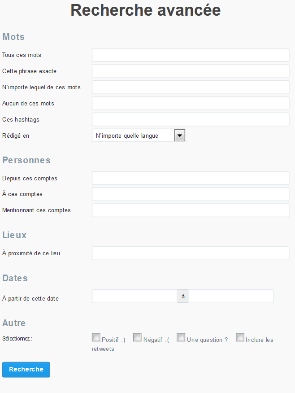 intérêt des # (hashtags), mais vocabulaire non contrôlé
+ possibilité de croiser les champs (ex. mots-clés et compte…), notamment via opérateurs booléens
+ intervalles de dates
! liste des résultats rangés par défaut par « Top » ; privilégier « Direct » pour résultats les plus récents
- n’est pas exhaustif (notamment sur mobile) et parfois des dysfonctionnements

voir également infra
Moteurs de sites spécialisés
références bibliographiques (niveau académique)
Mendeley : http://www.mendeley.com/ 
propriété d’Elsevier
3 millions de membres, plutôt STM, 520 millions de références, 264 000 groupes
formulaire de recherche avancée
suggestions automatiques
Zotero : https://www.zotero.org/ 
moteur de recherche mais peu satisfaisant
utile surtout pour trouver des personnes et non des références bibliographiques
Citeulike : http://www.citeulike.org/
8 M. de références
critères de recherche avancée
suggestions automatiques
Moteurs de sites spécialisés
social bookmarking
Delicious : http://del.icio.us
plateforme de favoris internet
moteur accessible via Help
Diigo : https://www.diigo.com/ 
plateforme de favoris internet
formulaire de recherche
formulaire de recherche de personne : champs, opérateurs
! pour des termes associés, construire sa requête ainsi eau_potable ou « eau potable » ou encore eaupotable
StumbleUpon : http://www.stumbleupon.com/
moteur de découvertes, recommandant des pages en fonction des intérêts de l’internaute
- nécessite une authentification
complémentarité avec les moteurs de recherche
ex. : la recherche « veille » dans Google et Diigo (T. Faragasso)
Moteurs de sites spécialisés
social news
sites communautaires permettant de voter pour une page proposée par un utilisateur
Digg : http://digg.com 
Reddit : http://www.reddit.com/ 

plateformes de contenus
plateformes permettant aux internautes de mettre du contenu en ligne
textes  : Scribd (https://www.scribd.com), Calaméo (http://en.calameo.com) 
multimédia : Youtube (https://www.youtube.com/), Flickr (httpS://www.flickr.com, rech. avancée : httpS://www.flickr.com/search/advanced/) 
supports d’interventions : Slideshare (http://fr.slideshare.net)
curation de contenus : Scoop.it (http://www.scoop.it/), Storify (https://storify.com/), Pinterest (https://www.pinterest.com/), Paper.li (http://paper.li/) 
documents scientifiques : Figshare (https://figshare.com/), myExperiment (http://www.myexperiment.org/)
+ complémentarité avec les moteurs de recherche - ex. : P. Cuenot
- moteurs de recherche souvent peu satisfaisants (non accessibles sur la page d’accueil, sans fonctionnalités avancées ou filtres…)
 passer par les moteurs généralistes (Google, DuckDuckGo…) avec des recherches de type [XXXX site:YYY]
Moteurs de sites spécialisés
réseaux sociaux
réseaux sociaux généralistes
Facebook : https://www.facebook.com/ - voir http://search.fb.com/ 
Google + : https://plus.google.com/ 
réseaux sociaux professionnels
LinkedIn : https://fr.linkedin.com
Viadeo : http://fr.viadeo.com 
réseaux sociaux académiques
Academia : https://www.academia.edu/
ResearchGate : https://www.researchgate.net/
permettent de trouver de l’information (références, documents, forums, etc.) et des experts… 

mais : 
- moteurs de recherche parfois inaccessibles sur la page d’accueil
- résultats parfois non exhaustifs et pouvant varier selon les abonnements souscrits et les comptes suivis
passer par les moteurs généralistes (Google, DuckDuckGo…) 
	avec des recherches de type [XXXX site:YYY] ou [XXX inurl:YYY], exemple
Sites spécialisés
questions-réponses
services avec une histoire déjà ancienne, ex. : Ask.com (cf. C. Tisserand-Barthole, Netsources, 103)
+ possibilité d’interroger en langage naturel
Quora : https://www.quora.com/
membres évalués (système de « crédits ») – insiste sur la qualité des réponses
possibilité de s’abonner à des comptes
anglais seulement
- nécessite une authentification, mais résultats indexés par Google
StackExchange : http://stackexchange.com/sites#
but : proposer des pages de références
nombreuses thématiques différentes
Yahoo! Answers : http://answers.yahoo.com/ [version fr. : https://fr.answers.yahoo.com/] 
librement interrogeable
12 langues
catégories
membres évalués (points et niveau)
sur des sujets professionnels, utiliser l’interface internationale
Wikianswers : http://answers.wikia.com/wiki/Wikianswers
La recherche « friend filtered »
Google Search plus Your World : Google +, Facebook, Twitter…
















dès identification sur un service Google
possibilité de faire apparaître les résultats personnels ou non
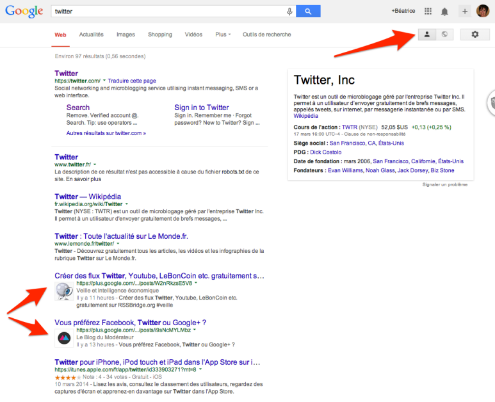 Béatrice Foenix-Riou
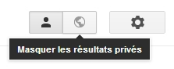 [Speaker Notes: Résultats « personnels » : 
personal results : messages postés sur Google + par les personnes suivies ;
pages signalées (via bouton +1 ou postées sur Google +) ;
profils Google +]
La recherche collaborative
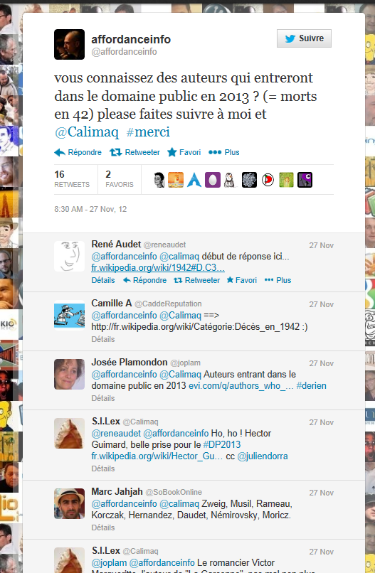 «  Quand on cherche quelque chose de compliqué, c’est à dire quelque chose que l’on sait que l’on ne trouvera pas directement sur Google, ou alors au prix d’une reformulation complexe en différents mots-clés séparés entre eux par des opérateurs variés autant que booléens, bref quand on a une question longue en langage naturel et qu’on a la flemme ... on va poser sa question sur Twitter. Et on obtient en général presqu’immédiatement la réponse. […]
Twitter est le nouveau Google. […].  
Mais Twitter n’est pas que le nouveau Google. » 
(O. Ertzscheid)
source
La recherche sociale
d’après C. Deschamps, A. Serres et C. Tisserand-Barthole
[Speaker Notes: «  Le bilan semble donc mitigé pour ce qui est de la recherche sociale. D’une part (1) les utilisateurs y trouvent moins de résultats pertinents que dans les moteurs classiques, d’autre part (2) leur niveau de connaissance sur la question posée est moins élevé à l’issue de la recherche – ce qui semble logique par rapport au point (1) » (C. Deschamps, http://fr.scribd.com/doc/40837799/Veille-et-recherche-d-information-a-l-heure-des-reseaux-sociaux).]
Les moteurs collaboratifs
Faroo : http://www.faroo.com/ 
moteur de recherche en peer-to-peer : indexation et distribution sur le réseau des sites web visités par les internautes
résultats classés en fonction de l’activité des internautes (temps passé sur une page, pages imprimées, etc.)
- pas de fonctionnalités avancées ou de filtres

SearchTeam : http://searchteam.com/
moteur de recherche collaboratif – présentation
possibilité de faire des recherches à plusieurs sur le web : recherche, partage et enrichissement
- © 2011
L’analyse de sentiments
Vers un « Mood Graph » (E. Salinger) ?
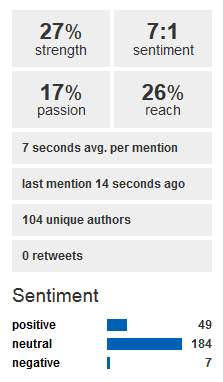 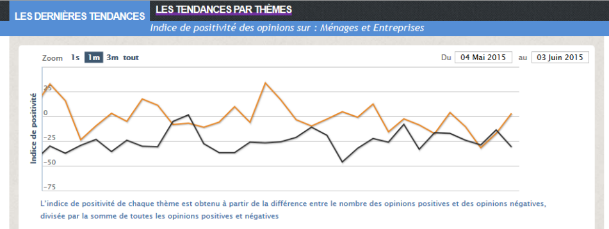 Ecorama (BFM Business) : suivi du moral des chefs d’entreprises et des particuliers français,à partir de messages sur les médias sociaux
Ex. d’une requête sur Socialmention.com
étude des réseaux sociaux pour y trouver des tendances, notamment Twitter (A. Pak, 2011)
 fiabilité et efficacité de ce genre de services ?, ex. termes choisis dans l’Hedonometer
[Speaker Notes: « Mood Graph » : 
- part de plus en plus importante de l’expression d’émotions et d’humeurs
- développement de services de traitement automatique des sentiments
ex. Rappler : plateforme de news indiquant le ressenti de l’internaute après la lecture d’un article
 sentiments qui permettent de classer les résultats
plus large que le simple Like de Facebook ou le +1 de Google

Ecorama : établit un « indice de positivité » à partir de la mesure économique sur les réseaux sociaux]
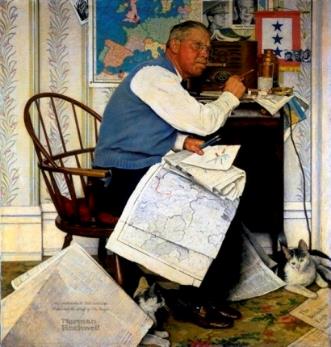 La recherche temps réel
La recherche temps réel
[Speaker Notes: « Real Time Search can be defined as accessing updates, information, news articles, blog posts, and all sorts of content as it is published on the Web, instantaneously. It is all about access to information as it is made available » (W. Boswell, http://websearch.about.com/od/socialnetworking/p/What-Is-Real-Time-Search.htm)]
Moteurs de recherche « traditionnels »
développement de l’indexation du temps réel par ces moteurs (web, actualités et médias sociaux)

Google : https://www.google.fr 
web : + moteur de recherche Google : filtre « moins d’une heure »
actualités : Google Actualités, cf. infra
social : renouveau du partenariat avec Twitter après un premier partenariat (2015)
tendances de recherche : http://www.google.com/trends/ 

Bing : http://www.bing.com 
pas de filtre de date sur les résultats web
rubrique « Actualités » : possibilité de classer par « les plus récents »
- mauvaise indexation des réseaux sociaux

Qwant : http://www.qwant.com/
rubrique « Actualités »
recherche « Social » : Twitter
Moteurs de recherche sociale [reprise de supra]
contenu
! nombreux dysfonctionnements sur la plupart de ces moteurs
Icerocket : http://www.icerocket.com/ 
blogs, Twitter
- dysfonctionnements pour Facebook ?

partage d’un lien
LinkTally : http://linktally.com/ 
partage sur Google +, Facebook, LinkedIn et Twitter
SharedCount : http://www.sharedcount.com 
partage sur Facebook, Google +, Pinterest, LinkedIn et StumbleUpon

tags (mots-clés)
Tagboard : http://tagboard.com
moteur de recherche de tags (hashtags) en temps réel 
5 services : Twitter, Facebook, Instagram, Google +, Vine 
+ possibilité de créer un tagboard personnalisé sur un tag
Cur.to : http://www.cur.to
2 services : Twitter, Instagram
Moteurs de sites spécialisés
Twitter
peu pris en compte par les moteurs de recherche traditionnels (cf. Google, Qwant)
moteurs du site Twitter
recherche simple : https://twitter.com/search-home et recherche avancée : https://twitter.com/search-advanced
intérêt des # (hashtags) et des LT (livetweets, suivi d’événements en direct), ex. #CNEStweetup
! liste des résultats rangés par défaut par « Top » ; privilégier « Direct » pour résultats les plus récents
- n’est pas exhaustif et parfois des dysfonctionnements





autres moteurs spécifiques à Twitter
Trendsmap : http://trendsmap.com/
carte de tendances temps réel géolocalisées ; voir également http://trends24.in/ 
Hashtagify : http://hashtagify.me/
recherche de hashtags (#)

autres outils spécifiques (dashboards)
Tweetdeck : https://tweetdeck.twitter.com/
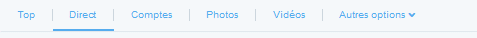 Type de documents
actualités (1)
! moteurs de recherche temps réel ≠ moteurs de recherche d’actualités (agrégation) !
actualités internationales et locales
 Google actualités : https://news.google.com
«  Google Actualités est un site d’actualités généré par ordinateur qui recueille les grands titres provenant de plus de 500 sources d'actualités en langue française dans le monde entier, regroupe les articles par thème et les affiche en fonction des intérêts de chaque utilisateur »
+ possibilité de personnaliser les résultats en se connectant
+ nombreuses versions locales (+ 72 éditions, 30 langues, 55 000 sources)
+ alertes et flux RSS

NewsLookup : http://www.newslookup.com/ 
agrégateur de titres du monde entier
très orienté Etats-Unis, mais possibilité d’éditions régionales par grandes aires géographiques

Hubii : http://www.hubii.com/ 
moteur de recherche d’actualités géolocalisées
Type de documents
actualités (2)
actualités européennes
Eufeeds : http://www.eufeeds.eu/fr
agrégateur de plus de 1 000 journaux (nationaux et locaux), mis à jour toutes les 20 minutes
NewsBrief : http://emm.newsbrief.eu/NewsBrief/clusteredition/fr/latest.html
projet du Joint research centre européen
+ 4 000 sites, 1 600 portails, 43 langues
dépêches d’actualités, mises à jour toutes les 10 min et classées automatiquement
+ nombreux filtres (langues, localisation, thèmes…)
+ graphiques de tendances, clusterisation…
à compléter par NewsExplorer : http://emm.newsexplorer.eu/NewsExplorer/home/fr/latest.html
actualités francophones
WebPlanete news : http://news.webplanete.net/ 
900 sources d’informations francophones
grandes thématiques
Type de documents
images et vidéos
essentiellement via Twitter
Twitter : recherche (simple : https://twitter.com/search-home ou avancée : https://twitter.com/search-advanced), puis filtre
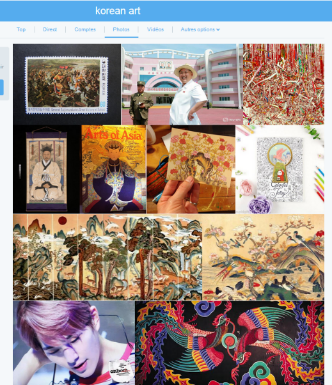 recherche [korean art]
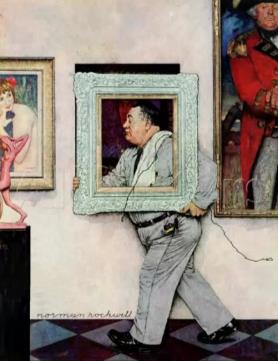 La recherche inversée « Avec les années je me suis habitué à faire des recherches à partir d’un texte » [Ballajack]
La recherche inversée
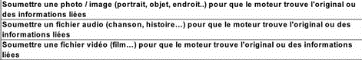 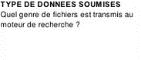 Images
la recherche d’images similaires – sur la page de résultats du moteur
Google images : https://www.google.fr/imghp?hl=fr&tab=wi&gws_rd=ssl 













Bing images : http://www.bing.com/images?FORM=Z9LH 
« correspondance d’image » sur l’image elle-même
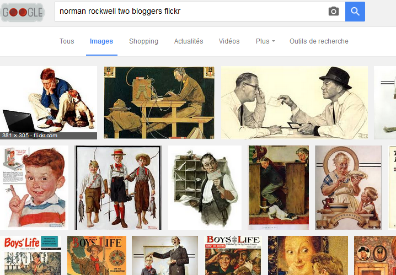 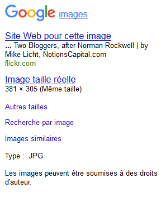 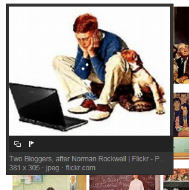 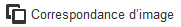 Images
la recherche d’images par similarité et couleurs
CultureCam : http://culturecam.eu/?shared=1427196094594_a2d5d1448150f49807caa3036bdd7bde 
images Europeana, recherche par forme, couleur et motif
PicsLikeThat : http://www.picslikethat.com/ 
images Fotolia, recherche par similarité
MulticolorEngine (TinEye Labs) : http://labs.tineye.com/multicolr 
10 M. d’images Flickr en CC, recherche par couleur
+ possibilité d’indiquer jusqu’à 5 couleurs
+ lien vers Flickr pour obtenir plus d’informations
Chromatik (Exalead) : http://chromatik.labs.exalead.com/ 
+ fonctionnalités de recherche avancée (lieu, licences, tags…)
+ possibilité d’indiquer plusieurs couleurs
- référence des images ? (Flickr ?)
Images
quel est le point commun entre
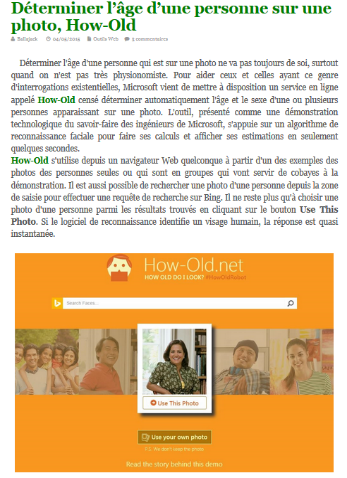 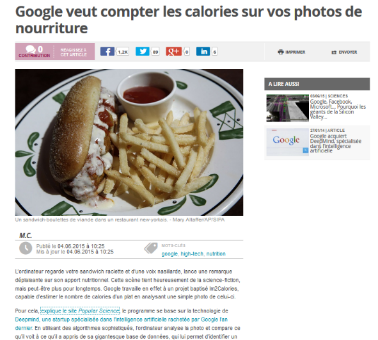 ?
20 minutes, 04/06/2015
Ballajack, 04/05/2015
[Speaker Notes: Reconnaissance d’images couplée à des bases de données, éventuellement (dans le cas de How-old) associée à des systèmes autoapprenants (deep machine learning), capables de comprendre les différents facteurs et leurs liens
ex. avec https://www.imageidentify.com/ de Wolfram (J. Lowensohn, 2015, http://www.theverge.com/2015/5/13/8603531/wolfram-image-identification-site-trained-by-chewbacca)]
Images
la recherche à partir d’images

Google images : https://www.google.fr/imghp?hl=fr&tab=wi&gws_rd=ssl 






+ possibilité de glisser-déposer l’image
+ hypothèse d’identification, proposition d’images similaires et identiques
+ possibilité de croiser la recherche par image et la recherche textuelle


TinEye : http://www.tineye.com  
15,4 MM. d’images (issues du web, mais aussi d’autres collections : GettyImages, stocks…) 
+ peut retrouver l’image même retouchée ou recadrée+ possibilité de comparer les images (compare match)
+ classement des résultats par (best match, most changed, date et taille)
complémentaire de Google images (possibilité d’utiliser l’extension du navigateur Chrome Fast Image Research pour faire une recherche combinée sur les deux sites)
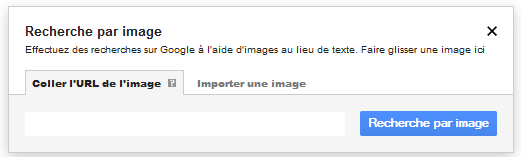 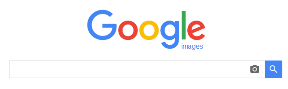 Encore ?, encore ?
Images
la recherche à partir d’images – exemples d’utilisations
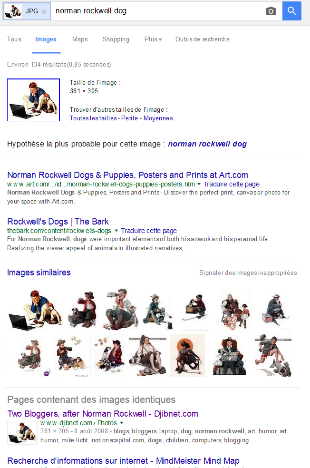 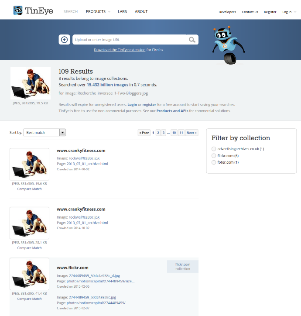 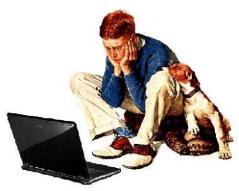 Mike Licht, Two bloggers after Norman Rockwell
TinEye
Google images
Images
la recherche à partir d’images – exemples d’utilisations
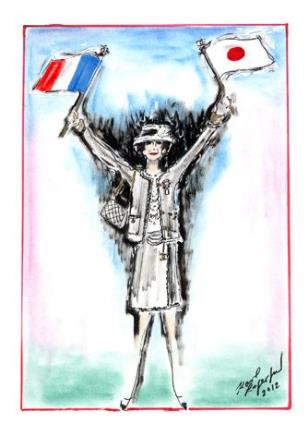 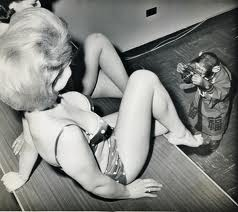 « A la recherche d’un singe photographe »
P. Pecatte
« Repérer les retombées presse d’une exposition grâce aux images »
A. Vathonne
Voir également « Du bon  usage des photos de stock », P. Pecatte
[Speaker Notes: Exemple 1 : retrouver les retombées presse et web, au niveau mondial, de l’exposition La petite veste noire, ayant eu lieu à Tokyo (2012) et qui est accompagné d’un livre de photos portant le même titre 
problème central : question de la langue
 intérêt de la recherche par l’image (celle de l’affiche et celle de la couverture du livre) : permet d’interroger sans maîtriser la langue

Exemple 2 : documenter une image brute : retrouver son origine, le contexte d’apparition et toute autre information (date, photographe, publication…), voire sa réutilisation
problème central : photo abondamment reprise, voire modifiée
 intérêt de la recherche par l’image, couplée à une recherche textuelle classique]
Images
développement de la recherche visuelle (M. Boland, 2010)
axes : 
- recherche par codes



- traitement des images (« redocumentarisation »)
	ex. Google Goggles (démonstration)
- réalité augmentée
exemples

moyens
- accessibles par lecteurs de codes barres, téléphones mobiles, smartphones et webcam
- développement avec les smartphones

limites
- exemples surtout de la vie quotidienne (transports, commerce)
- question des éléments techniques et des données disponibles, mais intérêt aussi pour la recherche, cf. appli Pl@ntNet pour les plantes
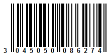 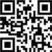 QR code
code barres
[Speaker Notes: Recherche visuelle (M. Boland, http://blog.kelseygroup.com/index.php/2010/01/07/when-and-how-will-visual-search-arrive/, 2010) :
lecteurs de QR code
lecteurs de code barres [UPC : Universal Product Code]
traitement des images : ex. : Google Goggles  (Google Mobile App, http://www.google.com/mobile/goggles/#text, Androi et iPhone) : photos prises sont comparées à des bases de données d’images pour identifier des objets (paysages, livres, vin, œuvres d’art, produits), ex. de démonstration : http://www.youtube.com/watch?v=ezc108DTaug ; avec éventuellement géolocalisation et intelligence artificielle
réalité augmentée : présentation du monde physique via l’écran d’un appareil (smartphone, tablette…) auquel un système informatique superpose en temps réel des informations 2D ou 3D (informations, éléments commerciaux…), cf. M. Boland, 2010, http://searchenginewatch.com/article/2064238/Mobile-Search-Time-for-a-Hearing-and-Vision-Checkup; ex. plane finder AR  qui combine réalité augmentée, géo-localisation et étude des vols par avion

mais articles Search Engine Watch, 2010 : 
développement avec développement des smartphones et applications
surtout des exemples commerciaux ou de réalité augmentée
question centrale des données disponibles]
Sons
la recherche par sons

Midomi : http://www.midomi.com/  
recherche de musique
+ recherche textuelle et recherche vocale



d’autres possibilités également du côté des applis 
ex. Shazam, SoundHound, Sound search, encore ?
et qui intéressent de grands groupes comme Facebook ou Free
[Speaker Notes: Base : fréquence + amplitude + tempo]
Sons
la recherche vocale – état des lieux

intérêt de la voice search
- faire des recherches par la parole : rapide et pratique (cf. problème des langues avec idéogrammes, accessibilité au clavier, navigation dans des menus ou sur des applis)
- obtenir des réponses
- obtenir des recommandations
- réaliser des actions

2016 : 20 % des recherches sur Google mobile (Google I/O 2016) et 25 % sur Bing

limites : traitement automatique de la langue
quelle compréhension du  langage naturel ? (« searchese » de L. Gannes)
 apprentissage du service pour s’améliorer (reconnaissance vocale de l’utilisateur)	
 des progrès considérables (précision de 70 % en 2010 à 90 % en 2016), mais à poursuivre
[Speaker Notes: Recherche vocale : plus simple que recherche visuelle (cf. Marissa Mayer, 2009, http://www.guardian.co.uk/technology/2009/jul/08/google-search-marissa-mayer)
Déjà existence de moteurs parlants : ex. : Speegle qui reprenait les résultats de Google avec une synthèse vocale]
Sons
la recherche vocale – outils
outils 
développement avec le développement des appareils mobiles (études d’usages 2016)
- agents intelligents (assistants personnels) des smartphones – ce sont des téléphones après tout : Apple Siri, Google Voice search, Microsoft Cortana, Amazon Alexa, Baidu Duer…; ou applis dédiées: Hound 
		65 % des possesseurs US de smartphones utilisent des assistants
- objets connectés : Amazon Echo
	
développement sur les navigateurs
	ex. Google Chrome – démonstration
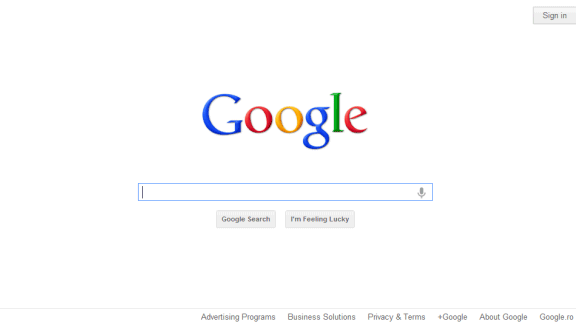 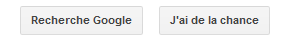 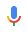 Sons
la recherche vocale – usages
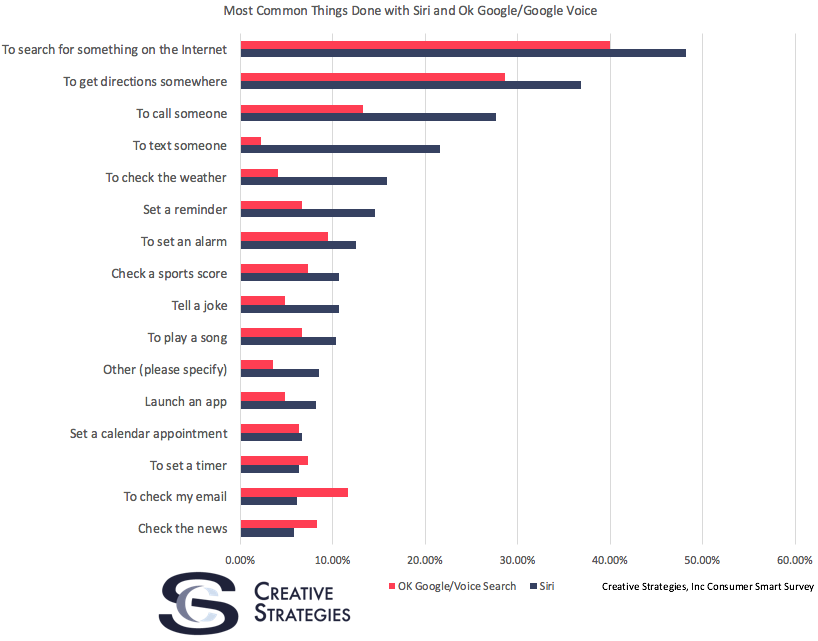 des usages surtout basiques liés à la vie quotidienne (« Appeler maman », réservations…) ou à des informations ponctuelles (informations générales ou locales) , mais très rarement à des fins professionnelles
étude Creative strategies, 2016
Vidéos
la recherche vidéo
enjeu : indexer le contenu multimédia (texte, son, séquences…)

recherche « speech to text »
 Blinkx : http://www.blinkx.com/
association des techniques de reconnaissance vocale et visuelle, établissement d’idées et de thèmes – affirme disposer du « most advanced video engine »
index de plus de 35 M. d’heures interrogeables et plus de 800 partenaires médias
- assez commercial et très orienté États-Unis
- manque d’informations sur les informations permettant le classement – pas de recherche avancée

 TV News search and borrow : http://archive.org/details/tv 
initialement prévu pour « aider les citoyens à mieux comprendre les questions et les candidats aux élections américaines de 2012 »
435 000 broadcasts (San Francisco et Washington DC) depuis 2009, mise à jour journalière
+ reconnaissance des entités nommées

 Voxalead : http://voxaleadnews.labs.exalead.com (arrêté en 01/2014, mais toujours accessible)
+ 9 langues disponibles
+ pour la France : radios et télévisions (informations)
+ reconnaissance des entités nommées
+ mise en contexte du terme recherché
- transcription automatique laissant parfois à désirer
- critère de classement des résultats ?
Vidéos
recherche de contenu par indexation des vidéos
















	- reconnaissance faciale
- reconnaissance de chansons dans un clip
	- reconnaissance d’objets vidéo
reconnaissance de séquences, de personnes, d’objets, de lieux (cf. images)
quelles conséquences pour la vie privée ? (A. Chéron)
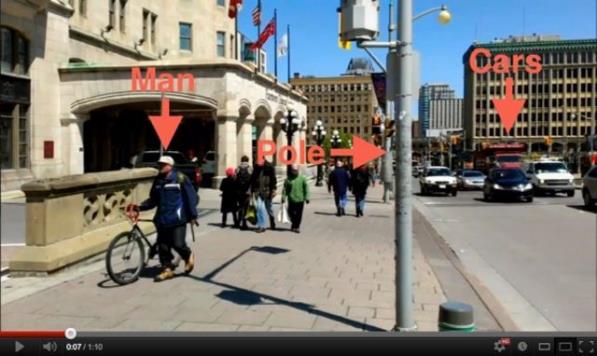 B. Descamps, Polynet, 05/09/2012
brevets Google 2011-2012
[Speaker Notes: Pas nouveau : déjà des moteurs précédents : Viewdle † : moteur de reconnaissance vidéo : analysait les vidéos image par image et ajoutait des informations contextuelles en convertissant la voix en texte
Google, Automatic large scale video object recognition : projet d’un référentiel de noms de 50 000 objets
cf. déjà travaux sur des images de chats (cf. L. Shin, 2012, http://www.smartplanet.com/blog/science-scope/google-brain-simulator-teaches-itself-to-recognize-cats/12969)
repérage de formes dans la vidéo avec variables (formes, couleurs, luminosité, vitesse de déplacement…)
 permettre d’avoir des informations sur les contenus d’une image ou d’une vidéo (qui sont les acteurs, le titre d’une musique, l’adresse d’un lieu…)
+ développement des travaux sur l’intelligence artificielle

développement prévisible avec les TV connectées (K. Freeman, 2013, http://mashable.com/2012/01/31/video-search-future/)]
Vers une convergence des techniques
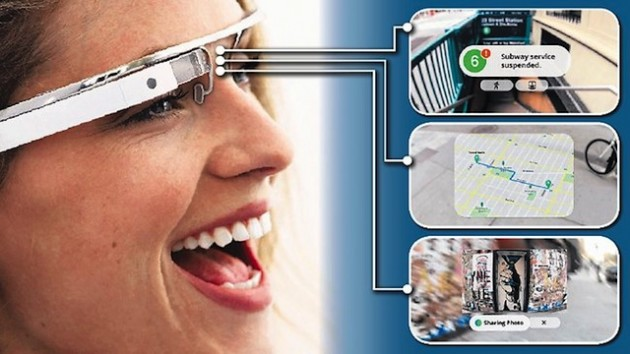 Samy, FrAndroid, 18/03/2013
Ex. Google glasses avec reconnaissance vocale et reconnaissance visuelle
Ex. Blippar
[Speaker Notes: Google glasses et ce genre de services nécessitent de développer les différents types de recherche non textuelles : son, image (notamment reconnaissance faciale)
mais également un gros potentiel commercial (cf. J. O’Brien, 2013, http://mashable.com/2013/03/12/visual-search/)]
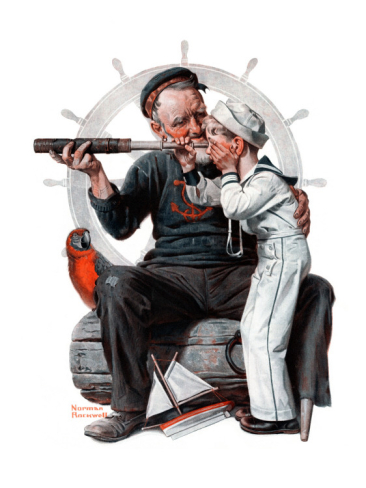 Pertinence des réponses
recherche sémantique
moteurs de réponses
recherche anticipatoire
recherche conversationnelle
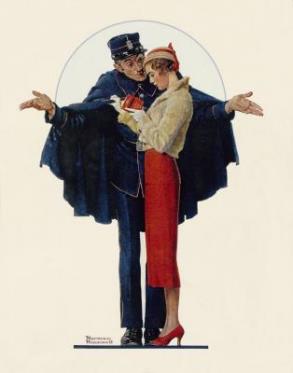 La recherche sémantiquese faire comprendre de la machinecomme par un humain
La recherche sémantique
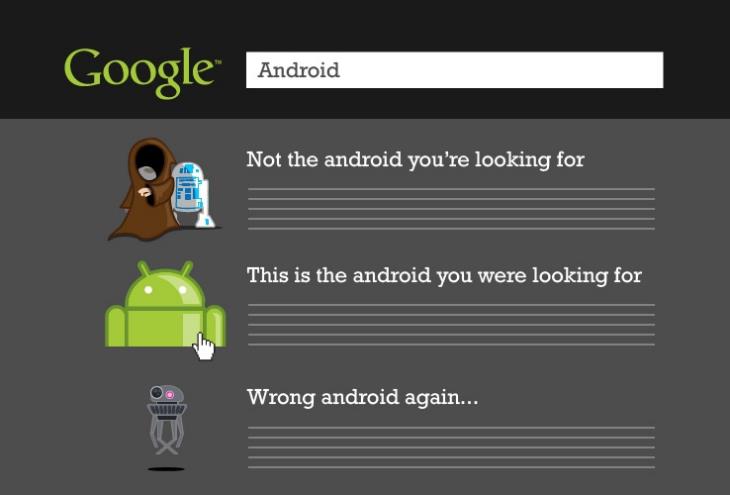 Image via Moz
La recherche sémantique
[Speaker Notes: Rappel : indexation des données  (M.-L. Malingre et A. Serres)
méthodes d’analyse : linguistique (reconnaissance des mots) / statistique (fréquence des occurrences = mots-clés)
niveaux d’analyse : morphologique (reconnaissance du mot), lexical (lemmatisation), syntaxique (grammaire), sémantique (reconnaissance des concepts) 

« It’s clear that while keyword-based searching is incredibly powerful, it’s also incredibly limiting » (M. Mayer, 2008, http://googleblog.blogspot.fr/2008/09/future-of-search.html)
« The two types of analysis that are commonly attempted to categorize search engine results are clustering and semantic search, both of which are hot research topics » (Greg, 2013, http://blog.blekko.com/2013/01/14/cracking-the-search-category-problem/)
clustering : « techniques statistiques (méthode des mots associés avec matrices de cooccurrences) qui permettent d’extraire automatiquement des termes dans les pages de résultats trouvés par un moteur ou métamoteur, afin d’affiner ou de réorienter la recherche » : lever des ambiguïtés, préciser une recherche (V. Mesguich et A. Thomas) – idées généralement déduites des résultats de la recherche initiale, par exemple  « art coréen»  peut proposer « peinture », « céramique » 

question de l’IA (intelligence artificielle) : associer les mots qui apparaissent  sur le web à des entités qui ont un sens et qui ont des relations avec d’autres – ce que le cerveau fait naturellement, 
ex. : distinction des termes dans « il livre le lit » / « il lit le livre » ; association de termes comme « scrutin », « vote », quand recherche du terme « élection »
ex. : Barack Obama (D. Sullivan, 2013, http://moz.com/blog/the-evolution-of-search, partie sur la « search 5.0 »)

visées également économiques : par exemple : intérêt pour la cuisine indienne associé aux différents plats possibles (curry, tikka…), cf. E. Swallow, 2011, http://mashable.com/2011/03/04/semantic-search-media/]
La recherche sémantique
DuckDuckGo : https://duckduckgo.com/ [référence au jeu du mouchoir, « duck duck goose » en anglais]
moteur de recherche interrogeant une 50ne de sites (dont Bing, ou son propre moteur, et des sites crowd-sourced comme Wikipédia)
web, images et vidéos
limite les sites commerciaux et les recherches locales
aide à la syntaxe, paramètres (langue…)
+ assure confidentialité des recherches : pas de stockage des adresses IP, peu d’utilisation des cookies… et rend possible recherche anonyme  pas de personnalisation des résultats (auto-correction, géolocalisation…)
+ permet de désambiguïser les termes d’une recherche en cas d’homonymes



















+ possibilité de faire des recherches via des catégories et mots-clés (!bang), ex. : !images, !Google
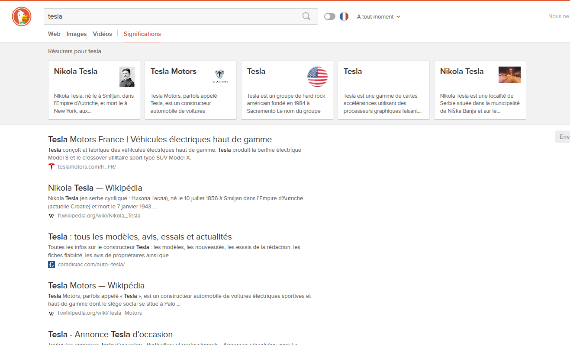 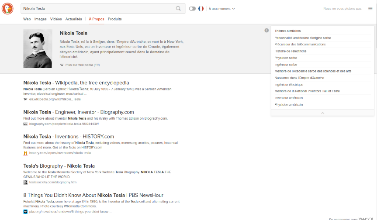 La recherche sémantique
Google Knowledge Graph : http://www.google.fr/
identification d’entités nommées (personnes, lieux…), permettant de désambiguïser le terme - « things, not strings »
entité, permettant d’élargir la recherche (recherches associées…)
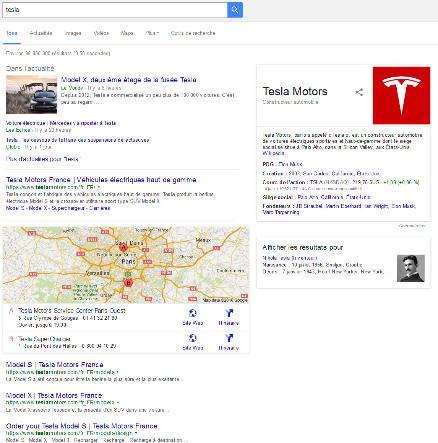 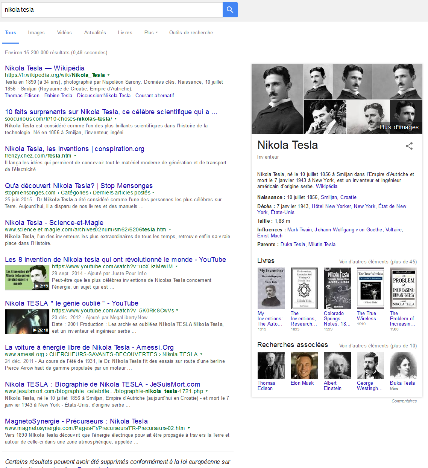 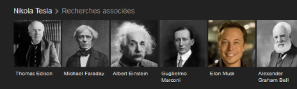 carrousel
[Speaker Notes: Google est déjà un « moteur de réponses », cf. pour formules mathématiques, météo, bourse…
Knowledge Graph (05/2012 aux États-Unis, 12/2012 en France) : A. Singhal, 2012, http://googleblog.blogspot.fr/2012/05/introducing-knowledge-graph-things-not.html et http://googlefrance.blogspot.fr/2012/12/lancement-en-france-du-knowledge-graph.html
modèle intelligent (« graph ») qui puisse comprendre les entités nommées et leurs relations entre elles – cf. travail antérieur de Google sur la « roue magique »








 sources : résultats issus de Wikipédia, Freebase, CIA World Factbook, mais aussi de données extraites du contenu publié sur le web grâce à des « algorithmes d’extraction » (mise à profit de l’intelligence collective) et les données antérieures de Google (données des livres et cartes)  : données factuelles, non sujettes à caution ou spéculation  –  possibilité de signaler des erreurs 
 taille : + 1 MM. d’entités (2015) et 18 MM. de faits et relations
 fonctionnement : établir des données factuelles, mais aussi des relations entre des objets et des concepts – fonctionne notamment à partir de l’étude des requêtes des internautes  (requêtes les plus posées, requête venant après telle autre…) ex. pour un scientifique : distinctions ; pour un auteur : livres ; pour un acteur : films, etc. ;  les données indiquées sur Tom Cruise répondent ainsi à 37% des questions suivantes
 3  objectifs : 
 trouvez ce que vous cherchez, ex. Taj Mahal
 obtenez le meilleur résumé 
 allez plus loin (trouvez des informations que vous ne saviez pas que vous cherchiez) : faire ressortir des connexions que la recherche traditionnelle ne verra pas : ex. Einstein et Gandhi : tous les deux pacifistes à la fin de leur vie
 interface : nouvelle présentation des recherches associées grâce à un carrousel
 limites :
utilisation de sources alimentées par la communauté (cf. Dbpedia)
fiabilité des données : juin 2012 : 20 % d’erreurs (B. Schwartz, http://searchengineland.com/googles-knowledge-graph-errors-126098)
mise à jour des données ?, plus lente que la page de résultats ?
aspects commerciaux : fournir une réponse plutôt qu’un lien permet de garder l’internaute sur Google (et ses publicités) plus longtemps]
La recherche sémantique
Bing Satori : http://www.bing.com/?cc=fr
dès le formulaire de recherche
sur la page de résultats (autres infos que Google)
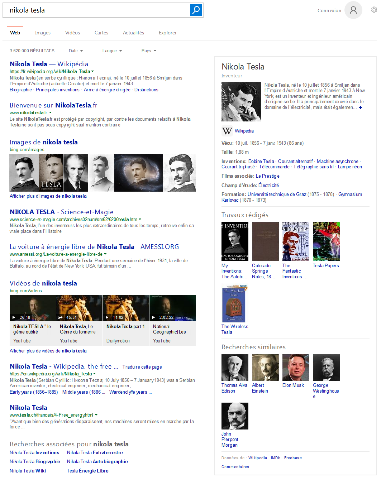 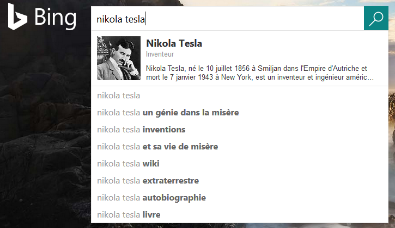 [Speaker Notes: Sources : résultats issus de Wikipédia, IMDB et Freebase, notamment
Contrairement au Knowledge Graph de Google, plus orienté sur les entités et les faits, Satori est plus orienté sur les actions/transactions : acheter de la musique, trouver des paroles ou des tickets… (S. Gallagher, 2012, http://arstechnica.com/information-technology/2012/06/inside-the-architecture-of-googles-knowledge-graph-and-microsofts-satori/) : orientation plus commerciale (production de catalogues et de sites de commerce en ligne)]
La recherche sémantique
intérêts : - aide à la sélection
 - éliminations de corrélations inintéressantes (raccourcis de recherche) -> liste de résultats plus courte, mais avec plus de contenu (parfait pour mobiles)
- suggestions d’idées et de pistes nouvelles
C
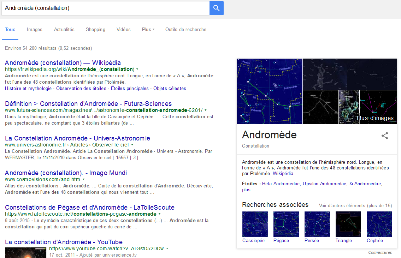 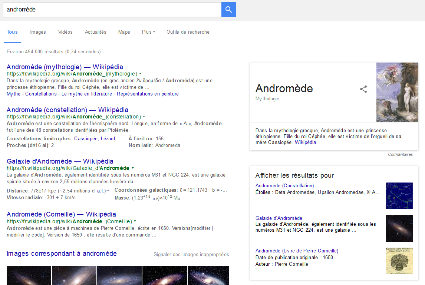 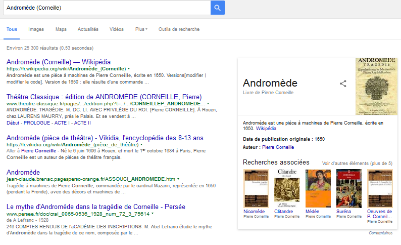 La recherche sémantique
limites : - corrélations automatiques, donc potentiellement restrictives ou trompeuses
    - basé avant tout sur le crowdsourcing donc limité en nombre  projet de Knowledge vault
     - origine des données, vérifications et mises à jour ?
exemples 2016 du Knowledge Graph
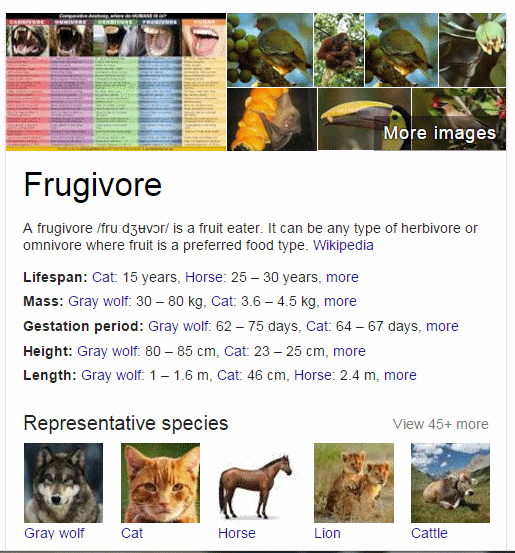 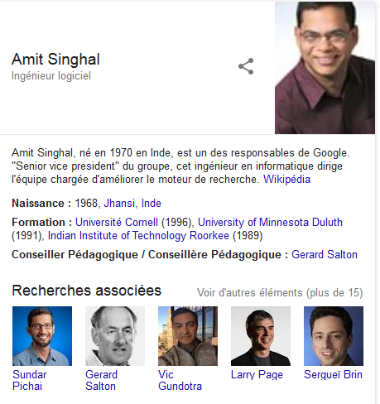 La recherche sémantique
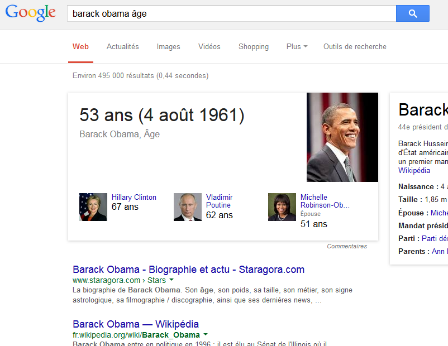 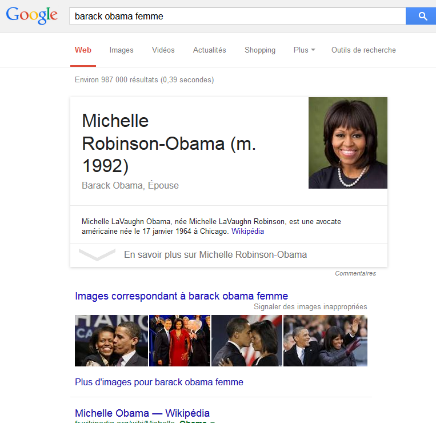 permet de pointer directement sur une réponse et non un document
 moteur de recherche d’entités
[Speaker Notes: Autres exemples : [tour Eiffel taille], [Paris population], [Léonard de Vinci œuvres]
Moteur de recherche capable de comprendre les relations]
La recherche sémantique
moteurs généralistes
ex. : Hulbee : https://hulbee.com/

surtout des usages commerciaux
ex. : Yummly : http://www.yummly.com 
métamoteur de recettes de cuisine

Monster : http://www.monster.com/ 
site de recrutement (source)

exemples de moteurs de recherche sémantique spécialisés de niveau recherche
Symbolab : https://symbolab.com/  	
équations mathématiques : «  The stated goal of the site is to provide the most relevant search results that are theoretically and semantically similar, rather than visually »
indexe texte intégral et équations d’encyclopédies, dictionnaires, publications scientifiques, conférences… (ex. : MIT, MathWorld…)
recherche avec symboles mathématiques, chiffres, notations scientifiques, texte
+ éditeur d’équations
Omnity : https://www.omnity.io/about - présentation
ressources académiques (sciences dures, droit)sur inscription
Semantic Scholar : https://www.semanticscholar.org - présentation
ressources académiques (informatique)
version bêta
Meta : http://meta.com/
ressources académiques (médecine)sur inscription
[Speaker Notes: What is Semantic Search? (http://company.hakia.com/whatis.html, site  †)
1- Handling morphological variations : temps, singulier/pluriel…2- Handling synonyms with correct senses : ex. :  cure, heal, treat,.. etc. avec la requête [Is there a cure for ALS?]3- Handling generalizations  : ex. : disease = GERD, ALS, AIDS, etc.) avec la requête  [Which disease has the symptom of coughing?]4- Handling concept matching  : ex. : migraine avec la requête [What treats headache ?]5- Handling knowledge matching  : ex. : swine flu = H1N1, flu=influenza 
6- Handling natural language queries and questions : ex. : what, where, how, why, etc. 7- Ability to point to uninterrupted paragraph and the most relevant sentence8- Ability to Customize and Organic Progress : recherche spécifique à un contexte précis9- Ability to operate without relying on statistics, user behavior, and other artificial means : pas de classement par popularité , mais en fonction du degré de pertinence par rapport à la requête ; intérêt surtout pour le contenu temps réel10- Ability to detect its own performance]
Le web sémantique
Que voit la machine ?
Que voyez-vous ?
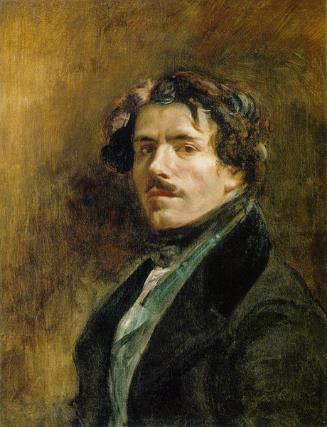 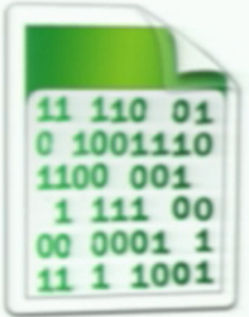 Emmanuelle Bermès, 2014
[Speaker Notes: But : permettre aux machines  de comprendre « intelligemment » des données structurées par ailleurs
Le web sémantique n’est ni de l’intelligence artificielle (machines qui comprennent de façon intelligente) ni du traitement automatique des langues, mais une structuration des données par des humains en leur appliquant un formalisme, une syntaxe permettant un lien entre les machines

Rôle de plus en plus important des données structurées pour les moteurs de recherche (ex. : B. Starr, 2015, http://searchengineland.com/structured-data-serps-googles-patents-tell-us-ranking-universal-search-219205)]
Le web sémantique
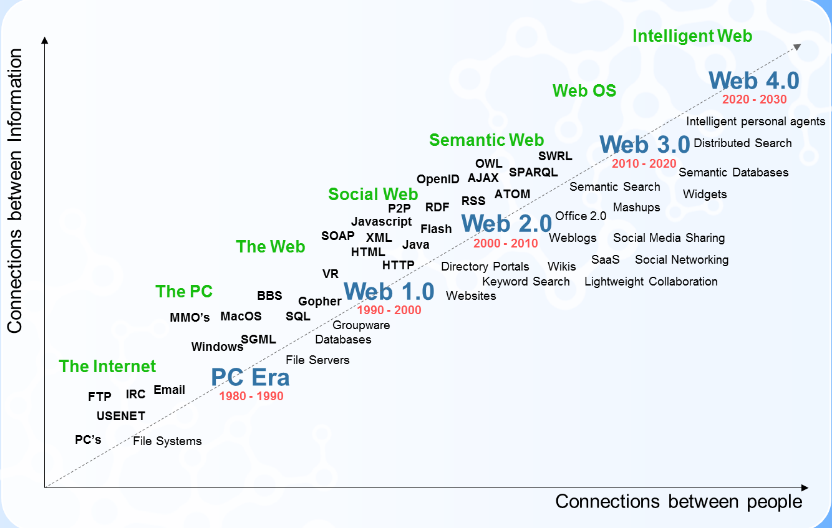 Nova Spivack, 2007
[Speaker Notes: Web : contenus et données, mais pas de structuration de l’information fine, ni de sémantisation du contenu : la plupart des données structurées se trouvent dans des bases de données (web invisible)

Web sémantique (1998) : ne concerne pas les documents en langage naturel : « The Semantic Web will enable machines to COMPREHEND semantic documents and data, not human speech and writings » (T. Berners-Lee, J. Hendler et O. Lassila, http://www.cs.umd.edu/~golbeck/LBSC690/SemanticWeb.html)
« The semantic web is a web of data,  in some ways like a global database » (T. Berners-Lee, 1998, http://www.w3.org/DesignIssues/Semantic.html) : formel et structuré
 un environnement technique qui doit permettre de résoudre le problème de l’interopérabilité des bases de données (approche normative)]
Le web sémantique
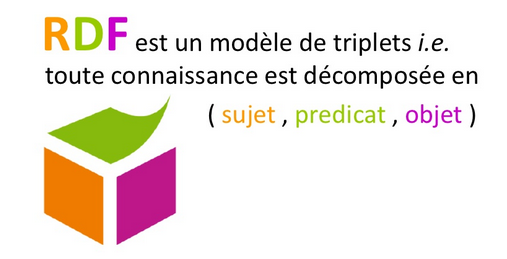 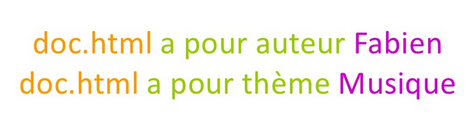 F. Gandon
[Speaker Notes: « Qu’est-ce donc que le web sémantique ? Fondamentalement, c’est juste un moyen de décrire les choses d’une façon « compréhensible » par un ordinateur. Bien sûr, il ne s’agit pas de compréhension, mais de logique, comme on l’apprend dans les lycées » (P. Ford, 2009, http://www.ftrain.com/google_takes_all.html)

Web de données : ensemble de technologies et de normes 
spécification de données/entités et de leurs relations
ne s’arrête pas aux données textuelles mais à des morceaux de données (nombres, dates, entités, données factuelles…)

3 éléments de base : 
identifiants web : URI 
norme : RDF (resource description framework, syntaxe XML pour permettre l’échange des graphes) : système de triplet (sujet, prédicat, objet)
modèle : graphe typé qui permet de modéliser les triplets]
Le web sémantique
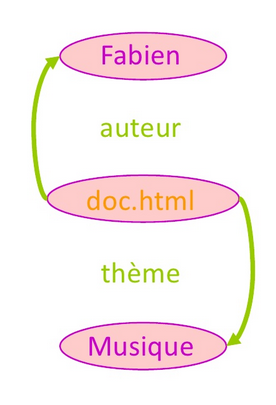 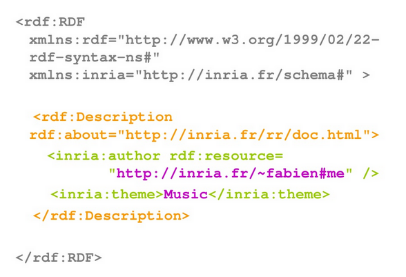 F. Gandon
graphe
RDF
[Speaker Notes: Exemple 1 : question « What is the birth date of George W. Bush ? » : True Knowledge would reason from the facts « George W. Bush is a president », «George W. Bush is a human being », « A president is a subclass of human being », « Date of creation is a more general form for birth date », and « the 6th of July is the date of creation for George W. Bush », to produce the simple answer, « the 6th of July »  (présentation Evi, sur Wikipédia, http://en.wikipedia.org/wiki/Evi_%28software%29) ;
Exemple 2 : le moteur voit une page indiquant que « X est la fille de Y », il peut déduire que « Y est la mère de X » ; capable de comprendre que si la femme de mon oncle est ma tante, la femme d’oncle Bob est ma tante

Basé sur des ontologies (indexation des ressources avec des outils communs et normalisés, OWL)
Ex. : relier des concepts similaires utilisés dans des vocabulaires différents et/ou des langues différentes (ex. : Révolution française = France – 1789-1799 (Révolution))
Utilisation de balises sémantiques permettant de donner une signification aux éléments]
Le web sémantique
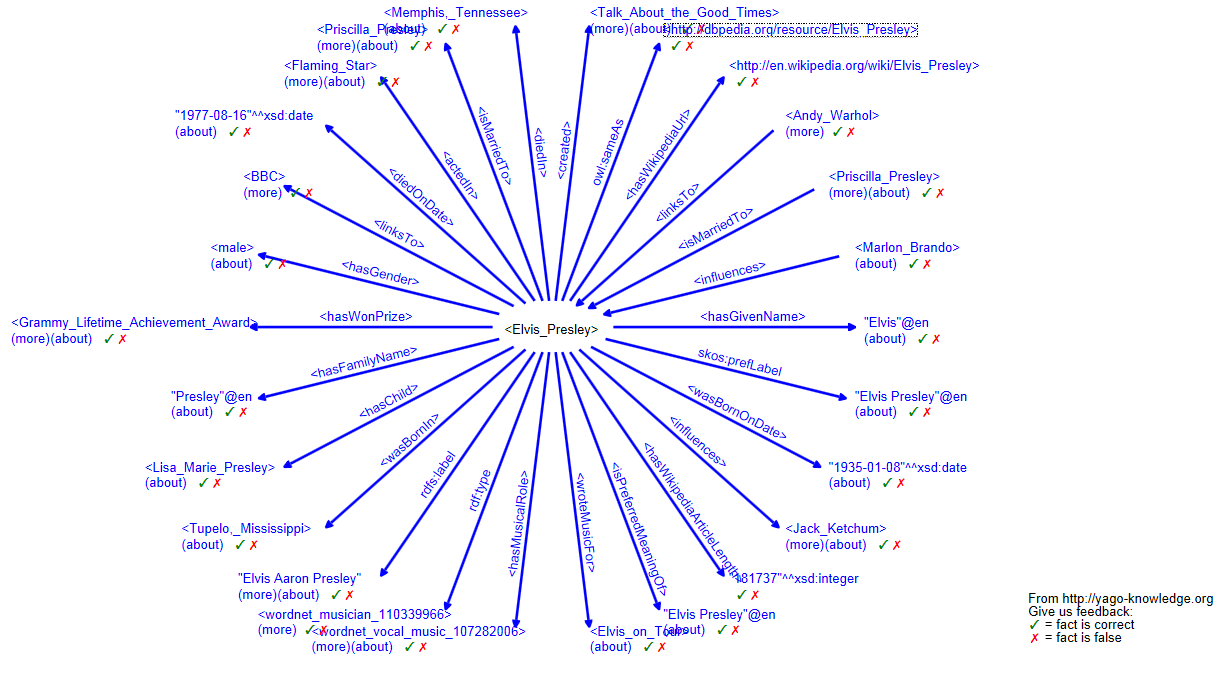 ex. Elvis Presley sur Yago
Le web sémantique
bases de données sémantiques : deux exemples
Freebase : http://wiki.freebase.com/wiki/Main_Page
acquis par Google en 2010
base communautaire de données structurées et reliées entre elles (personnalités, lieux et choses) 45,6 M. de sujets et 2,9 MM. de faits
- validité et fraîcheur des informations ? 
DBpedia : http://wiki.dbpedia.org/
projet universitaire et communautaire
base de données extraites de Wikipédia (125 langues, 3 MM. d’informations)  et structurées au format du web sémantique (triplets RDF)
pour la France : dans le projet Sémanticpédia http://www.semanticpedia.org/ 
doit être un des noyaux du web de données
- moteur pour informaticiens (interrogation en SPARQL)
- validité et fraîcheur des informations ? 
ex. : [Nikola Tesla]
        [Give me all Italian musicians from the 18th century]
[Which skyscrapers in China have more than 50 floors and have been constructed before the year 2000 ?]
ne peuvent généralement pas s’interroger directement (et ne sont pas faits pour cela !)
interrogation du web sémantique ≠ recherche sémantique
[Speaker Notes: Autres exemples :
données institutionnelles
	- Data.gov : http://www.data.gov/ 
	- Data.gov.uk : http://data.gov.uk/ 
	- CIA World factbook : https://www.cia.gov/library/publications/the-world-factbook/
données géographiques
- GeoNames : http://www.geonames.org 
- LinkedGeoData: http://linkedgeodata.org/About
données culturelles
- MusicBrainz : http://musicbrainz.org/
- Linked Movie Database : http://linkedmdb.org/]
Le web sémantique
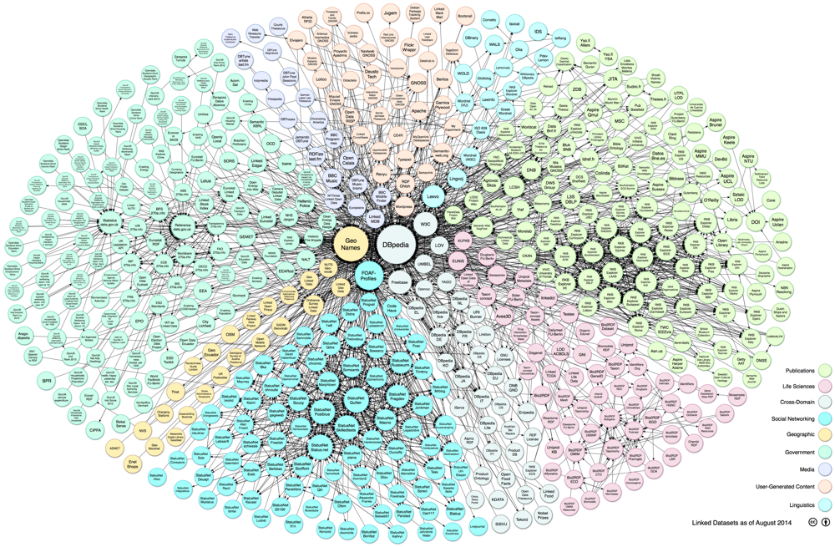 The Linking Open Data cloud diagram
[Speaker Notes: Web de données (linked data, 2007) : application des technologiques du web sémantique pour exposer, échanger et traiter des données structurées sur le web : extension des principes du web de documents aux données (HTML  RDF, URL  URI, etc.)
? possibilité de trouver de nouvelles relations ?
« linking open data » : exposer des données publiques

Quelles places pour les moteurs de recherche ?
technologies sémantiques ≠ recherche sémantique [interrogation RDF : langage de requête SPARQL (SPARQL protocol  and RDF query language)]
« One thing to always remember is that the Web of the future will have BOTH documents and data. The Semantic Web will not supersede the current Web. They will coexist. The techniques for searching and surfing the different aspects will be different but will connect. Text search engines don't have to go out of fashion » (T. Berners-Lee, 2008, http://dig.csail.mit.edu/breadcrumbs/blog/4) ; question importante à cause du développement de la taille du web et sa complexité  mettre en forme le « chaos informationnel » et permettre aux moteurs de recherche de trouver des informations plus pertinentes car catégorisées]
Le web sémantique
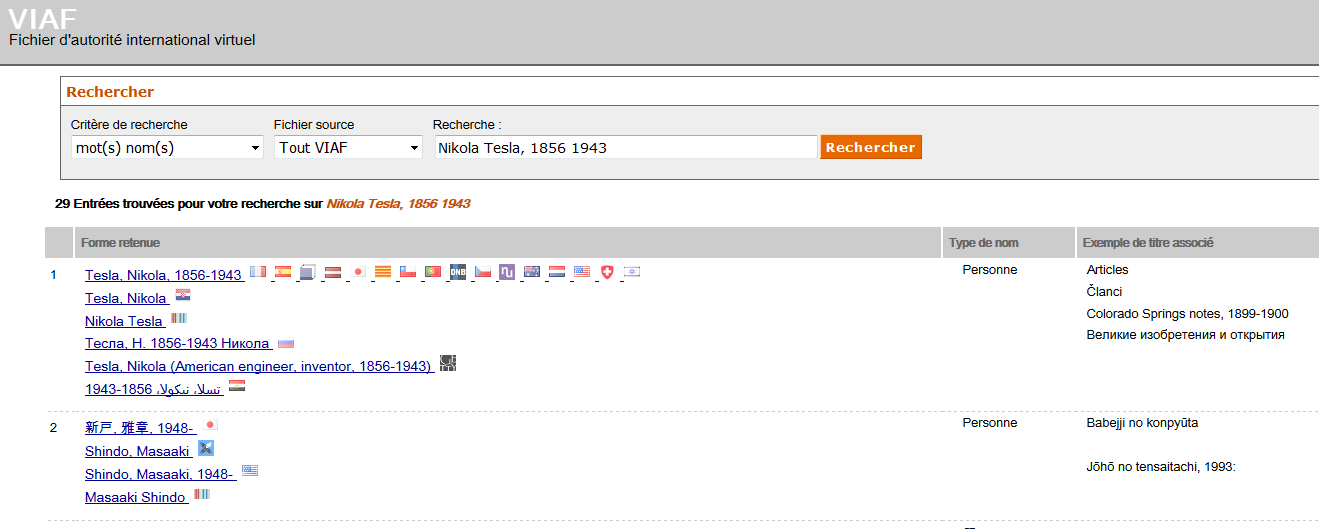 notice Nikola Tesla
VIAF (Virtual International Authority File) : http://viaf.org
notices d’autorité de 34 bibliothèques dans le monde (dont nationales), OCLC
créé initialement par et pour les bibliothèques, mais devenu depuis un élément important du Linked data
Le web sémantique
exemples de réalisations : moteurs de recherche français
Thèses.fr : http://www.theses.fr/
base de données des thèses françaises
Isidore : http://www.rechercheisidore.fr/
métamoteur de données francophones en SHS (normalisation, catégorisations automatiques…)
Data.bnf.fr : http://data.bnf.fr/
fiches de référence sur les auteurs, les œuvres et les thèmes, permettant d’interroger les différents catalogues et bases de données de la BnF
HdA Lab : http://hdalab.iri-research.org/hdalab/
à partir du portail Histoire des arts
Centre Pompidou (virtuel) : https://www.centrepompidou.fr/
site du Centre Pompidou, permettant d’interroger des « silos » variés d’informations
[Speaker Notes: But : « briser les silos » (Emmanuelle Bermès) : faire dialoguer des bases de données bâties sur des modèles différents ; transparent pour l’utilisateur
indexation non plus seulement des documents mais de leur contenu (qui peut être relié et enrichi) (cf. S. Pouyllau, 2011)
 permet de mieux comprendre les requêtes des internautes
 permet d’afficher des pages de résultats plus pertinentes (qualification et validation des informations à partir de leurs relations, catégorisation…)]
Le web sémantique
exemples de réalisations : mash-ups (1)
à partir de données librement accessible sur le web
ex. : Dbpedia
	Ex. : BBC Wildlife finder : http://www.bbc.com/earth/uk 
ex. : MusicBrainz 
Ex. : BBC music : http://www.bbc.co.uk/music - Ex. : Queen
[Speaker Notes: Tim Berners-Lee (http://dig.csail.mit.edu/breadcrumbs/node/215) : favoriser les connections entre les données et quelques soient les applications 
Ex. d’un vol aérien : possibilité d’avoir toutes les informations intégrées (site de voyage ou de la compagnie aérienne)] et de réutiliser les données, de façon parfois inattendue par les producteurs [ex. du mouvement Linked Open data]

Possibilité de mash-ups : applications composites permettant de produire un  nouveau service en mixant du contenu et /ou des services d’autres applications
ex. : par exemple, durant une émission sur les œuvres d’art sur une chaîne de France Télévisions, on pourrait synchroniser l’émission à une application sur sa tablette PC avec les données de la Bibliothèque Nationale de France (BnF), avec les peintures du Louvre et du musée du Quai Branly (« SPARQL », Wikipédia, http://fr.wikipedia.org/wiki/SPARQL, consulté le 11/06/2013)]
Le web sémantique
exemples de réalisations : mash-ups (2)
à partir de données fournies par les webmestres (microformats)
schema.org [Google, Bing, Yahoo, Yandex]
Ex. rich snippets de Google : amélioration des résultats (événements, recettes, produits, critiques…) par des informations supplémentaires (textes, classements, photos…)









à partir de données librement accessibles et de données fournies par les webmestres 
Ex. Knowledge Graph de Google et Bing
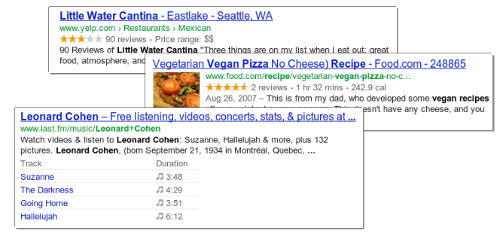 [Speaker Notes: Données structurées sur le web : pas seulement du web sémantique (données reliées), mais aussi structuration de contenus (RDFa, microformats comme schema.org…) (T. Francart, 2014, http://blog.sparna.fr/2014/09/04/linked-open-data-cloud-nouvelle-version/)

Moteurs de recherche : 
- outils comme Knowledge graph ne sont pas encore du web sémantique (Mondeca, 2013, https://mondeca.wordpress.com/2013/02/20/ceci-n-est-pas-le-web-semantique/)
- fonctionnent sur des microformats (métadonnées HTML) que les webmestres peuvent utiliser pour identifier leur contenu d’une manière reconnaissable par les principaux moteurs de recherche et qui leur permettent d’améliorer la présentation des résultats (la balise « meta-description » peut apparaître sous forme de snippets (résumé extrait de la page) dans la page de résultats 
- ces microformats ne sont pas visibles par les internautes mais par les navigateurs et les moteurs : la sémantisation du web doit faciliter le travail des moteurs de recherche

Peut se faire manuellement cf. projet schema.org (Bing, Google, Yahoo et Yandex, 06/2011, http://schema.org/ : collection de schémas), ou automatiquement (cf. Facebook : le remplissage de formulaires d’inscription permet de taguer les informations avec « nom de personne », « date de naissance », « lieu », « centre d’intérêt »)…]
Le « giant global graph » (T. Berners-Lee)
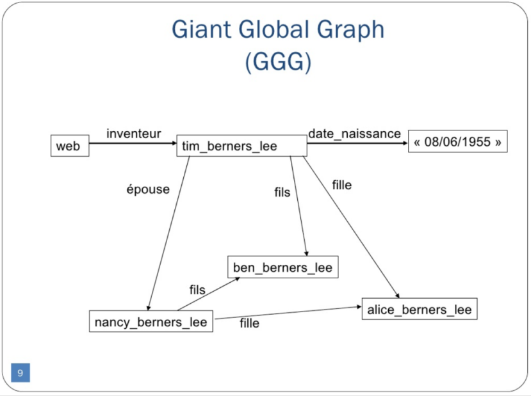 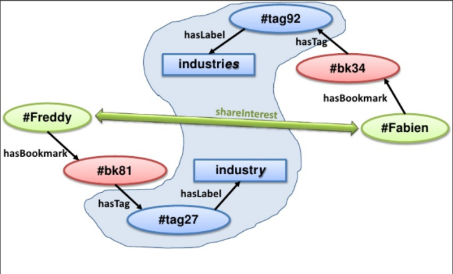 B. de la Porte des Vaux
F. Gandon
[Speaker Notes: Knowledge Graph de Google : surtout orienté sur les informations et les faits (Wikipédia, sources vérifiées ou validées…) plus que sur les centres d’intérêts de l’internaute et les interactions sociales

Or, développement du web sémantique dans le domaine des données sociales (réseaux sociaux) – encore plus vrai à l’ère du big data
 évolution du WWW au GGG (Giant Global Graph) (T. Berners-Lee, 2008, http://dig.csail.mit.edu/breadcrumbs/node/215)
Trois niveaux : 
- net (infrastructures : relie des ordinateurs), 
- web (contenus : relie des documents) 
- social graph (relations et connections : relie des éléments, hommes et ressources) : intérêt d’exprimer les relations au niveau supérieur aux documents, via la technologie du web sémantique 
Réseaux typés + opérateurs = meilleure analyse de l’information

« Graph Search on consumed/verified/validated information, which is a core component of the Semantic Web, is now considered key for the future of search in both search and social engines » (B. Starr, 2013, http://searchengineland.com/semantic-graph-based-search-the-future-face-of-search-156461)]
La Graph search de Facebook
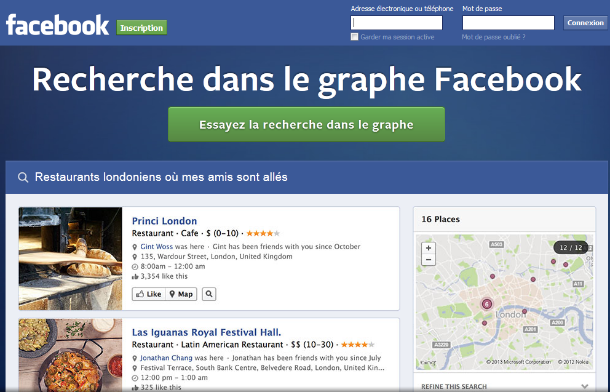 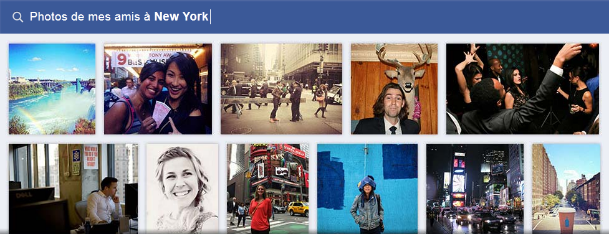 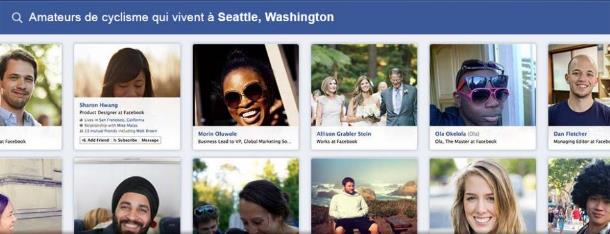 Voir également Graphs et Search is back
[Speaker Notes: Ex. : Facebook : propose un open graph  : succède au social graph, pour créer des relations entre les personnes et les contenus, cf. C. Jourdain, 2011, http://www.camillejourdain.fr/10-verites-open-graph-de-facebook/ : possibilité de rajouter à des pages externes des contenus venant de Facebook ; la page/le site « liké » devient un objet du social graph
modèle repris ensuite par d’autres, comme LinkedIn
emporter le graphe hors de Facebook et faciliter le partage de contenus de Facebook (ex. : bouton Like sur différents sites)

Moteur de recherche Graph search :  moteur de recherche interne, mais avec des suggestions sociales, en fonction des avis d’amis ; pour l’instant limité : people (amis), photos (photos d’amis ou likées), places (restaurants, hôtels) et interests (jeux, émissions de télé, films, groupes de musique)
ex. de requête : « Je cherche une femme de 18 à 25 ans qui est allée à Cuba et qui a lu les essais politiques de Che Guevara » (Archimag, n°267)

Points d’attention : 
* extension en-dehors de Facebook, à l’open graph ? – éléments de Facebook déjà présents sur Bing notamment
* intérêt réel pour la recherche ? (F. Cavazza, 2013, http://www.fredcavazza.net/2013/01/16/facebook-lance-son-moteur-de-recherche-mais-manque-dinspiration/)
* limites : 
nécessite de construire la requête (pas simple succession de mots-clés) ;
n’interroge que les données publiques, mais déjà des informations très précises, qui bien que publiques pouvaient être enfouies : meilleure visibilité, cf. http://actualfacebookgraphsearches.tumblr.com/ ;
dépend du réseau et de l’activité sur Facebook, notamment de ses amis ; 
fonctionne surtout pour des recherches d’avis et de recommandations et des recherches personnelles, moins pour une recherche internet classique ;
renforce la filter bubble
* important pour les bibliothèques : P. Bradley, 2013, http://philbradley.typepad.com/phil_bradleys_weblog/2013/01/why-the-new-facebook-graph-search-is-important-for-librarians.html]
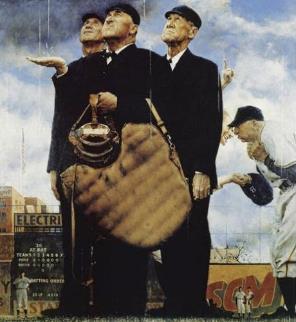 Les moteurs de réponses« un lien n’est pas du tout une réponse » [O. Etzioni]
[Speaker Notes: « Answer engines » / « Knowledge engines »

« A link is not at all an answer » (O. Etzioni, 2013, http://www.wired.co.uk/magazine/archive/2013/01/features/the-future-of-search?page=all)]
Les moteurs de réponse
Quel est le cri du tigre ?
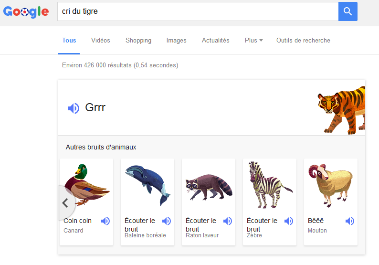 Je veux accorder ma guitare
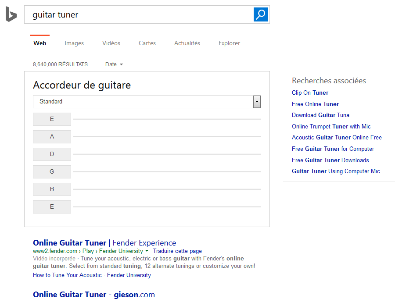 Les moteurs de réponse
[Speaker Notes: 15 % des questions que les gens posent à Google sont totalement nouvelles et n’ont jamais été posées
Reconstruction de documents à partir des requêtes des usagers (J.-M. Salaün, 2012, http://blogues.ebsi.umontreal.ca/jms/index.php/post/2012/06/06/Web-de-donn%C3%A9es%2C-Google%2C-Wikip%C3%A9dia%2C-les-liaisons-dangereuses)]
Les moteurs de réponse
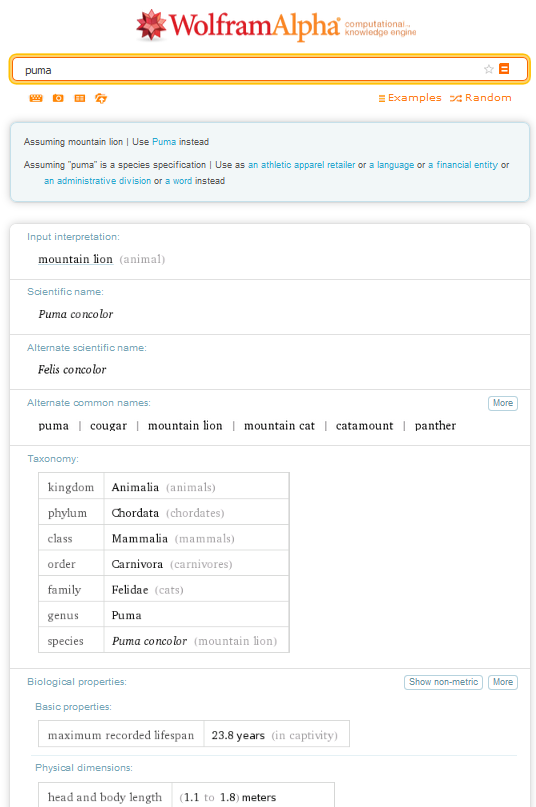 WolframAlpha : https://www.wolframalpha.com/
« computational knowledge engine » : moteur de connaissances, à partir d’une analyse linguistique et de données curated (équipe de rédacteurs) 
n’indexe pas le web : interroge sa propre base de données, à partir de données issues notamment du web invisible
alimente d’autres moteurs (Bing, DuckDuckGo, Siri…)
espace personnel : préférences, favoris, téléchargements…
+ offre payante permettant de télécharger ses propres données
+ nombreux tableaux et graphiques
- contenu essentiellement textuel
- seulement pour recherches factuelles (peu d’actualités, pas de pages de liens…), statistiques ou computationnelles (ex. [cars in California / California population])
- résultats très inégaux, plus orienté STM que SHS (ex. [tetrahedron] /[French revolution])
- pas de listes des sources utilisées [external sources : à titre informatif seulement]

ex. [zodiac]
[NASDAQ vs. New York stock exchange]
[father's mother's sister's son]
liste d’exemples
[Speaker Notes: « Wolfram|Alpha introduces a fundamentally new way to get knowledge and answers— not by searching the web, but by doing dynamic computations based on a vast collection of built-in data, algorithms, and methods  »  n’est plus un moteur de recherche web à proprement parler]
Les moteurs de réponse
développement surtout sur des applications mobiles
voir également applications smartphones Siri et Google Voice search 
ex. : appli Google (en anglais)













également disponible pour Google sur Chrome
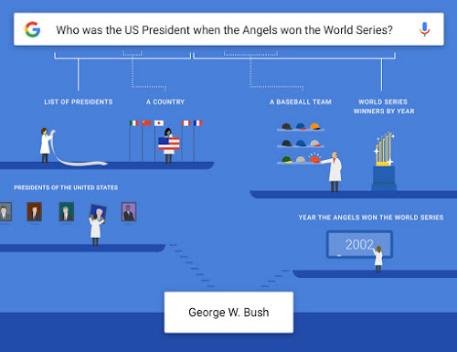 désambiguïsation des termes pour trouver le sens le plus probable de la question (image Google)
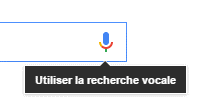 [Speaker Notes: Rôle du développement des appareils mobiles : recherches souvent  ponctuelles (une adresse, simple référence…) : souhait d’avoir la réponse et non une liste de liens (peu visibles de toute façon)]
Les moteurs de réponse
Evi : http://www.evi.com 
groupe Amazon
est avant tout une application mobile, mais accessible aussi sur ordinateur
interroge des bases extérieures (Freebase, Dbpedia, Quora…) et permet la contribution des internautes (possibilité de signaler des erreurs)
ex. : [How many rooms does the Forbidden City have?]












Kngine: http://www.kngine.com [pour Knowledge Engine]
est avant tout une application mobile, mais accessible aussi sur ordinateur
base de données continuellement mise à jour sur le web : ! lenteurs de la requête
appli la plus performante (source) ? 
+ moteur de réponse, mais propose également une recherche web en complément
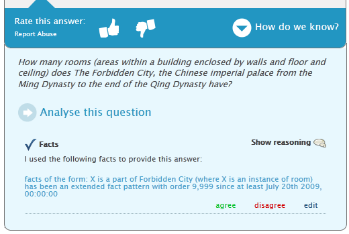 désambiguïsation des termes pour trouver le sens le plus probable de la question
[Speaker Notes: En 11/2012 : tests sur les applications les plus performantes : Kngine répond à 54 %, contre 26 % pour Siri et 25 % pour Evi (A. Ha, 2012, http://techcrunch.com/2012/11/30/kngine/)]
Les moteurs de réponse
questionposée
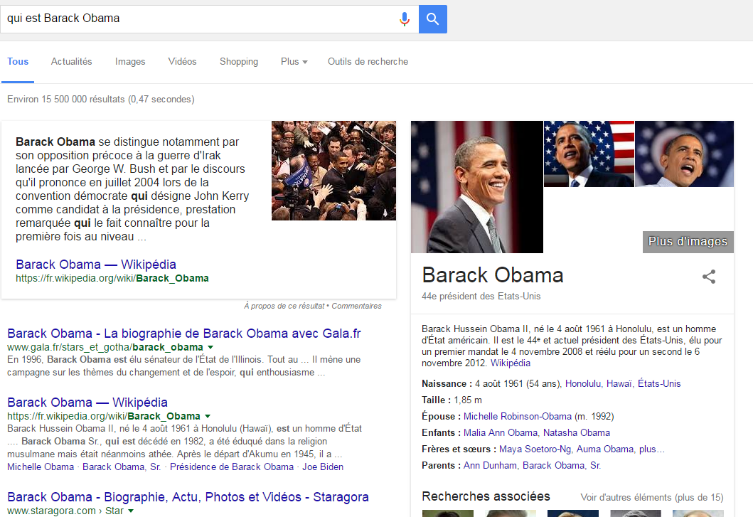 réponse orale obtenue
[Speaker Notes: Quels moyens de comparaison quand tout le processus (question et réponse) se fait oralement ?]
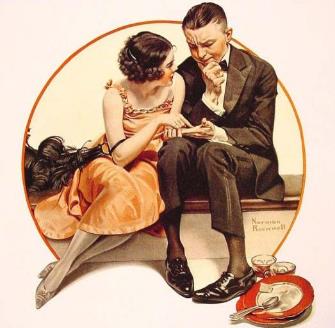 La recherche anticipatoire
La recherche anticipatoire
[Speaker Notes: Ex. du Zeitgeist de Google créé en 2001  (J. Battelle, 2005) : classement des recherches les plus populaires : visibilité des centres d’intérêts des internautes, modes, intentions (« database of intentions »)… 
comprend les requêtes, les résultats, les chemins empruntés par l’utilisateur (clics), en temps réel
 outil important pour étudier les internautes et leur proposer des produits et services liés, cf. développement des liens commerciaux sponsorisés (système AdWords – publicité par mots-clés) et des publicités ciblées, mais aussi outil pouvant être exploité à toute autre fin que commerciale (surveillance…)

« Anticipatory search » (O. Thomas, 2013, http://readwrite.com/2013/05/15/google-search-anticipatory-system-io13#awesm=~o91GOpQyv9yO4t) - cf. E. Schmidt, 2010 (http://searchengineland.com/schmidt-great-stage-search-is-autonomous-personal-50014) ou  « recherche contextuelle » (cf. C. Mims, 2014, http://qz.com/205689/context-this-is-what-comes-after-search/) : « In the near future of search, you won’t be looking for Internet content anymore – it will be looking for you » (B. Proffitt, 2013, http://readwrite.com/2013/04/25/forget-searching-for-content-soon-content-will-be-searching-for-you#awesm=~o91yedU762HiO7).]
La recherche anticipatoire
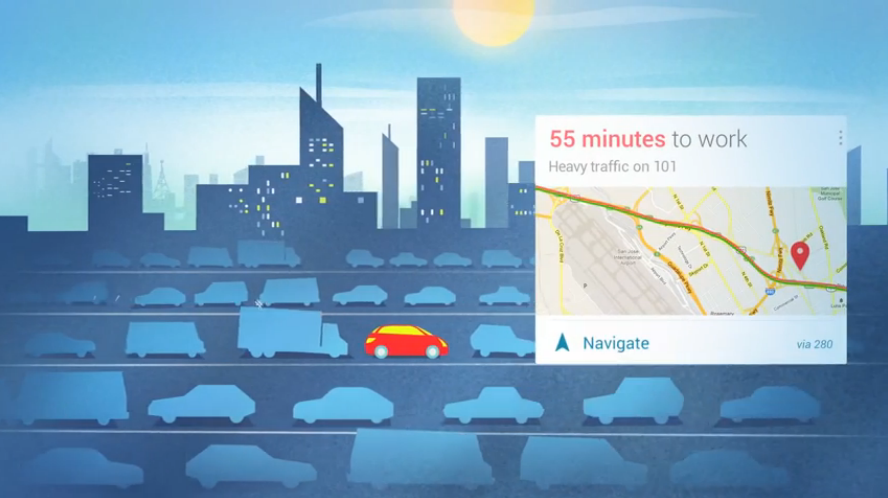 Google Now, autres exemples 2016
rôle du contexte (localisation, objets connectés…) pour comprendre et prédire
« recherche contextuelle » (au-delà du simple moteur de recherche)
[Speaker Notes: Contexte : 
- recherche contextuelle (recherche personnalisé, géolocalisation…) cf. C. Mims, 2014, http://qz.com/205689/context-this-is-what-comes-after-search/
- développement d’agents intelligents permettant de chercher de l’information et de gérer sa vie, cf. Siri d’Apple (moteur de recherche, et outil permettant d’interagir, ex. ouvrir une application, etc.)  - développement avec les mobiles
- phénomène du big data (internet + personnels), cf. «  quantified self» : possibilité d’automatiser certaines tâches et prédire des comportements (cf. O. Ertzscheid, 2013, http://affordance.typepad.com//mon_weblog/2013/04/prediction-psychosociologie-data-centrique.html) et internet des objets (dialogue entre les objets, ex. : téléphones, montres, ordinateurs, caméras de sécurités, détecteurs…)  recherche des données fournies par ces objets, ex. : Shodan (cf. B. Proffitt, 2013, http://readwrite.com/2013/04/26/how-the-internet-of-things-will-revolutionize-search#awesm=~o91JOFn1SnsGuG)
Google Now  (2012) et son développement Now On Tap (2015) : association du contexte, des réponses et de l’action (https://www.youtube.com/watch?v=7V-fIGMDsmE&feature=youtu.be, 49’40) : application qui doit apporter tous les éléments nécessaires, sans  même les demander : pense-bêtes, météo, unes de journaux, résultats sportifs, informations sur un trajet… : “you get just what you need to know, right when you need it” (http://www.youtube.com/watch?v=pPqliPzHYyc)
 répondre à n’importe quelle question, même personnelle comme heure d’une réservation au restaurant ou temps nécessaire pour aller travailler : “search” étendue à tous les domaines
 résultats toujours plus personnalisés : « personal search » (E. Schmidt)
 ! commerciaux : pour que le service soit le plus performant, il convient que l’internaute utilise le plus de services Google et donne donc accès à toujours plus de données personnelles
évolutions techniques : ce ne sera plus le web qui fournira des données à interroger, mais également les objets]
La recherche anticipatoire
Encore plus loin ?
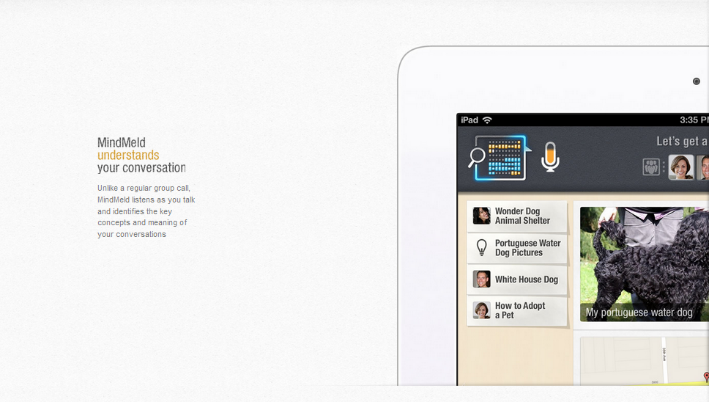 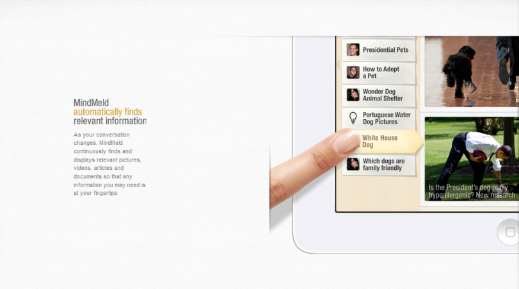 MindMeld [appli] – image 2014
identification de concepts dans des conversations et présentation de documents en relation
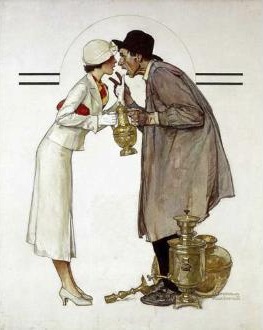 La recherche conversationnelle
La recherche conversationnelle
[Speaker Notes: Se faire comprendre la machine : Graal des informaticiens – cf. ordinateurs de Star Trek (F. Manjoo, 2013, http://www.slate.com/articles/technology/technology/2013/04/google_has_a_single_towering_obsession_it_wants_to_build_the_star_trek_computer.html)

« Nous gardions jusqu’ici deux avantages considérables sur les moteurs de « recherches » : celui de leur poser les questions que nous voulions, et celui d’être capable d’anticiper sinon sur les réponses, du moins sur la typologie des sites de réponses qu'ils nous fourniraient (un article de presse mais lequel ? une vidéo mais laquelle ? une page Wikipédia mais laquelle ?). Le passage au stade oral enterre notre dernière capacité d’anticipation. Nous n’attendons plus rien de ces « recherches » parce que pour l’essentiel d’entre elles nous ne les « projetons » plus, parce que leur coût cognitif est nul et que sa satisfaction immédiate épuise l’idée même d’une projection pourtant toujours possible dans un processus de requêtage élaboré ou non déjà prescrit (Google Suggest). Et qu’il existe une corrélation claire entre le coût cognitif des requêtes et le coût transactionnel des réponses : plus le premier est faible, plus le second est élevé. Telle est la martingale du capitalisme cognitif des liens sponsorisés » (O. Ertzscheid, 2013, http://affordance.typepad.com/mon_weblog/2013/05/il-ne-lui-manquait-plus-que-la-parole.html)]
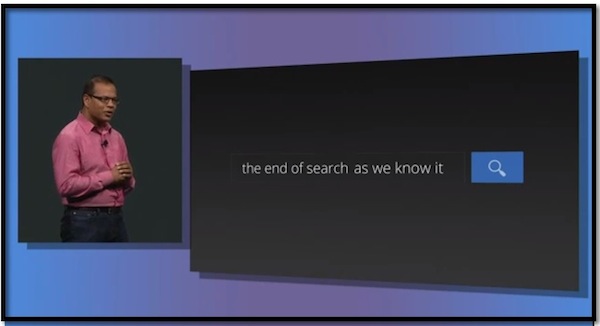 Amit Singhal - conférence Google I/O 2013
[Speaker Notes: 2013 : « At Google I/O today, we gave an update on where we are in building the search engine of the future--a search engine that can answer your questions, have a conversation with you, and even give you useful things without you ever having to ask » (2013, http://insidesearch.blogspot.fr/2013/05/a-multi-screen-and-conversational.html) – présentation d’Amit Singhal : http://www.youtube.com/watch?v=wjsA4J1BOrY : 
répondre : Knowledge Graph
converser : phrase « OK, Google »  pour que le moteur réponde vocalement + connexion avec services Google (Gmail, Google calendar)…
anticiper : Google Now : cf. supra

Progrès considérable de la reconnaissance automatique : 23  % d’erreurs en 2013 contre 8  % en 2015 (Google I/O 2015, https://www.youtube.com/watch?v=7V-fIGMDsmE&feature=youtu.be, 46’30)]
La recherche conversationnelle
CONTEXTE
recherche conversationnelle
[Speaker Notes: « The future of search will be context based and not query based, says the [Google] search team » (D. Olanoff, 2012, http://thenextweb.com/google/2012/08/08/google-opens-up-about-the-future-of-search-serves-100-billion-searches-every-month/)
« conversational search » (Amit Singhal) : « Conversational search is search that tries to understand context, that makes educated guesses, that takes voice input, that parses homonyms and adapts to mobile environments, and that understands the same user across multiple devices » (L. Gannes, 2013, http://allthingsd.com/20130314/how-search-is-evolving-finally-beyond-caveman-queries/)
ex. :
Ex. : recherches sur Barack Obama : « qui est Barack Obama ?, qui est sa femme ?, combien mesure-t-il ? » : nécessité de développer l’historique de la recherche pour que les trois questions soient reliées et comprendre que « sa » et « il » renvoient à « Barack Obama »]
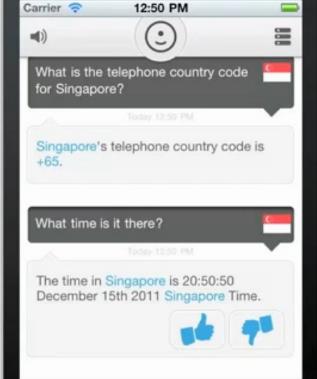 La recherche conversationnelle
Ex. : Google sur Chrome
Ex. : Evi
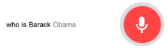 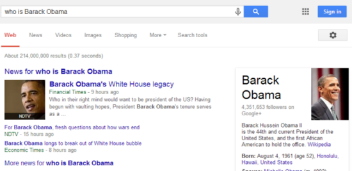 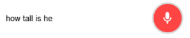 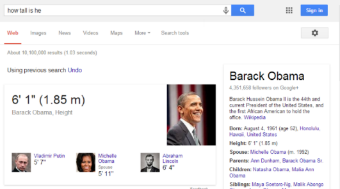 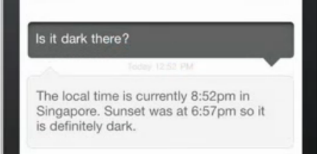 Présentation Google I/O keynote 2013 (2:00:00)
implanté également sur la version française
Exemples d’utilisations
[Speaker Notes: Existe depuis déjà quelques années sur les ordinateurs avec des logiciels spécialisés en reconnaissance vocale (et payants) comme Dragon NaturallySpeaking
Compréhension du langage naturel, de manière suivie : pronoms, références à des éléments précédents, etc.  : « mémoire immédiate « répondante » » (O. Ertzscheid, 2013, http://affordance.typepad.com/mon_weblog/2013/05/il-ne-lui-manquait-plus-que-la-parole.html), rôle de l’historique de recherche
Inférences d’éléments de réponses à partir d’éléments de contexte, ex. : « Will it rain tomorrow ? »]
La recherche conversationnelle
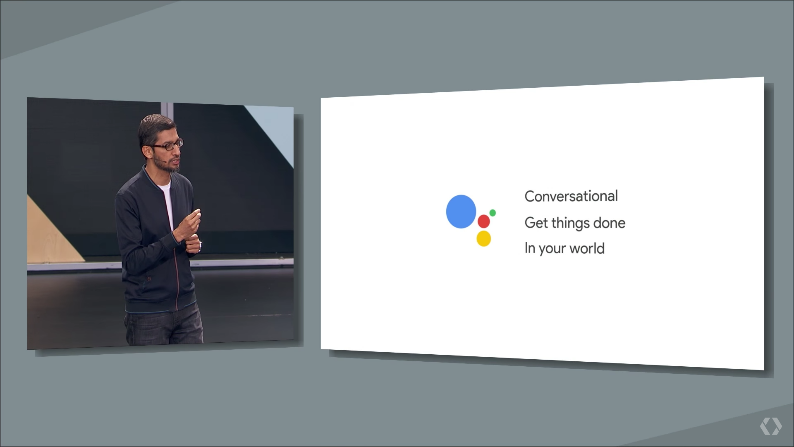 Sundar Pichai- conférence Google I/O 2016
[Speaker Notes: 2016 : présentation de Google assistant - Sundar Pichai, https://www.youtube.com/watch?v=862r3XS2YB0
faire des choses dans le monde réel]
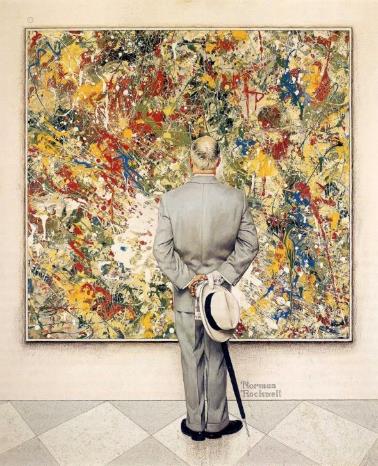 Visualisation des résultats
moteurs linéaires
moteurs graphiques
moteurs à clusters
moteurs visuels
moteurs multimédia
Visualisation des résultats
Visualisation des résultats
Des interfaces suscitant le désir d’information (B. Simonnot)
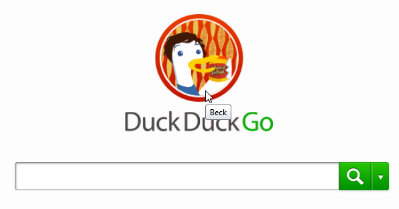 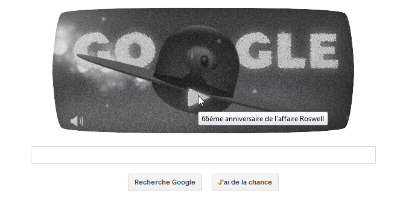 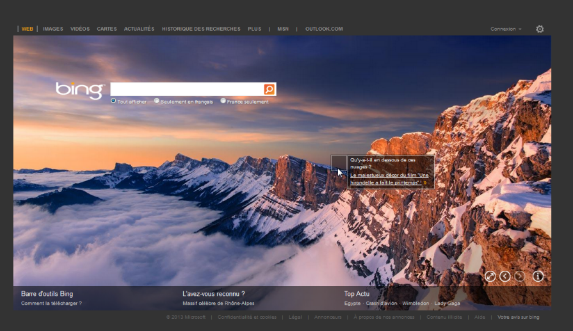 Ex. : trois captures 
du 08/07/2013
[Speaker Notes: « L’objectif [des moteurs] n’est plus, selon nous, de répondre à des besoins mais de susciter des désirs d’information » (B. Simonnot, 2012, p. 136)
Ex. : doodles de Google ou DuckDuckGo, images cliquables de Bing : l’internaute peut s’informer sur des sujets auxquels il n’aurait pas pensé a priori ; sorte de prescription du moteur
mais pourquoi ces choix-là et pas des autres ? les trois captures d’écran ont ainsi été faites le même jour à quelques minutes d’intervalle : Google présente le 66e anniversaire de l’affaire Roswell, DuckDuckGo présente Beck et Bing montre le massif du Vercors
 les moteurs de recherche proposent désormais également des contenus éditorialisés]
Visualisation des résultats
Des interfaces ludiques et pédagogiques
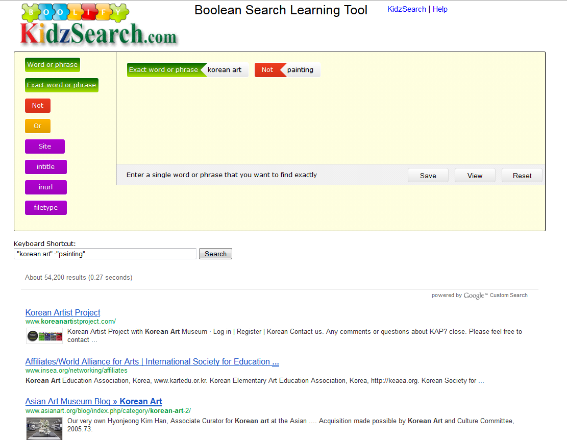 Ex. : Boolify de KidzSearch : utilisation pédagogique de Google
recherche [« korean art » -painting]
Visualisation des résultats
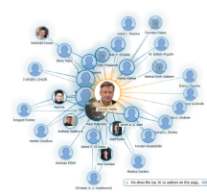 Des résultats toujours plus graphiques
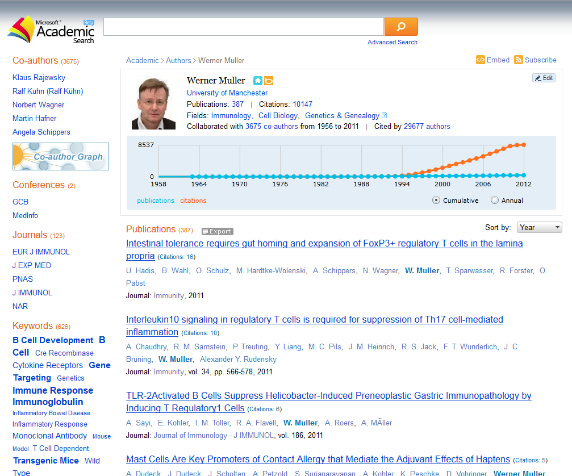 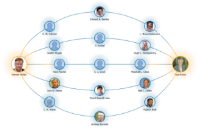 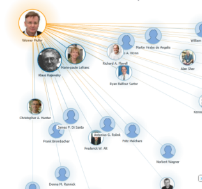 moteur scientifique : Microsoft Academic search (captures 2014)
réseaux de co-auteurs, de citations…
Moteurs linéaires
Qwant : http://www.qwant.com 
moteur de recherche français, ouvert officiellement en 07/2013 (éléments techniques) – nouvelle version en 4/2015
couverture de 15 langues et 25 pays
financement européen dans le cadre d’Horizon 2020
présentation en catégories (web, actualités, social, images, vidéos, shopping, « Qnowledge graph »), mais interface web standard possible
respecte les recommandations de la CNIL sur les données personnelles (privacy)
- pas de recherche avancée, tris, peu de fonctionnalités de recherche avancées…
une bonne alternative à Google ?
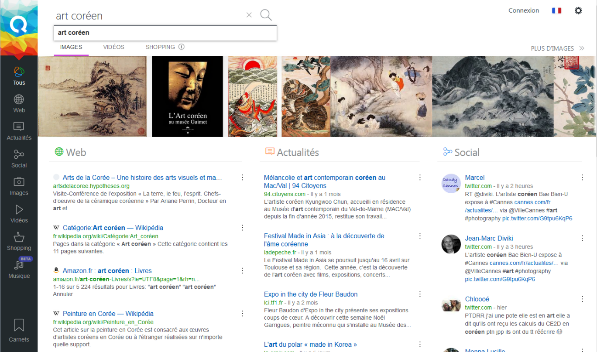 recherche [art coréen]
Moteurs linéaires
Cluuz : http://cluuz.com
technologie Yahoo
présentation étoffée de chaque résultat (mots-clés, images…) et arborescence (graphe sémantique)
mise en valeur des entitées
- © 2008 , pas de résultats récents
! quelques lenteurs
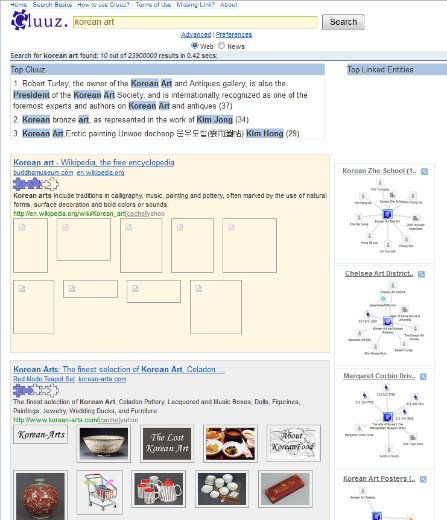 recherche [korean art]
Moteurs linéaires
Soovle : http://www.soovle.com/  
métamoteur interrogeant plusieurs moteurs et bases de données (dont Google, Bing…., jusqu’à 15 simultanément) et présentant les recherches associées
- uniquement sur les sites anglais
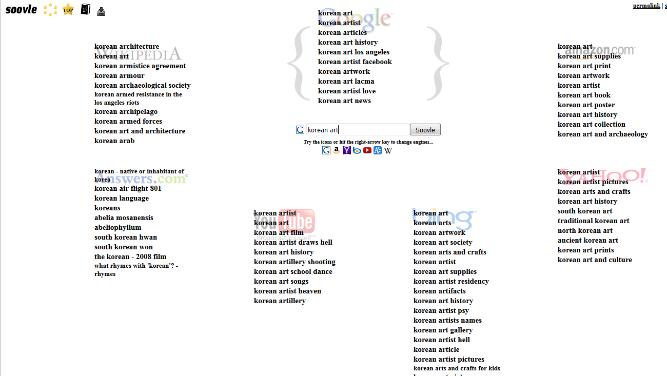 recherche [korean art]
Moteurs graphiques
SearchPoint : http://www.searchpoint.com 
! © 2012
! quelques lenteurs
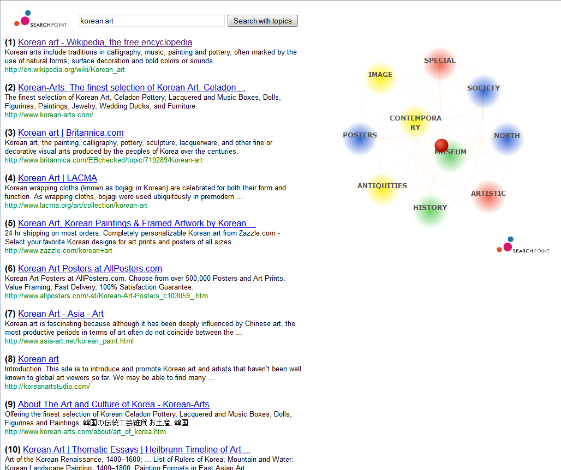 recherche [korean art]
Moteurs graphiques
Touch Graph : http://www.touchgraph.com/seo
organisation des résultats en fonction des liens entre les sites internet (données Google)
nombre de résultats volontairement limité
disponible également pour Amazon (livres, musique, films)
! nécessite Java
! quelques lenteurs
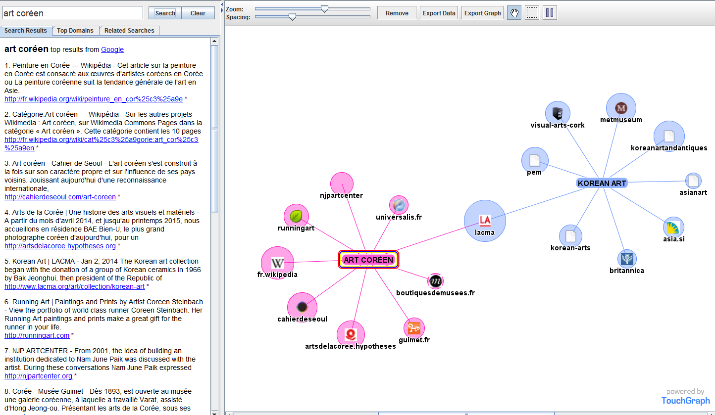 recherche [korean art], suivie de recherche [art coréen]
Moteurs graphiques
Instagrok : http://www.instagrok.com 
relations entre des concepts
malgré possibilité de filtres de différents niveaux, de niveau scolaire plutôt primaire ou secondaire (informations basiques)
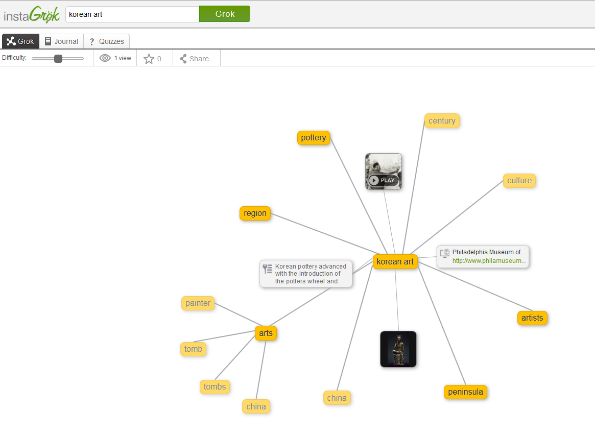 recherche [korean art]
Moteurs graphiques
Gnod : http://www.gnod.net/ 
moteurs de suggestions et cartes de relations
musique : Gnoosic : http://www.gnoosic.com (suggestions) et Music-Map : http://www.music-map.com (carte)
livres : Gnooks : http://www.gnooks.com/ (suggestions, carte, forum)
cinéma : Gnovies : http://www.gnovies.com/ (suggestions, carte, forum)
art : Gnod Art : http://art.gnod.com/
quelles données ?
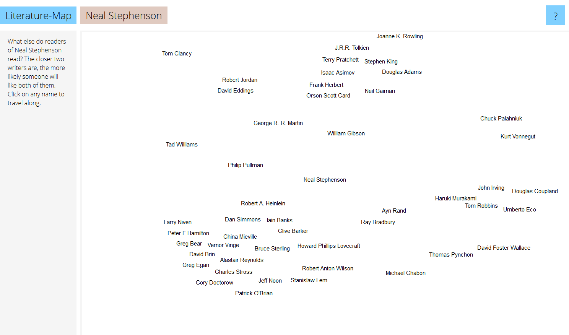 recherche [Neal Stephenson]
Moteurs à clusters
Yippy : http://yippy.com/ 
anciennement Clusty	
métamoteur de recherche classant les 200 à 500 premiers résultats des moteurs dans des dossiers (voir recherche avancée et préférences pour définir le nombre de résultats)
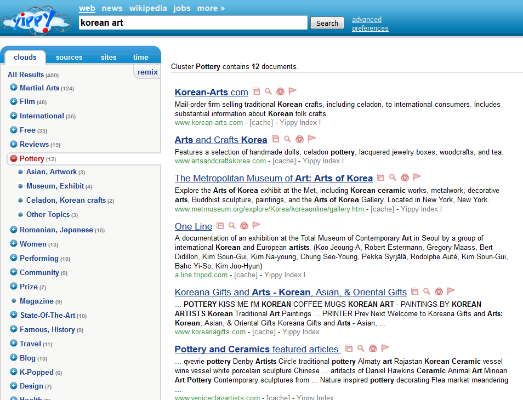 recherche [korean art]
Moteurs à clusters
Hulbee : http://hulbee.com/ (voir également Swisscows : https://swisscows.ch) 
moteur de recherche suisse
ne collecte pas les données personnellespossibilité d’indiquer l’aire géographique
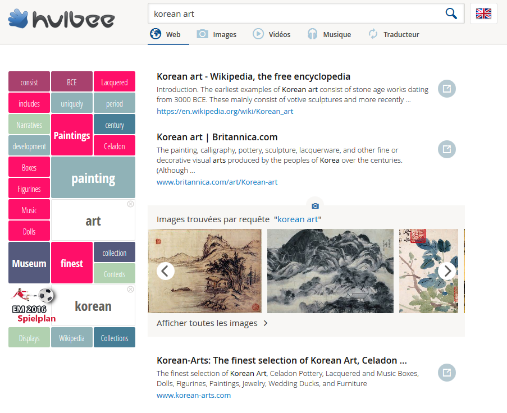 recherche [korean art]
Moteurs à clusters
Carrot² : http://search.carrot2.org    
8 filtres – quelques dysfonctionnement (Bing, news et images)
possibilité de choisir les outils de cluster (dont par URL : .com. .org…. ; par source interrogée, etc.)
utilisation dans PubMed
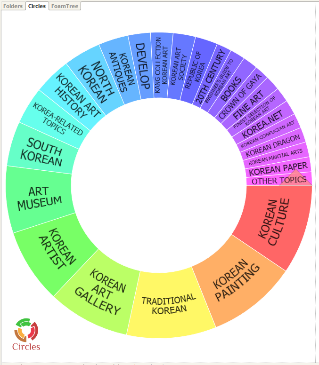 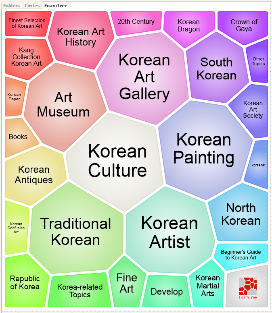 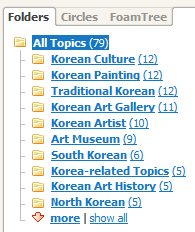 recherche [korean art]
Moteurs à clusters
Vionto : http://en.vionto.com/show/ (voir également http://en.eyeplorer.com) 
représentation visuelle de concepts (jusqu’à 500) et de leurs relations
+ possibilité de pondérer les catégories
- résultats seulement issus de Wikipédia ?
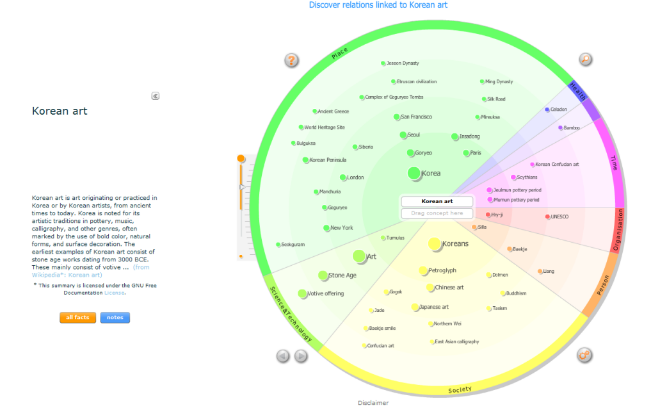 recherche [korean art]
Moteurs à clusters
Newsmap : http://newsmap.jp 
représentation visuelle des actualités (Google News), en fonction de leur importance et de leur fraîcheur
15 pays
thématiques par couleur (World, National, Business, Technology, Sports, Entertainement, Health)
moteur de recherche
- information pas toujours très fraîche (pas de filtre possible)
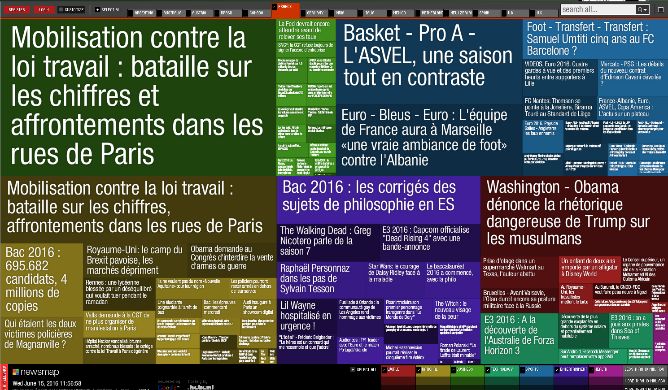 Moteurs visuels
captures d’écrans (Thumbshots)
Dothop : http://dothop.com/home 
recherche web, images, vidéos
! capture d’écran ne correspond pas toujours à la réalité
liste de vignettes comme ManagedQ ou carroussel
ManagedQ : http://managedq.com
fonctionnalité permettant de trouver des termes de recherches associées dans les pages de résultats
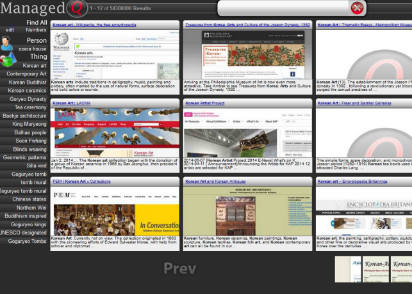 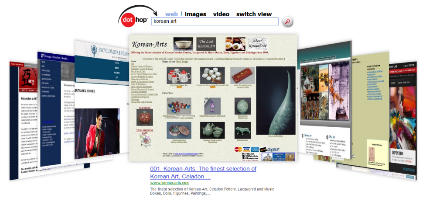 recherche [korean art]
recherche [korean art]
Moteurs visuels
carrousels
Spacetime 3D : http://app.spacetime3d.com 
recherche Google et Wikipédia (images et YouTube ne fonctionnent plus)
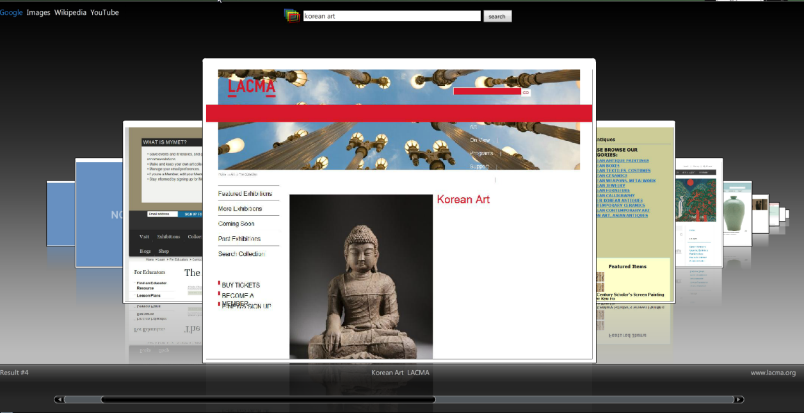 recherche [korean art]
Moteurs visuels
Tag Galaxy : http://taggalaxy.de/ 
recherche de photos (Flickr) par tags
présentation 3D
! pas de désambiguïsation des termes
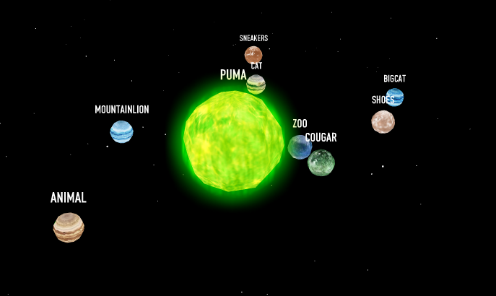 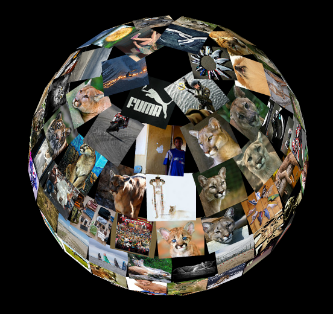 recherche puma
Moteurs visuels
autres types de présentation
oSkope : http://www.oskope.com/  
recherche Flickr, Fotolia…
différents types de présentation (grille, pile, liste…)
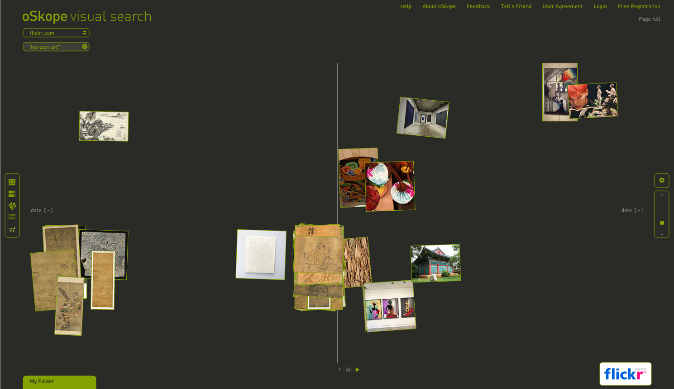 recherche [korean art]
Moteurs multimédia
Oamos : http://www.oamos.com 
plusieurs filtres, dont mode (objective > entertaining)
présence d’images, de sons (meta-inspiration engine)
divers types de présentation (vignettes, bulles, textes, tags…) via la colonne de gauche, avec remix possible
- peu ergonomique
- résultats pas toujours très pertinents par rapport à la requête
sources ?
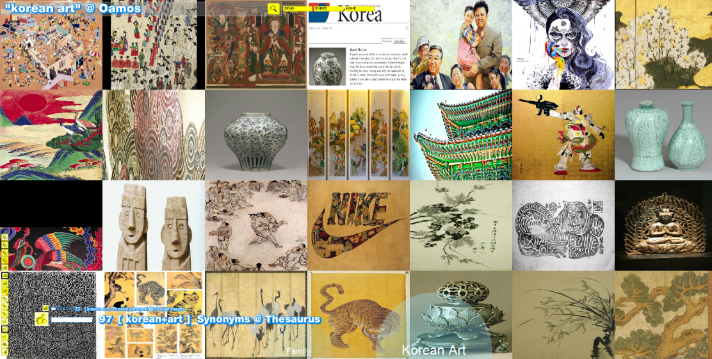 recherche [« korean art »]
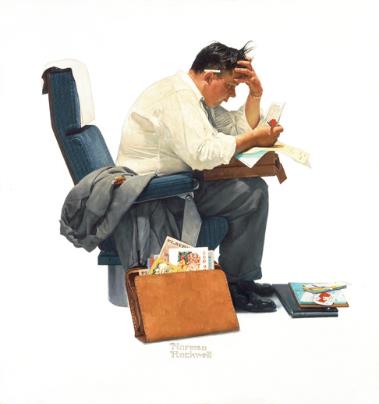 Conclusion
Conclusion
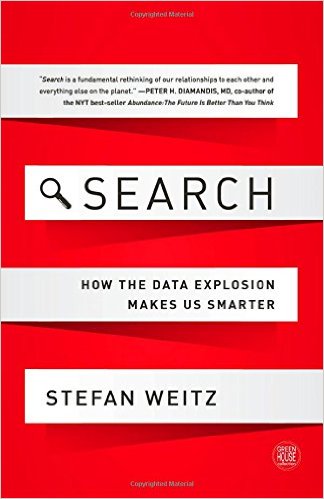 Un contexte en évolution rapide- recherche inversée
	- appareils intelligents et connectés
	- big data- recherche sémantique et machine learning- web sémantique

De nombreuses opportunités
- dépasser les mots-clés vers une information ou une action
- anticiper
- agir 
 un search global, de l’indexation au service

Des enjeux (des limites ?)
- coût financier et modèle économique
- besoins techniques (stockage, traitement, interopérabilité, sécurité )
- qualité, complétude et transparence des données
- données personnelles et vie privée

		Pour aller plus loin : D. Sullivan
Conclusion contexte
Évolution des moteurs de recherche contexte
appareils
[Speaker Notes: « "In order to win the new battle of search, you're going to have to win all of the elements of the unified experience," Winarsky says. "You better be a dominant player in social networks … you better be a great player in artificial intelligence and speech recognition … you need to be able to understand the content of videos and images, and you need a far better interaction experience that enables you to better understand the human interaction with the tablet.“ » (in J. Van Grove, 2011, http://mashable.com/2011/09/13/tablets-changing-search/)]
Conclusion contexte
sémantique
machine learning
algorithmique
Évolution des moteurs de recherche traitement des données
[Speaker Notes: Problème : beaucoup d’outils restent dans des logiques qui ont déjà fait leurs preuves (cf. manque de diversité pour la présentation des résultats)
quelle force d’innovation et quels moyens (humains, techniques et financiers) face à Google ?
de nouveaux modes d’accès l’information, moins basés sur les questions techniques que sociales (V. Mesguich, 2011)
Ex. : Five types of music discovery (S. Dredge, 2014, http://www.theguardian.com/technology/2014/mar/19/music-discovery-spotify-apps-facebook) :
friends,
the crowd
curators
algorithms
serendipity

Cf. Google, 3 principaux critères de classement (2016) :- liens
-contenu
- RankBrain (i.e. machine learning)]
Conclusioncontexte
Évolution des moteurs de recherche diminution de la recherche par mot-clé
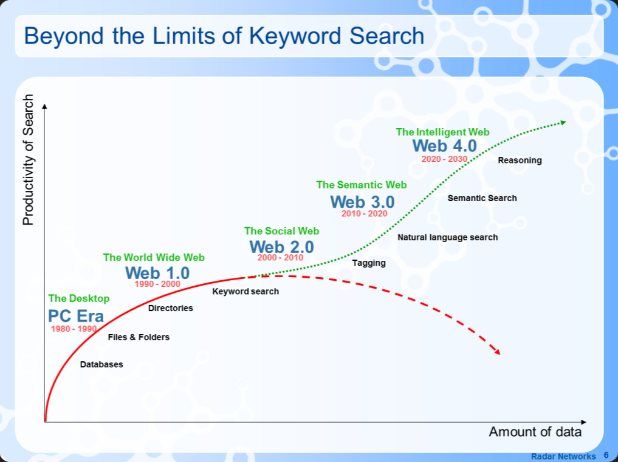 Nova Spinack
[Speaker Notes: Doc Sheldon : vraie recherche sémantique : à l’horizon 2025 : les données et les techniques sont déjà là (http://searchenginewatch.com/article/2222577/Semantic-Search-in-2025) 

Question cruciale des données :
qualité et fiabilité : pour l’instant, web sémantique reste encore basé sur des initiatives communautaires (Freebase, Wikipédia) et peu sur des initiatives institutionnelles, permettant d’avoir des informations validées
croisement des données et, surtout, leur synthèse :
 recherches complexes : « Does Bill Cosby come from a large family ?  », « How Bill Cosby's wife's next door neighbor voted in the 1948 presidential election ?  » (D. Sheldon), « Dans quelles circonstances le troisième président des Etats-Unis abjura-t-il de sa conception de l’esclavage ? » (J. Battelle), quelles sont les universités de la côté ouest des Etats-Unis qui ont des droits d’inscriptions inférieurs à 30 000 $ ?
 synthétiques : ex. : « What does Bill Slawski say about patents ? » (D. Sheldon) : présentation de rapports et résumés sur les différentes positions et tendances…
 possibilité d’obtenir des réponses personnalisées : ex. : recherche en vue d’un achat dont les réponses prendraient en compte les besoins, les attentes et les moyens de l’internaute (goûts, prix, localisation, avis sur internet et recommandations d’amis…)
 saurait ce qu’on a déjà vu
 capable de distinguer les documents des personnes : ex. : suggestion que l’on pourrait obtenir la meilleure réponse en consultant telle personne, mais qu’on perdrait son temps en consultant tel document (J. Battelle)

Question cruciale des techniques
cf. achat d’un ordinateur quantique Google/NASA (05/2013), dont l’un des buts est de mieux comprendre le langage naturel, et le fonctionnement selon un modèle neuronal pour développer l’intelligence artificielle

« En somme, le moteur de recherche de l’avenir ne ressemblerait plus vraiment à ceux que nous connaissons aujourd’hui. Il s’agirait plutôt d’un agent intelligent, ou comme Larry Page me l’a suggéré, d’un bibliothécaire de référence maîtrisant toutes les connaissances humaines » (J. Battelle, 2005, p. 228)
cf. déjà les services de questions/réponses en ligne de type Guichet du savoir, Rue des facs… - métamoteur dans les différents services : http://www.sqrpro.fr/moteur-de-recherche-dans-la-base-de-connaissance/]
Conclusion Google ?
Top 12 Best Search Engines in the World
(Rahul Biswal)
The Best Search Engines of 2016(Paul Gil)
Top Ten Search Engines of 2016
(Wendy Boswell)
GoogleBing
Yahoo
Baidu
AOL
Ask
Excite
DuckDuckGo
WolframAlpha
Yandex
Lycos
ChaCha
USA.gov
WolframAlpha
DuckDuckGo
LinkedIn
Bing
Facebook
YouTube
Twitter
Pinterest 
Google
Dogpile
Yippy
BingDuckDuckGo
Google Scholar
Ask
Mahalo
Webopedia
Yahoo
The Internet Archive
Google
 place toujours centrale de Google
[Speaker Notes: Google : toujours un temps d’avance
« Malheureusement, beaucoup d'outils récents restent dans ces logiques où des acteurs ont déjà fait leurs preuves et sont donc difficilement remplaçables » (F. Jeanne-Beylot,  http://fjb.blogs.com/weblog/2013/03/a-qwant-un-moteur-de-recherche-nouvelle-g%C3%A9n%C3%A9ration-.htmll)]
ConclusionGoogle ?
How Google is Killing Organic Search ? (A. Harris)
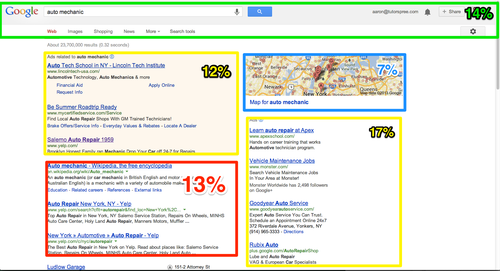 barre de navigation Google et notifications du compte Gmail
Google maps
Adwords Google
Adwords Google
résultats de la recherche
(recherche « organique »)
Google est-il en train de tuer la recherche « organique » au profit de ses seuls produits ?
cf. problèmes avec la Commission européenne pour abus de position dominante (,04/2013) et le Sénat (05/2016)
cf. nouvelle interface ordinateur (05/2016)
[Speaker Notes: Diminution des résultats de la recherche organique au profit de contenus produits par Google et générant des revenus
les moteurs de recherche se font de plus en plus pourvoyeurs d’informations (médiation d’informations et de services, éditorialisation des contenus) et non plus simples outils de recherche : abandon de toute objectivité ; le service dirige l’internaute vers ses propres services, qui seraient à même de répondre à ses intentions (J. Battelle, 2005, p. 215)
mais déjà très présent chez Yahoo depuis début des années 2000 : « Chez Yahoo, les résultats organiques ne forment qu’une possibilité (extrêmement importante) parmi toute une variété de services proposés par la société. Quand on effectue une requête, les résultats naturels sont toujours présents, mais sont accompagnés d’autres produits développés par l’entreprise pour répondre à l’intention sous-jacente qu’elle devine dans les termes introduits » (J. Battelle, 2005, p. 219)

Problème : la moitié des internautes ne fait pas la différence entre les liens naturels de la recherche organique et les liens publicitaires des alertes Google (O. Andrieu, http://www.abondance.com/actualites/20160509-16560-la-moitie-des-internautes-ne-font-pas-la-difference-entre-liens-naturels-et-publicitaires-etude.html)]
Conclusionles « jardins fermés »
La recherche d’informations au prisme des « jardins fermés » (T. Berners-Lee)
Ex. 1 : Google : mise en valeur d’écosystèmes propres
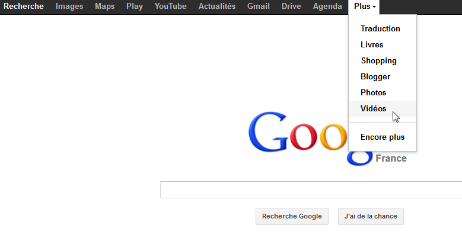 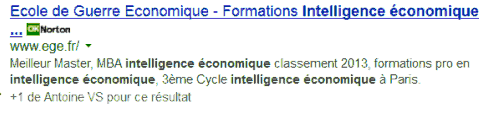 « marche forcée » sur Google + Via F. Martinet
interface 2013 : YouTube ≠ vidéos
Conclusionles « jardins fermés »
Ex. 2 : développement des applis au détriment du web mobile
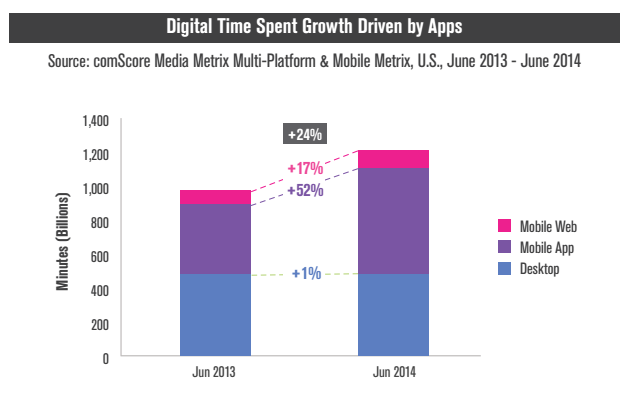 étude comScore, 2014
un web de moins en moins universellement « searchable » (J. Battelle)
? quelle innovation (T. Berners-Lee)
? vers une convergence search/appli sur mobile ? cf. annonce de Now On Tap à Google I/O 2015 (48’)
? vers une indexation du contenu des applis ? (Google, 2015)
[Speaker Notes: Développement prévisible d’internet et de la recherche sur toute sorte d’appareils : ordinateurs, smartphones, et autres objets (TV, automobile…) – rappel : internet est bien plus large que le seul web, et comprend aussi les applications pour smartphones et tablettes numériques

« The largest issue with search is that we learned about it when the web was young, when the universe was “complete” – the entire web was searchable! Now our digital lives are utterly fractured – in apps, in walled gardens like Facebook, across clunky interfaces like those in automobiles or Comcast cable boxes. Re-uniting our digital lives into one platform that is “searchable” is to me the largest problem we face today” […]. So we all search now, all the time, across all manner of artifacts, large and small. But our searches are not federated – we can’t search across these repositories, as we could across that wonderful, vast, loosely joined early world of the web. We’ve lost the connection » (J. Battelle, http://battellemedia.com/archives/2012/08/what-is-search-now-disjoined.php)
applications mobiles ressemblent à des bases de données fermées, qui ne sont pas indexables par les moteurs de recherche et donc interrogeables (cf. O. Ezratty, http://www.oezratty.net/wordpress/2011/enjeux-appstorisation-internet/ et T. Worstall, http://www.forbes.com/sites/timworstall/2012/10/20/have-we-reached-peak-google/)
 évolution des pratiques de recherche : moins « searching » que « getting » (C. Anderson et M. Wolff, http://www.wired.com/magazine/2010/08/ff_webrip/)

Rapprochement du search et des applis : service Now on tap d’Android comme assistant permettant de lancer des recherches à partir du contenu de certaines applications : « This means that you can get contextual search information around almost anything you're doing, provided there is text and data that Google can pull from the app itself  » (J. Topolsky, http://www.bloomberg.com/news/articles/2015-05-28/what-google-just-announced-is-a-bombshell).]
Conclusionles « jardins fermés »
« Is search changing ? » (M. Cuban, via O. Ertzscheid)
« Les moteurs de recherche traditionnels perdent de leur importance. Si je veux des images, je vais aller sur Pinterest ou Flickr plutôt que sur Google ou Bing. Si je suis sur Facebook, c’est là que je ferai une recherche pour trouver ce dont j’ai besoin et le trouver directement […] ; si ce sont des informations, je les obtiendrai directement de Twitter et je suivrai un site indiqué en lien ; si j’ai besoin de savoir ce qui se passe dans le métier, j’obtiendrai les données sélectionnées pour moi par l’un de mes outils de veille spécial tablettes, et si je veux quasiment tout le reste, j’irai le chercher en utilisant une appli si je suis par monts et par vaux »
Phil Bradley
[Speaker Notes: « Traditional search engines are becoming less important. If I want images I’ll go to Pinterest or Flickr rather than Google or Bing. If I’m on Facebook I’ll do a search there to find what I need and go straight off to it […], if it’s news, I’ll get that directly from Twitter and jump straight to a site that’s linked, if I need to see what is happening in the profession I’ll get that data pulled up for me by one of my tablet based news curation tools, and if I want most of anything else, I’ll search for it using an app if I’m out and about » (P. Bradley)]
Conclusion :quelle fiabilité des résultats ?
une attente des internautes (2009) :





quelles avancées ?
ex. : Google 
échec du projet d’AuthorRank pour meilleure prise en compte de la notion d’authorship
vers une analyse de la véracité des faits pour classer les résultats ?
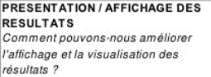 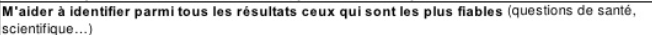 vers des Knowledge vaults 
auto-apprenants (quelle place pour la fiabilité ?)
permettant de développer le croisement d’informations et la réalité augmentée (quelles limites ?)
disposant de toujours plus de données personnelles (quelle protection ?)
gérés par des grandes entreprises (quelle ouverture des données et quelle neutralité?)
[Speaker Notes: AuthorRank : via la balise rel=author, introduite en 2011
permet aux webmasters d’améliorer le classement de leurs pages en mettant en avant la notion d’authorship (qualité et traçabilité de l’auteur), notamment grâce au profil Google + de la personne
plus seulement popularité de la page, mais aussi de son auteur]
Conclusion
Et des attentes seulement partiellement résolues
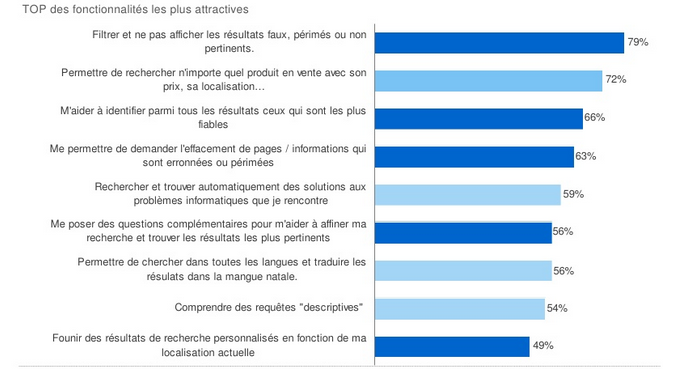 2009 !
étude Google
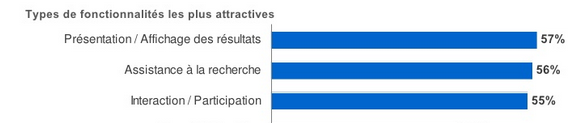 Et encore d’autres pistes 
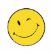 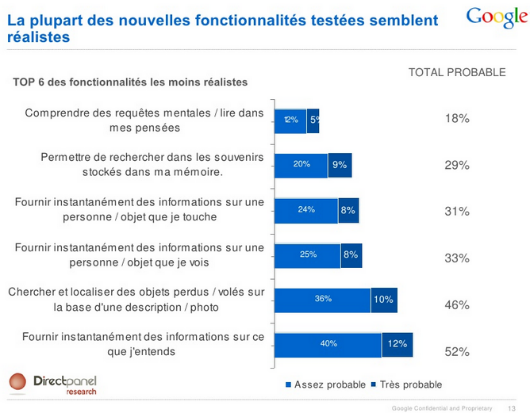 Google Nose (1er/04/2013)
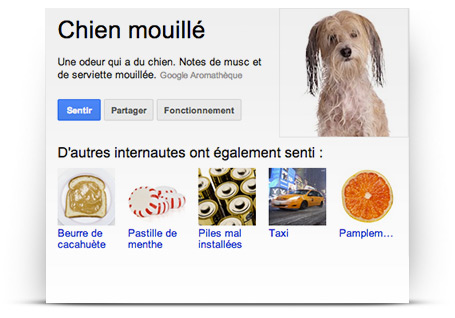 étude Google 2009
[Speaker Notes: Eric Schmidt (ancien PDG de Google) : « Google vise à vous aider à trouver n’importe quoi » (J. Battelle, p. 223)
cf. développement des réponses issues des services associés (Gmail + Google+ +…)
 découverte sur internet = documents et personnes
mais, dans un monde ultra-connecté,  recherche beaucoup plus large que ça, cf. objets équipés de puces RFID – la recherche pourra porter sur tout, ex. : bagage perdu…]
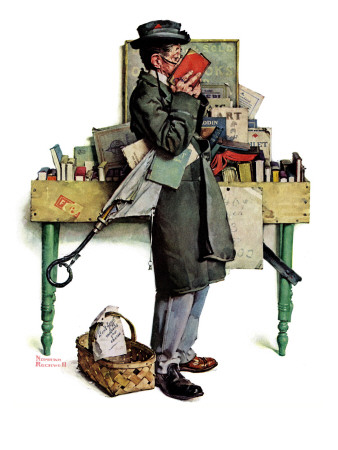 Bibliographie
Bibliographie
Généralités sur la recherche d’informations
Robert I. Berkman. Fnd it fast. Extracting expert information from social networks, big data, tweets and more. 6th ed. Medford : Information today, 2015. 312 p.
Aline Bouchard. Recherche d’informations sur internet (perfectionnement) : méthodologie et outils disponibles. URFIST de Paris. Présentation. 133 p. 2016. [en ligne]. Disponible sur : http://urfist.enc.sorbonne.fr/ressources/methodologie-de-linformation/recherche-dinformations-sur-internet-perfectionnement.  
Tony Faragasso. Mode de recherche : recherche par mots-clés. Présentation. 71 p. 2012. [en ligne]. Disponible sur : http://dollara.fr/wp-content/uploads/2012/11/Diaporama_moteurs_recherche.ppt [lien inactif au 15/04/2013].
Béatrice Foenix-Riou. Recherche éveillée sur Internet : mode d'emploi : outils et méthodes pour explorer le Web, Web visible, Web invisible, Web social, Web temps réel . Paris : Lavoisier : Bases publications, DL 2011. 367 p.
Marie-Laure Malingre et Alexandre Serres. Approfondissement des moteurs de recherche : « sortir » de Google… URFIST de Rennes. Présentation. 38 p. 18/11/2008. [en ligne]. Disponible sur : http://fr.slideshare.net/jdeyaref/moteurs-de-recherche-sortir-de-google-presentation et mise à jour Outils de recherche du web, hors Google… URFIST de Rennes. Présentation. 53 p.  21/10/2010. [en ligne]. Disponible sur : http://www.sites.univ-rennes2.fr/urfist/ressources/moteurs-de-recherche-sortir-de-google, avec documents complémentaires.
---. Quels outils pour quelles recherches ? Panorama des outils de recherche du web. URFIST de Rennes. Présentation. 88 p. 13/03/2012. [en ligne]. Disponible sur : http://www.slideshare.net/UrfistRennes/quels-outils-pour-quelles-recherches-panorama-des-outils-du-web. 
Véronique Mesguich et Armelle Thomas. Net recherche 2013. Surveille le web et trouver l’information utile. Préface d’Olivier Andrieu. 5e éd. refondue et mise à jour. Paris : ADBS éd., DL 2013.  263 p. (« Information et stratégie»). 
Université européenne de Bretagne. Form@doct. Formation à distance en information documentation pour les doctorants. [en ligne]. Disponible sur : http://guides-formadoct.ueb.eu/.
Bibliographie
Internet et web
Chris Anderson et Michael Wolff. « The web is dead. Long live the internet ». Wired. 17/08/2010. [en ligne]. Disponible sur : http://www.wired.com/magazine/2010/08/ff_webrip/. 
Michael K. Bergman. « White paper : the deep web : surfacing hidden value ». JEP. vol. 7, n°1, 08/2001. [en ligne]. Disponible sur : http://quod.lib.umich.edu/cgi/t/text/text-idx?c=jep;view=text;rgn=main;idno=3336451.0007.104. [étude BrightPlanet].
Sylvio Boudreau. « Web 1.0, 2.0 ou 3.0 - De quel type êtes-vous ? ». ConceptArt multimédia. 2/02/2010. [en ligne]. Disponible sur : http://franco.ca/internet/index.cfm?voir=blogue&id=10711&M=599&item=1500.
Olivier Ertzscheid. Etat des lieux, histoire du web, de la bibliothèque. Web 2.0, 3.0. Présentation. 28 p. 2013. [en ligne]. Disponible sur : http://fr.slideshare.net/olivier/histoire-weboe-15923635. 
 --. « Möbius, le web 2.0 et Darwin. (Chapitre 1) ». Affordance.info. 27/11/2005. [en ligne]. Disponible sur : http://affordance.typepad.com/mon_weblog/2005/11/moebius_le_web_.html. 
Olivier Ezratty. « Les enjeux de l’appstorisation de l’Internet ». Opinions libres. 22-26/12/2011. [en ligne]. Disponible sur : http://www.oezratty.net/wordpress/2011/enjeux-appstorisation-internet/.
Kleiner Perkins Caufield & Byers. 2016 internet trends report. Présentation, 05/2016. 213 p. [en ligne]. Disponible sur :  http://fr.slideshare.net/kleinerperkins/2016-internet-trends-report/118-KPCB_INTERNET_TRENDS_2016_PAGE118Machine. 
Martin. « Les sites Internet les plus visités dans le monde ». Webzeen. 19/11/2012. [en ligne]. Disponible sur : http://www.webzeen.fr/les-sites-internet-les-plus-visites-dans-le-monde/. 
Pingdom. « Internet 2012 in numbers ». Royal pingdom. 16/01/2013. [en ligne]. Disponible sur : http://royal.pingdom.com/2013/01/16/internet-2012-in-numbers/. 
Alexandre Serres. Histoire d'internet et du web : d'Arpanet au web sémantique. Présentation, URFIST de Rennes, 29/03/2013. [en ligne]. Disponible sur : http://www.sites.univ-rennes2.fr/urfist/ressources/histoire-dinternet-et-du-web-darpanet-au-web-semantique?destination=ressources.
Bibliographie
Recherche et moteurs de recherche
Admin. « Top 5 alternative search engines that aren’t Google ». Wall-Street.com. 04/03/2013. [en ligne]. Disponible sur : http://www.wall-street.com/top-5-alternative-search-engines-that-arent-google/. 
Tom Anthony. The evolution of search. Présentation, 26/05/2013. 96 p. [en ligne]. Disponible sur : http://fr.slideshare.net/TomAnthony/the-evolution-of-search. 
Olivier Andrieu. Evolution des moteurs de recherche sur le web. Présentation, URFIST de Bordeaux. 48 p. 05/04/2011. [en ligne]. Disponible sur : http://weburfist.univ-bordeaux.fr/wp-content/uploads/2013/02/andrieu2011.pdf.
--. « France : 1 visiteur sur 2 vient des moteurs de recherche ! « . Abondance. 07/052012. [en ligne]. Disponible sur : http://www.abondance.com/actualites/20120507-11423-france-1-visiteur-sur-2-vient-des-moteurs-de-recherche.html. 
Charles Arthur. « Google’s Marissa Mayer on the importance of real-time search ». The Guardian. 08/07/2009. [en ligne]. Disponible sur : http://www.guardian.co.uk/technology/2009/jul/08/google-search-marissa-mayer. 
John Battelle. La révolution Google. Comment les moteurs de recherche ont réinventé notre économie et notre culture. Paris : Eyrolles, 2006. VIII-279 p. Traduction de The search : how Google ant its rivals rewrote the rules of business and transformed our culture.
Rahul Biswal. « Top 10 best search engines in the world ». eCloudBuzz. 06/05/2016. [en ligne]. Disponible sur :  http://www.ecloudbuzz.com/top-10-best-search-engines-in-the-world/. 
Michael Bonfils. « Yandex Just Passed Bing to Become 4th Largest Global Search Engine ». Search Engine Watch. 07/02/2013. [en ligne]. Disponible sur : http://searchenginewatch.com/article/2242374/Yandex-Just-Passed-Bing-to-Become-4th-Largest-Global-Search-Engine. 
Wendy Boswell. « The best search engines of 2014 ». Websearch. 2014. [en ligne]. Disponible sur :  http://websearch.about.com/od/Top-Ten-Lists/tp/The-Best-Search-Engines-of-2013.htm.  
--. « The top ten search engines of 2016 ». Websearch. 30/01/2016. [en ligne]. Disponible sur : http://websearch.about.com/od/Top-Ten-Lists/ss/Search-Engines-The-Top-Ten-of-2015.htm. 
Andrei Broder. « A taxonomy of web search ». SIGIR Forum. automne 2002, vol. 36; n°2. 8 p. [en ligne]. Disponible sur : http://www.sigir.org/forum/F2002/broder.pdf. 
Alex Chris. « Top 10 search engines in the world ». Reliablesoft.net. 02/01/2013. [en ligne]. Disponible sur : http://www.reliablesoft.net/top-10-search-engines-in-the-world/. 
Antoine Crochet-Damais. « Qwant : les secrets techniques du moteur de recherche français ». Journal du net. 25/04/2014. [en ligne]. Disponible sur : www.journaldunet.com/solutions/cloud-computing/qwant-les-coulisses-techniques.shtml?. 
Olivier Ertzscheid. Évolution des moteurs de recherche. Présentation, URFIST de Bordeaux. 66 p. 05/04/2011. [en ligne]. Disponible sur : http://weburfist.univ-bordeaux.fr/wp-content/uploads/2013/02/moteur2011.pdf.
--. « Méthodes, techniques et outils. Qu’y aura-t-il demain sous nos moteurs ? ». Documentaliste, sciences de l’information. vol. 48, n°3, 10/2011. p. 10-11 . Version auteur disponible en ligne sur : http://archivesic.ccsd.cnrs.fr/sic_00634397/fr/. 
--. « Moteurs de recherche : des enjeux d'aujourd'hui aux moteurs de demain ». Métadonnées : mutations et perspectives. Séminaire INRIA, 29 septembre-3 octobre 2008, Dijon. Lisette Calderan, Bernard Hidoine et Jacques Millet. (coord.) - Paris : ADBS éd., 2008. 282 p. p. 59-89.  Version auteur disponible sur : http://archivesic.ccsd.cnrs.fr/index.php?halsid=ehi2g4f97ccsor77v7d0c61851&view_this_doc=sic_00325690&version=1. 
« Future of search series ». Mashable. Dossier. 2011-. [en ligne]. Disponible sur : http://mashable.com/category/future-of-search-series/. 
Liz Gannes. « How search is evolving — finally! — beyond caveman queries ». AllTingsD. 14/03/2013. [en ligne]. Disponible sur : http://allthingsd.com/20130314/how-search-is-evolving-finally-beyond-caveman-queries/. 
Paul Gil. « The best search engines of 2015 !  ». Net for beginners. 2015. [en ligne]. Disponible sur :  http://netforbeginners.about.com/od/internet101/ss/The-Best-Search-Engines-of-2015_12.htm#step-heading.
--.  «  The best search engines of 2016 ! ». Net for beginners. 10/05/2016. [en ligne]. Disponible sur : http://netforbeginners.about.com/od/internet101/ss/The-Best-Search-Engines-of-2015.htm#step1. 
Casie Gillette. « Looking ahead : the new search landscape ». Search engine land. 1er/10/2015. [en ligne]. Disponible sur :  http://searchengineland.com/looking-ahead-new-search-landscape-231944. 
Lars Hård. « Can Google compete with the next generation of search engines ? ». VentureBeat. 12/11/2012. [en ligne]. Disponible sur : http://venturebeat.com/2012/11/06/next-generation-search/.
Bibliographie
The hidden value of long tail SEO. Infographie. 03/2013. [en ligne]. Disponible sur : http://www.abondance.com/actualites/20130503-12526-infographie-la-longue-traine-seo.html.
« The history of search : a timeline ». PPCblog. Infographie. 2010. [en ligne]. Disponible sur : http://www.ppcblog.com/search-history/.  
Gord Hotchkiss. « Five visionaries sum up the future of search ». Search engine land. 25/03/2011. [en ligne]. Disponible sur : http://searchengineland.com/five-visionaries-sum-up-the-future-of-search-69877. suivi de http://searchengineland.com/five-visionaries-sum-up-the-future-of-search-part-ii-74287, 22/04/2011.
Infographiclabs.com. The venturesome history of web search engines. Infographie. 2010. [en ligne]. Disponible sur : http://performancing.com/search-engine-history/.
François Jeanne-Beylot. « A Qwant un moteur de recherche nouvelle génération ? ». FJB Blog, 08/03/2013. [en ligne]. Disponible sur : http://fjb.blogs.com/weblog/2013/03/a-qwant-un-moteur-de-recherche-nouvelle-g%C3%A9n%C3%A9ration-.html. 
Korben. «  Qwant – Mon retour après 1 mois de test ». Korben. 18/05/2015. [en ligne]. Disponible sur :  http://korben.info/qwant-mon-retour-apres-1-mois-de-test.html. 
Mark Long. « Google beefs up its mobile search ». Sci-tech today. 10/08/2012. [en ligne]. Disponible sur : http://www.sci-tech-today.com/story.xhtml?story_id=84419. 
Marie-Laure Malingre et Alexandre Serres. Recherche d'information sur Internet : approfondissement des moteurs de recherche. URFIST de Rennes. 30/04/2007. [en ligne]. Disponible sur : http://www.sites.univ-rennes2.fr/urfist/ressources/recherche-dinformation-sur-internet-approfondissement-des-moteurs-de-recherche. 
--. Recherche d’information sur internet : récentes évolutions. Présentation, URFIST de Rennes, 01/2009. [en ligne]. Disponible sur : http://www.sites.univ-rennes2.fr/urfist/ressources/recherche-dinformation-sur-internet-recentes-evolutions-2009. 
« Les moteurs de recherche passent à la vitesse supérieure ». Archimag, n°297, 09/2013. Dossier. p. 16-23.
Lenin Nair. « Is Google Still the Best Search Engine In the World? A Comparison Study ? ». Blue Bugle. 15/02/2013. [en ligne]. Disponible sur : http://www.bluebugle.org/2013/02/google-bing-blekko-duckduckgo-comparison.html. 
Jakob Nielsen. « Converting search into navigation ». Jakob Nielsen’s alertbox. 16/03/2013. [en ligne]. Disponible sur : http://www.nngroup.com/articles/search-navigation/. 
Greg R. Notess. « Advanced search in retreat ». Online, vol. 36, n°2, 03-04/2012. [en ligne]. Disponible sur : http://www.infotoday.com/online/mar12/On-the-Net-Advanced-Search-in-Retreat.shtml. 
Nurun. Search engines history. Infographie. 2011. [en ligne]. Disponible sur : http://www.loveinfographics.com/categories/internet-infographics/history-of-search-engines-infographic-infographic#!prettyPhoto-2542/0/. 
Neil Patel. « How content length affects rankings and conversions ». QuickSprout. 20/12/2012. [en ligne]. Disponible sur : http://www.quicksprout.com/2012/12/20/the-science-behind-long-copy-how-more-content-increases-rankings-and-conversions/. 
Emmeline Ratier. « A quoi ressembleront les moteurs de demain ? ». Journal du net. 18/10/2007. [en ligne]. Disponible sur : http://www.journaldunet.com/solutions/seo-referencement/analyses/07/1018-moteurs-futurs/1.shtml.  
Search Engine Journal. The evolution of making page 1. Infographie. 09/2011. [en ligne]. Disponible sur : http://www.searchenginejournal.com/the-evolution-of-making-page-1-infographic/. 
SEO.com. The history of search. Infographie. 2011. [en ligne]. Disponible sur : http://www.csschopper.com/blog/know-the-history-of-search-engines. 
Brigitte Simonnot. L’accès à l’information en ligne. Moteurs, dispositifs et médiations. Cachan : Lavoisier, 2012. 249 p.
Danny Sullivan. The evolution of search. Vidéo, 11 min. 28/06/2013. [en ligne]. Disponible sur : http://moz.com/blog/the-evolution-of-search. 
--. « Google still world’s most popular search engine by far, but share of unique searchers dips slightly ». Search Engine Land. 11/02/2013. [en ligne]. Disponible sur : http://searchengineland.com/google-worlds-most-popular-search-engine-148089. 
Owen Thomas. « Peak search: Why the Google era may be over ».  Business Insider. 12/10/2012 . [en ligne]. Disponible sur : http://www.businessinsider.com/peak-search-google-search-query-decline-2012-10#ixzz2RJ1y5rMw.
Bibliographie
Lee Underwood. « A brief history of search engines ». Webreference. 08/2004. [en ligne]. Disponible sur : http://www.webreference.com/authoring/search_history/index.html. 
Tom Vanderbilt. « In-depth : the future of search ». Wired.co.uk 04/01/2013. [en ligne]. Disponible sur : http://www.wired.co.uk/magazine/archive/2013/01/features/the-future-of-search?page=all. 
Aaron Wall. Search engine history. 2006-. [en ligne]. Disponible sur : http://www.searchenginehistory.com/. 
Stefan Weitz. Search. How the data explosion makes us smarter. Brookline : Bibliomotion, 2014. 200 p.
Bibliographie
Pratiques des internautes
Olivier Andrieu. « Les moteurs de recherche génèrent 51% du trafic (étude) ». Abondance. 1er/09/2014. [en ligne]. Disponible sur : http://www.abondance.com/actualites/20140901-14229-les-moteurs-recherche-generent-51-du-trafic-etude.html. 
--. « Les moteurs de recherche plus fiables que les médias traditionnels (étude) ». Ibid. 27/01/2015. [en ligne]. Disponible sur :   http://www.abondance.com/actualites/20150127-14638-les-moteurs-de-recherche-plus-fiables-que-les-medias-traditionnels-etude.html. 
Pierrick Aubert. « Les réseaux sociaux : 2e de la recherche web ». ZDNet. 23/06/2013. [en ligne]. Disponible sur : http://www.zdnet.fr/actualites/les-reseaux-sociaux-2e-de-la-recherche-web-39791699.htm. 
Emmanuel Barthe. « Discussion entre documentalistes-formateurs. Les facettes : un moteur de recherche révolutionnaire ? Quel est le meilleur mode de recherche ? Facettes, moteur simple (à la Google) ou recherche avancée ? ». Précisément.org. 19/03/2013. [en ligne]. Disponible sur : http://precisement.tout-en-spip.com/blog/Les-facettes-un-moteur-de.html. 
Wendy Boswell. « Fast facts : the need for speedy information online ». About.com Web search. 01/2013. [en ligne]. Disponible sur : http://websearch.about.com/od/researchtipsandtools/ss/Fast-Facts-The-Need-For-Speedy-Information-Online.htm. 
Business insider. « Mobile search: how smartphones are disrupting the internet's biggest business ». Business insider. 20/04/2013. [en ligne]. Disponible sur : http://www.businessinsider.com/smartphones-are-disrupting-mobile-search-2013-4. 
Paras Chopra. « How location & small sreen size impact search beahvior on mobile devices ». Search engine land. 26/09/2012. [en ligne]. Disponible sur : http://searchengineland.com/how-location-and-small-screen-size-impacts-search-behavior-on-mobile-devices-133581. 
Alex Cocotas et Henry Blodget. «  The future of mobile [slide deck] ». Busniess insider. 22/03/2012. [en ligne]. Disponible sur : http://www.businessinsider.com/the-future-of-mobile-deck-2012-3?op=1. 
Frédéric Dempuré. « Nombre de visiteurs : les moteurs de recherche génèrent moins de trafic ». Les échos. 27/06/2014. [en ligne]. Disponible sur :  http://business.lesechos.fr/entrepreneurs/web/4424760-nombre-de-visiteurs-les-moteurs-de-recherche-generent-moins-de-trafic-101133.php#. 
Jerry Dischler. « Building for the next moment ». Google Inside AdWords. 05/05/2015. [en ligne]. Disponible sur :  http://adwords.blogspot.fr/2015/05/building-for-next-moment.html. 
GO-Gulf. How people spend their time online. Infographie. 02/2012. [en ligne]. Disponible sur : http://www.go-gulf.com/blog/online-time/.
Google. Think mobile. The mobile movement. Understanding smartphone users. Présentation, 04/2011. 39 p. [en ligne]. Disponible sur :  https://www.thinkwithgoogle.com/research-studies/the-mobile-movement.html. 
Google Consumer barometer. Etude. 2014. [en ligne]. Disponible sur : https://www.consumerbarometer.com/en/. 
Greg. « Searcher behavior ». Search Engine Showdown. 02/04/2013. [en ligne]. Disponible sur : http://searchengineshowdown.com/2013/04/searcher-behavior/.
Gord Hotchkiss. « Exploring the shift in search behaviors with Microsoft’s Jacquelyn Krones ». Search engine land. 15/06/2011. [en ligne]. Disponible sur :  http://searchengineland.com/exploring-the-shift-in-search-behaviors-with-microsofts-jacquelyn-krones-85750, suivi de http://searchengineland.com/exploring-a-new-search-landscape-with-microsofts-jacquelyn-krones-89164, 12/08/2011. 
 IDC. « Consumers increasingly using mobile devices as their default gateway to the internet, IDC says ». IDC.com. Press release. 29/10/2012. [en ligne]. Disponible sur : http://www.idc.com/getdoc.jsp?containerId=prUS23756512. 
Simon Khalaf. « Apps solidify leadership six years into the mobile revolution ». Flurry insights. 1er/04/2014. [en ligne]. Disponible sur : http://flurrymobile.tumblr.com/post/115191864580/apps-solidify-leadership-six-years-into-the-mobile#.VHIeQtYSl0K. 
Soo Young Kim. « 4 things small businesses should know in a mobile-first world ». Google small business. 25/05/2016. [en ligne]. Disponible sur : http://googleandyourbusiness.blogspot.fr/2016/05/4-things-small-businesses-should-know.html. 
Jessica Lee. « 46% of searchers now use mobile exclusively to research [study] ». Search engine watch. 01/05/2013. [en ligne]. Disponible sur : http://searchenginewatch.com/article/2265547/46-of-Searchers-Now-Use-Mobile-Exclusively-to-Research-Study.
Bibliographie
Adam Lella. « Number of mobile-only internet users now exceeds desktop-only in the U.S ». ComScore. 28/04/2015. [en ligne]. Disponible sur :  http://www.comscore.com/Insights/Blog/Number-of-Mobile-Only-Internet-Users-Now-Exceeds-Desktop-Only-in-the-U.S. 
Levelwing. Using search engines. Part II : How people search. Infographie. 2013. [en ligne]. Disponible sur : http://www.marketingprofs.com/chirp/2013/11692/how-people-search-online-infographic. 
MDGadvertising. Is personalized search getting too personal ? Inforgaphie. 04/2012. [en ligne]. Disponible sur : http://www.mdgadvertising.com/blog/wp-content/uploads/2012/04/is-personalized-search-getting-too-personal-infographic.png. d’après l’étude Pew internet. Search engine use 2012. 09/03/2012. http://pewinternet.org/~/media/Files/Reports/2012/PIP_Search_Engine_Use_2012.pdf. 
Mushroom networks. YouTube. The 2nd largest search engine. 2013. [infographie]. [en ligne]. Disponible sur : http://davidfayon.fr/2013/08/infographie-youtube/. 
Nathan Safran. Psychology of the searcher. Etude Nile Research. 28/04/2015. [en ligne]. Disponible sur :  http://bluenileresearch.com/psychology-searcher/. 
Fabian Ropars. « On passe plus de temps à surfer depuis un mobile que depuis un ordinateur fixe ». Le blog du modérateur. 21/08/2013. [en ligne]. Disponible sur : http://www.blogdumoderateur.com/internet-mobile-augmentation-duree/. 
Yang Song et al. « Exploring and exploiting user search behavior on mobile and tablet devices to improve search relevance  » . Inproceedings Mircrosoft research. 05/2013. 11 p. [en ligne]. Disponible sur : http://research.microsoft.com/apps/pubs/default.aspx?id=183843. 
Greg Sterling. « Data show that search query volumes on the PC peaked in 2013 ». Search engine land. 22/03/2016. [en ligne]. Disponible sur : http://searchengineland.com/data-show-search-query-volumes-pc-peaked-2013-245663. 
--. « Google: 50% of mobile search is local » . Sreenwerk. 1er/10/2012. [en ligne]. Disponible sur : http://screenwerk.com/2012/10/01/google-50-of-mobile-search-is-local/. 
--. « Mobile search use stats: big at home, when watching TV, while running errands ». Search engine land. 23/03/2011. [en ligne]. Disponible sur : http://searchengineland.com/highest-use-of-mobile-search-at-home-report-69557.
--. « Report : mobile sSearch queries 29 percent of total but growth modest ». Ibid. 26/03/2015. [en ligne]. Disponible sur :  http://searchengineland.com/report-mobile-search-queries-29-percent-of-total-but-growth-modest-217501. 
--. « Study suggests search engines not as popular on mobile devices ». Ibid. 08/08/2012. [en ligne]. Disponible sur : http://searchengineland.com/study-suggests-search-engines-not-as-popular-on-mobile-devices-129903. 
Benjamin Thiers. « Les réseaux sociaux, futurs moteurs de recherche en ligne sans mots-clés ». Emarketinglicious. 21/10/2014. [en ligne]. Disponible sur :  http://www.emarketinglicious.fr/webmarketing/reseau-sociaux-futurs-moteurs-recherche-mots-cles. 
Yufei Xue et al. « Unfocused search: web search behaviors without clear intents ». Journal of computational information systems. 2013, vol. 9 (6). p. 2471-2481. [en ligne]. Disponible sur : www.jofcis.com/publishedpapers/2013_9_6_2471_2481.pdf.
Bibliographie
Google
Tim Adams. « Google and the future of search : Amit Singhal and the Knowledge Graph ». The Observer. 19/01/2013. [en ligne]. Disponible sur : http://www.guardian.co.uk/technology/2013/jan/19/google-search-knowledge-graph-singhal-interview. 
Laurent Alexandre et David Angevin. Google démocratie. Paris : Naïve, 2011. 398 p. [roman]
Olivier Andrieu. « Google arrête l'Authorship ! ». Abondance. 29/08/2014. [en ligne]. Disponible sur :  http://www.abondance.com/actualites/20140829-14219-google-arrete-lauthorship.html. 
--. « Google pourrait baser son algorithme sur l'exactitude des faits relatés dans une page web ». Ibid.  04/03/2015. [en ligne]. Disponible sur : http://www.abondance.com/actualites/20150304-14796-google-pourrait-baser-son-algorithme-sur-lexactitude-des-faits-relates-dans-une-page-web.html.
--. « La moitié des internautes ne fait pas la différence entre liens naturels et publicitaires (étude) ». Ibid. 09/05/2016. [en ligne]. Disponible sur :  http://www.abondance.com/actualites/20160509-16560-la-moitie-des-internautes-ne-font-pas-la-difference-entre-liens-naturels-et-publicitaires-etude.html.  
--. « Matt Cutts confirme l'importance croissante de l'authorship ». Ibid.  07/06/2013. [en ligne]. Disponible sur : http://www.abondance.com/actualites/20130607-12697-matt-cutts-confirme-limportance-croissante-de-lauthorship.html.
--. « Pendant que la Communauté européenne tergiverse, le Sénat vote un amendement contre la position dominante de Google ». Ibid. 03/05/2016. [en ligne]. Disponible sur :  http://www.abondance.com/actualites/20160503-16523-pendant-que-la-communaute-europeenne-tergiverse-le-senat-vote-une-loi-contre-la-position-dominante-de-google.html.  
--. « Pour Matt Cutts, les liens vont perdre de l'importance dans les années à venir ». Ibid. 06/05/2014. [en ligne]. Disponible sur : www.abondance.com/actualites/20140506-13883-matt-cutts-les-liens-vont-perdre-limportance-les-annees-venir.html. 
Michael Arrington. « Google CEO Eric Schmidt On The Future Of Search: "Connect It Straight To Your Brain ». TechCrunch. 3/09/2009. [en ligne]. Disponible sur : http://techcrunch.com/2009/09/03/google-ceo-eric-schmidt-on-the-future-of-search-connect-it-straight-to-your-brain/. 
Atlantico. « Pourquoi le règne de Google sur les moteurs de recherche est révolu [Interview de Fabrice Epelboin]. ». Atlantico. 2/11/2014. [en ligne]. Disponible sur http://www.atlantico.fr/decryptage/pourquoi-regne-google-moteurs-recherche-est-revolu-fabrice-epelboin-1837543.html. 
Alexandra Bensoussan-Sureau. « Top 5 des projets les plus fous de Google ». Frenchweb. 17/06/2013. [en ligne]. Disponible sur : http://frenchweb.fr/top-5-des-projets-les-plus-fous-de-google/120677.  
Karen Blakeman. « Google drops translated foreign pages ». Karen Blakeman’s blog. 17-18/05/2013. [en ligne]. Disponible sur : http://www.rba.co.uk/wordpress/2013/05/17/google-drops-translated-foreign-pages/. 
Julie Bort. « Nearly 500 millions searches a day are for things Google has never heard of ». Business insider. 13/05/2013. [en ligne]. Disponible sur : http://www.businessinsider.com/500m-things-google-has-never-heard-of-2013-5. 
Bianca Bosker. « Google's future: Marissa Mayer explains what the search engine will look like in 20 years ». The Huffington post. 28/03/2012. [en ligne]. Disponible sur : http://www.huffingtonpost.com/2012/03/28/marissa-mayer-google-future_n_1385549.html. 
Phil Bradley. «Google censors Europeans globally ». Phil Bradley’s blog. 15/02/2016. [en ligne]. Disponible sur : http://philbradley.typepad.com/phil_bradleys_weblog/2016/02/google-censors-europeans-globally.html. 
--. « Google; not so subtle censorship ». Phil Bradley’s blog. 29/04/2016. [en ligne]. Disponible sur :  http://philbradley.typepad.com/phil_bradleys_weblog/2016/04/google-not-so-subtle-censorship.html. 
Flavien Chantrel. « 12 suggestions de Google suggest complément décalées ». Le blog du modérateur. 22/07/2013. [en ligne]. Disponible sur : http://www.blogdumoderateur.com/meilleures-suggestions-google-suggest/. 
David Degrelle. « Etude Eye-Tracking : Comment la recherche universelle modifie la lecture sur une page de résultats Google ». 1ere position. 22/01/2008. [en ligne]. Disponible sur : http://www.1ere-position.fr/blog/eye-tracking-recherche-universelle-et-sens-de-lecture-sur-une-page-de-resultats-google. 
Emmanuel Delsol. « LeWeb'12 : Ben Gomes présente le Knowledge Graph de Google ». L’usine nouvelle. 04/12/2012. [en ligne]. Disponible sur : http://www.usinenouvelle.com/article/leweb-12-ben-gomes-presente-le-knowledge-graph-de-google.N187220.
Bibliographie
Olivier Duffez. « Google en chiffres : l'entreprise, ses produits, ses salariés ». WebRankInfo. 19/04/2013. http://www.webrankinfo.com/dossiers/google/chiffres-cles. 
Eric Enge. « RankBrain : a study to measure its impact ». Stone Temple. 09/03/2016. [en ligne]. Disponible sur :  https://www.stonetemple.com/rankbrain-a-study-to-measure-its-impact/. 
Béatrice Foenix-Riou. Google : trucs et astuces pour les professionnels de l’info-doc. Présentation. 15/01/2013. 35 p. [en ligne]. Disponible sur : http://fr.slideshare.net/bfoenix/bfrabd-2013-google-trucs-et-astuces-pour-les-professionnels-de-linfodoc-16028591.
Google. The evolution of search. Vidéo. 6’ 21’’. 21/11/2011. [en ligne]. Disponible sur : http://www.youtube.com/watch?v=mTBShTwCnD4. 
Google algorithm changes. Infographie. 2013. [en ligne]. Disponible sur : http://pixelstech.net/article/1333816870_Google_search_engine_algorithm_change_history.
Google I/O 2015. Keynote. 28/05/2015. Vidéo. 2:08:27. [en ligne]. Disponible sur : https://www.youtube.com/watch?v=7V-fIGMDsmE&feature=youtu.be. 
Google’s 200 ranking factors. The comple list. 2013. Infographie. [en ligne]. Disponible sur : http://www.entrepreneur.com/article/226884. 
Gwen Harris. « Google ranks results with RankBrain AI ». Web search guide and internet news. 28/10/2015. [en ligne]. Disponible sur : http://www.websearchguide.ca/google-ranks-results-with-rankbrain-ai/. 
Holman W. Jenkins Jr. « Google and the search of the future ». The Wall Street journal. 14/08/2010. [en ligne]. Disponible sur :  http://www.wsj.com/articles/SB10001424052748704901104575423294099527212. 
Leo Kelion. « Google search chief Amit Singhal looks to the future ». BBC news. 29/09/2015. [en ligne]. Disponible sur :  http://www.bbc.com/news/technology-34351458. 
Marissa Mayer. « The future of search ». Google official blog. 10/09/2008. [en ligne]. Disponible sur :  http://googleblog.blogspot.fr/2008/09/future-of-search.html. 
Noel Nguessan. « 
Google Search teste une interface web tout en material design ». Arobasenet. 08/06/2016. [en ligne]. Disponible sur :  http://www.arobasenet.com/2016/06/google-search-material-design-3045.html.  
Drew Olanoff. « Google opens up about the future of search, serves 100 billion searches every month ». The next web. 08/08/2012. [en ligne]. Disponible sur : http://thenextweb.com/google/2012/08/08/google-opens-up-about-the-future-of-search-serves-100-billion-searches-every-month/. 
Sundar Pichai. « I/O: Building the next evolution of Google ». Google official blog. 18/05/2016. [en ligne]. Disponible sur :  https://googleblog.blogspot.fr/2016/05/io-building-next-evolution-of-google.html. 
Rédaction de ZDNet. « Position dominante : la Commission européenne dévoile les concessions de Google ». ZDNet, 25/04/2013. [en ligne]. Disponible sur : http://www.zdnet.fr/actualites/position-dominante-la-commission-europeenne-devoile-les-concessions-de-google-39789812.htm. 
Chuck Rosenberg. « Improving photo search : a step across the semantic gap ». Google research blog. 12/06/2013. [en ligne]. Disponible sur : http://googleresearch.blogspot.ca/2013/06/improving-photo-search-step-across.html. 
Daniel Russell. Search now and search in the future: A look at where we are and the current vector. Vidéo. 36’ 08’’. ELD http://www.youtube.com/watch?v=QDBhP7XTfTI. 
Alexandre Sagakian et Emilie Molinier. Etude « Search of the future » - France. Google. Le moteur de recherche idéal vu par les internautes. Etude Directpanel,, 12/2009. 49 p. [en ligne]. Disponible sur : http://fr.slideshare.net/ThickParasite/directpanel-etude-google-search-of-the-future-12-2009. 
Kristine Schachinger. « How RankBrain changes entity search ». Search engine land. 29/10/2015. [en ligne]. Disponible sur : http://searchengineland.com/rankbrain-changes-entity-search-234345. 
Barry Schwartz. « Google’s Knowledge Graph has an error 20% of the time ». Search engine land. 27/06/2012. [en ligne]. Disponible sur : http://searchengineland.com/googles-knowledge-graph-errors-126098. 
--. « Just testing : Google users may see up to a dozen experiments». Search engine land. 05/12/2012. [en ligne]. Disponible sur : http://searchengineland.com/just-testing-google-searchers-may-see-up-to-a-dozen-experiments-141570. 
Tom Simonite. « How Google plans to find the unGoogleable ». MIT technology review. 27/11/2012. [en ligne]. Disponible sur : http://www.technologyreview.com/news/507451/how-google-plans-to-find-the-ungoogleable/.
Bibliographie
Amit Singhal. « Building the search engine of the future, one baby step at a time ». Inside search. Google official blog. 08/08/2012. [en ligne]. Disponible sur : http://googleblog.blogspot.fr/2012/08/building-search-engine-of-future-one.html. 
--. « Fifteen years on—and we’re just getting started  ». Inside search. Google official blog. 26/09/2013. [en ligne]. Disponible sur : http://insidesearch.blogspot.fr/2013/09/fifteen-years-onand-were-just-getting.html. Voir notamment le graphique Google search timeline.
--. « Introducing the Knowledge Graph : things, not strings » . Inside search. Google official blog. 16/05/2012. [en ligne]. Disponible sur : http://googleblog.blogspot.fr/2012/05/introducing-knowledge-graph-things-not.html. traduction/adaptation en français disponible sur : http://googlefrance.blogspot.fr/2012/12/lancement-en-france-du-knowledge-graph.html, 5/12/2012. 
--. « A multi-screen and conversational search experience ». Inside search. Google official blog. 15/05/2013. [en ligne]. Disponible sur : http://insidesearch.blogspot.fr/2013/05/a-multi-screen-and-conversational.htm. 
--. « Technologies behind Google ranking ». Inside search. Google official blog. 16/07/2008. [en ligne]. Disponible sur : http://googleblog.blogspot.fr/2008/07/technologies-behind-google-ranking.html.
Rupesh Sinha. « Wondering what Google knows about you ? Here’s how to find out ». Beebom. 27/05/2016. [en ligne]. Disponible sur : http://beebom.com/what-google-knows-about-you/. 
Greg Sterling. « Google: 44 percent of searches for last-minute holiday gifts will be mobile ». Search engine land. 06/09/2011. [en ligne]. Disponible sur : http://searchengineland.com/google-44-percent-of-searches-for-last-minute-holiday-gifts-will-be-mobile-91763. 
Tom Wasserman. « How Google could lose its grip on mobile search ». Mashable. 22/10/2012. [en ligne]. Disponible sur : http://mashable.com/2012/10/22/google-mobile-search-advertising/. 
Tim Worstall. « Have we reached peak Google  ?». Forbes. 20/10/2012. [en ligne]. Disponible sur : http://www.forbes.com/sites/timworstall/2012/10/20/have-we-reached-peak-google/.
Bibliographie
Recherche personnalisée et sociale
Jonathan Allen. « Social search engines are dead. Long live social search engines ». State of digital.  06/01/2016. [en ligne]. Disponible sur :  http://www.stateofdigital.com/social-search-engines-dead-long-live-social-search-engines/. 
Olivier Andrieu. « Comment obtenir des résultats Google le plus neutre possible ? ». Abondance. 28/01/2012. [en ligne]. Disponible sur : http://www.abondance.com/actualites/20120128-11251-comment-obtenir-des-resultats-google-le-plus-neutre-possible.html.
--. « Un moteur de recherche Facebook pourrait capter un quart du marché du search (étude) » Abondance. 19/09/2012. [en ligne]. Disponible sur : http://www.abondance.com/actualites/20120919-11881-un-moteur-de-recherche-facebook-pourrait-capter-un-quart-du-marche-du-search-etude.html. 
Carole Barthole. « Blekko.com : va-t-il réussir là où tant d’autres ont échoué ? ». Netsources, n°87, 07-08/2010. p. 4-7.
Mary Ellen Bates. « Is Google really filtering my news ?  ». Librarian of fortune. 02/09/2011. [en ligne]. Disponible sur :  http://www.librarianoffortune.com/librarian_of_fortune/2011/09/is-google-really-filtering-my-news.html. 
Karen Blakeman. « Oi, Google ! NO !! ». Karen Blakeman’s blog. 18/10/2012. [en ligne]. Disponible sur : http://www.rba.co.uk/wordpress/2012/10/18/oi-google-no/.
--. Personalisation and socialisation of search : embrace the change. Présentation. Online information 2012. 21/11/2012. 28 p. [en ligne]. Disponible sur : http://fr.slideshare.net/KarenBlakeman/personalisation-and-socialisation-of-searchembrace-the-change. 
Phil Bradley. « Google and global censorship ». Phil Bradley’ weblog. 22/05/2015. [en ligne]. Disponible sur : http://philbradley.typepad.com/phil_bradleys_weblog/2015/06/google-and-global-censorship.html. 
--. « Google making it difficult to reach .com version ». Ibid. 19/05/2015. [en ligne]. Disponible sur : http://philbradley.typepad.com/phil_bradleys_weblog/2015/05/google-making-it-difficult-to-reach-com-version.html. 
--. « Google results - down to 6 on a page and most of those are wrong ! ». Ibid. 25/03/2013. [en ligne]. Disponible sur : http://philbradley.typepad.com/phil_bradleys_weblog/2013/03/google-results-down-to-6-on-a-page-and-most-of-those-are-wrong.html. 
--. « More on search engine ethics ». Ibid. 21/07/2015. [en ligne]. Disponible sur : http://philbradley.typepad.com/phil_bradleys_weblog/2015/07/more-on-search-engine-ethics.html. 
David Carle. « Comment chercher sur Facebook comme un pro ». DavidCarle. 11/03/2014. [en ligne]. Disponible sur : http://www.davidcarlehq.com/2014/03/comment-chercher-sur-facebook-comme-un-pro/. 
Erwan Cario. « Le rapport risque-bénéfices est très flou pour les internautes. [Interview d’Olivier Ertzscheid] ». Ecrans. 6/8/2013. [en ligne]. Disponible sur : http://www.ecrans.fr/Le-rapport-risque-benefices-est,16770.html. 
Jon Catone. « Why web personalization may be damaging our world view ». Mashable. 03/06/2011. [en ligne]. Disponible sur : http://mashable.com/2011/06/03/filters-eli-pariser/. 
Francine Clément. « Art.sy : un nouveau venu dans le monde des arts visuels ». Thot Cursus. 14/10/2012. [en ligne]. Disponible sur : http://cursus.edu/dossiers-articles/articles/18837/art-nouveau-venu-dans-monde-des/. 
Colin. « Sérendipité : le hasard fait-il encore les choses ? ». L’œil au carré. 16/03/2015. [en ligne]. Disponible sur :  « http://www.oeil-au-carre.fr/le-blog/2015/03/16/serendipite-hasard. 
Patrick Cuenot. « Veille : peut-on se passer des moteurs de recherche ? ». Veille & internet, mode d’emploi. 08/07/2013. [en ligne]. Disponible sur : http://patrickcuenot.wordpress.com/2013/07/08/veille-peut-on-se-passer-des-moteurs-de-recherche/. 
Christophe Deschamps. « La recherche d’information et la veille sur le web à l’heure des réseaux sociaux ». L’usager numérique. Séminaire INRIA, 27/09-1er/10/2010, Anglet. Paris : ADBS éd., 2010. 204 p. p. 117-144. manuscrit auteur disponible sur : http://fr.scribd.com/doc/40837799/Veille-et-recherche-d-information-a-l-heure-des-reseaux-sociaux. 
--. La recherche sociale d’information. Présentation, URFIST de Paris, 06/06/2012. 177 p. Version antérieure disponible sur : http://fr.scribd.com/doc/53242308/La-recherche-sociale-d-information.  
Do not track. Série TV. 2015. 7 épisodes. [en ligne]. Disponible sur :  https://donottrack-doc.com/fr/.
Bibliographie
Olivier Ertzscheid. « Chercher des textes ou trouver des mots. La recherche à la hash(tags) ». Affordance.info. 20/06/2013. [en ligne]. Disponible sur : http://affordance.typepad.com//mon_weblog/2013/06/chercher-des-textes-ou-trouver-des-mots.html. 
--. « De la conquête du far-web à celle du near-me ». Ibid. 03/02/2012. [en ligne]. Disponible sur : http://affordance.typepad.com/mon_weblog/2012/02/far-web-near-me.html. 
--. « La réponse avant la question. Ou le complexe du scribe ». Ibid. 19/09/2010. [en ligne]. Disponible sur : http://affordance.typepad.com/mon_weblog/2010/09/la-reponse-avant-la-question.html.
--. « L’indexation est-elle soluble dans le(s) bouton(s) ? ». Ibid. 21/09/2011. [en ligne]. Disponible sur : http://affordance.typepad.com/mon_weblog/2011/09/lindexation-est-elle-soluble-dans-les-boutons-.html.
--. « Ingénieries de la sérendipité ». Ibid. 03/02/2010. [en ligne]. Disponible sur : http://affordance.typepad.com/mon_weblog/2010/02/ingenieries-de-la-serendipite.html.
--. « (My) state of search 2012 ». Ibid. 27/11/2012. [en ligne]. Disponible sur : http://affordance.typepad.com/mon_weblog/2012/11/my-state-of-search-2012.html. 
Sophian Fanen. « Le web prend le pli du recommandé ». Ecrans. 24/04/2013. [en ligne]. Disponible sur : http://www.ecrans.fr/Le-Web-prend-le-pli-du-recommande,16283.html. 
Tony Faragasso. De la gestion de signets au social bookmarking. Delicious, Diigo, Zotero et quelques autres. Paris : ADBS, 2011. 62 p.
Benoît Fechner. « Comment empêcher Google de vous pister en ligne ? ». France TV Info. 12/05/2013. [en ligne]. Disponible sur : http://www.francetvinfo.fr/comment-empecher-google-de-vous-pister-en-ligne_321305.html. 
« Filter bubble ». Wikipédia. [en ligne]. Disponible sur : http://en.wikipedia.org/wiki/Filter_bubble. 
Béatrice Foenix-Riou. « Google : résultats personnalisés et doodle rien que pour vous... ». Le blog de recherche-eveillee.com. 18/03/2014. [en ligne]. Disponible sur : http://blog.recherche-eveillee.com/2014/03/google-resultats-personnalises-et.html. 
Sarah Frier. « Twitter reaches deal to show tweets in Google search results ». Bloomberg Business. 05/02/2015. [en ligne]. Disponible sur :  http://www.bloomberg.com/news/articles/2015-02-05/twitter-said-to-reach-deal-for-tweets-in-google-search-results. 
Conor Friedersdorf. « Should Google always tell the truth ? ». The Atlantic. 04/07/2015. [en ligne]. Disponible sur :  http://www.theatlantic.com/technology/archive/2015/07/should-google-always-tell-the-truth/397697/. 
« Google, confessionnal du XXIe siècle ». Geeko – Le Soir. 16/11/2013. [en ligne]. Disponible sur : http://geeko.lesoir.be/2013/11/16/google-confessionnal-du-xxie-siecle. 
Magali Guibert. « Trucs et astuces pour optimiser sa recherche dans LinkedIn ». Netsources, n°101, 11-12/2012. p. 10-13.
Hubert Guillaud. « Du graphe social au graphe de l’humeur ». InternetActu. 18/09/2013. [en ligne]. Disponible sur : http://www.internetactu.net/2013/09/18/du-graphe-social-au-graphe-de-lhumeur/. 
Aniko Hannak et al. « Measuring personalization of web search ». Proceedings of the 22nd International World Wide Web Conference (WWW'13), Rio de Janeiro, Brazil, May 2013. 11 p. [en ligne]. Disponible sur : http://personalization.ccs.neu.edu/paper.pdf. 
Jérôme G. « Alternative Google : DuckDuckGo flambe ». Génération NT. 19/06/2013. [en ligne]. Disponible sur :  http://www.generation-nt.com/google-duckduckgo-moteur-recherche-prism-ixquick-startpage-actualite-1749742.html. 
Aref Jdey. « Le nouveau web : un web d’humeurs et d’émotions ». Demain la veille. 26/08/2013. [en ligne]. Disponible sur : http://www.demainlaveille.fr/2013/08/26/le-nouveau-web-un-web-dhumeurs-et-demotions/. 
Clémence Jost. « La carte des réseaux sociaux ». Archimag, n°265, 06/2013. p. 20.
Natasha Lomas. « Futureful’s predictive discovery engine gets new interface, expands from iPad to iPhone ». TechCrunch. 05/08/2013. [en ligne]. Disponible sur : http://techcrunch.com/2013/08/05/futureful-iphone-app/. 
« Madame Machine, pouvez-vous me conseiller un bon livre ? : les nouveaux outils Web de recommandation de lectures… ». ABF. 27/06/2011. [en ligne]. Disponible sur : http://www.abf.asso.fr/3/135/393/ABF/madame-machine-pouvez-vous-me-conseiller-un-bon-livre-les-nouveaux-outils-web-de-recommandation-de-lectures?p=7&p2=0. 
Mary Madden et Lee Rainie. « Americans’ attitudes about privacy, security and surveillance ». Pew Research Center. 20/05/2015. [en ligne]. Disponible sur : http://www.pewinternet.org/2015/05/20/americans-attitudes-about-privacy-security-and-surveillance/. 
Christian Madsbjerg et Morgan Ramsey-Elliot. « How to fix streaming music services ». FastCompagny. 1er/10/2013. [en ligne]. Disponible sur : http://www.fastcodesign.com/3018862/how-to-fix-streaming-music-services. 
Farhad Manjoo. « Google, ne t'arrête pas de collecter mes données ! ». Slate.fr. 23/04/2011. [en ligne]. Disponible sur : http://www.slate.fr/story/36851/vie-privee-google-utile.
Véronique Mesguich. « Vers une recherche sociale ? ». Netsources, n°92, 05-06/2011. p. 1-5.
Bibliographie
« « Droit à l’oubli » : Google conteste les demandes de déréférencement mondial de la CNIL ». Le Monde Pixels. 19/05/2016. [en ligne]. Disponible sur : http://www.lemonde.fr/pixels/article/2016/05/19/droit-a-l-oubli-google-contest-les-demandes-de-dereferencement-mondial-de-la-cnil_4922602_4408996.html. 
Eric Enge. « Post Google-Twitter launch : how is Google indexing Twitter today ?  ». Stone temple. 07/08/2015. [en ligne]. Disponible sur :  https://www.stonetemple.com/how-is-google-indexing-twitter-today/. 
Les moteurs de recommandation. Journée d’étude organisée par le laboratoire DICEN, 11/06/2012. Supports d’interventions disponibles en ligne sur : http://www.dicen-idf.org/evenement/journee-etude-moteurs-recommandation/. 
Francesca Musiani. « « Bienvenue sur votre Amazon » : les systèmes de recommandation d’ouvrages ». LabsHadopi. 28/03/2012. [en ligne]. Disponible sur : http://labs.hadopi.fr/actualites/bienvenue-sur-votre-amazon-les-systemes-de-recommandation-douvrages. 
Antoine Oury. « Facebook : Tu lis Philip Kerr ? Essaye Hitler, ou la logique de l'algorithme ». Actualitté. 26/08/2013. [en ligne]. Disponible sur : http://www.actualitte.com/societe/facebook-tu-lis-philip-kerr-essaye-hitler-ou-la-logique-de-l-algorithme-44619.htm.
Alexander Pak et Patrick Paroubek. « Twitter as a corpus for sentiment analysis and opinion mining ». In. Nicoletta Calzolari et al. (éd.). Proceedings of the International Conference on Language Resources and Evaluation, LREC 2010, 17-23 May 2010, Valletta, Malta. European Language Resources Association 2010. [en ligne]. Disponible sur : http://www.lrec-conf.org/proceedings/lrec2010/pdf/385_Paper.pdf. 
Tommy Pouilly. « Au bout de la personnalisation du web : paradis ou enfer ? (1/3) ». RSLN.  18/08/2014. [en ligne]. Disponible sur : http://www.rslnmag.fr/post/2014/08/18/Au-bout-de-la-personnalisation-du-web-paradis-ou-enfer-.aspx. 
--. « Au bout de la personnalisation du web : paradis ou enfer ? (3/3) ». Ibid. 21/08/2014. [en ligne]. Disponible sur : http://www.rslnmag.fr/post/2014/08/21/Au-bout-de-la-personnalisation-du-web-le-miroir-aux-alouettes-33.aspx. 
Lee Rainie et al. « Anonymity, privacy, and security online ». PewResearchCenter. 05/09/2013. [en ligne]. Disponible sur :  http://www.pewinternet.org/2013/09/05/anonymity-privacy-and-security-online/.
Michael Reilly. « Can you really spot cancer through a search engine ? ». MIT technology review. 08/06/2016. [en ligne]. Disponible sur :  https://www.technologyreview.com/s/601656/can-you-really-spot-cancer-through-a-search-engine/.  
Claire Richard. « Qui de moi ou de l’algorithme filtre les posts de mes amis Facebook ? ». Rue89. 08/05/2015. [en ligne]. Disponible sur :  http://rue89.nouvelobs.com/2015/05/08/lalgorithme-filtre-les-posts-facebook-amis-259081. 
Greg Sterling. « ChaCha defeats Google, Bing and Siri in « Ansversquality » study ». Search engine land. 19/02/2013. [en ligne]. Disponible sur : http://searchengineland.com/chacha-defeats-google-bing-and-siri-in-answers-quality-study-149044. 
David Sullivan. « How the myth of Google censorship was busted by the EU & Canada ». Marketing land. 12/06/2015. [en ligne]. Disponible sur :  http://marketingland.com/google-censorship-mythbusted-132106. 
Carole Tisserand-Barthole. « Quelques moteurs de questions/réponses à la loupe ». Netsources, n°103, 03-04/2013. p. 1-4. 
--. « Veille et recherche scientifique 2.0 : au-delà des ressources classiques ». Bases, n°206, 09/2012. p. 1-6.  
Where is your next customer ? Stop playing hide and seek. The value of accurate local search Etude Neustar, 15 miles. 6th Annual comScore Local search usage study. Infographie. 2013. [en ligne]. Disponible sur : http://www.infographicsonly.com/2013-local-search-study/. 
Louis Wiart. « Lecteurs, quels sont vos réseaux ? ». INAGlobal. 13/01/2014. [en ligne]. Disponible sur : http://www.inaglobal.fr/edition/article/lecteurs-quels-sont-vos-reseaux.
Bibliographie
Recherche temps réel
Wendy Boswell. « What is real time search ?  ».   About.com. [en ligne]. Disponible sur : http://websearch.about.com/od/socialnetworking/p/What-Is-Real-Time-Search.htm. 
Christophe Deschamps. « Comparatif de 14 moteurs de recherche "temps réel" ». Outils froids. 23/06/2009. [en ligne]. Disponible sur : http://www.outilsfroids.net/news/comparatif-de-14-moteurs-de-recherche-temps-reel.  ! nombreux services morts.
Béatrice Foenix-Riou. « Méthodologie : de l’intérêt de Twitter pour des recherches en temps réel ; retour sur l'exemple Diigo.com ». Le blog de recherche-eveillee.com. 26/10/2012. [en ligne]. Disponible sur : http://blog.recherche-eveillee.com/2012/10/de-linteret-de-twitter-pour-des.html. 
Alain Garnier. « Pourquoi Twitter a gagné la bataille du « social temps réel » grâce au Search ». Netsources, n°91. 03-04/2011. Disponible sur : http://www.bases-netsources.com/2011/03/pourquoi-twitter-gagne-la-bataille-du.html. 
François Magnan. « Recherche et veille sur les réseaux sociaux.. 1 / Icerocket, simple et pratique ». François Magnant – formateur consultant. 01/01/2013. [en ligne]. Disponible sur : http://www.francoismagnan.info/?p=49.
--. « Recherche et veille sur les réseaux sociaux 2/ Socialmention sonde les réseaux sociaux ». Ibid. 01/01/2013. [en ligne]. Disponible sur : http://www.francoismagnan.info/?p=54.
Marie-Laure Malingre et Alexandre Serres. Outils de recherche et de veille sur l’actualité (news, médias sociaux…). URFIST de Rennes. Présentation. 66 p. 11/12/2012. [en ligne]. Disponible sur : http://fr.slideshare.net/UrfistRennes/stage-outils-rechercheactualit20121211. 
Véronique Mesguich. Veille et temps réel. 5 à 7 de l’ADBS. 12/10/2012. Vidéos et présentation. [en ligne]. Disponible sur : http://www.adbs.fr/veille-et-temps-reel-1-the-time-is-now-92803.htm?RH=1266334869518. 
Jason Petkov. « Yahoo news stream will now include tweets ». W3Reports. 16/05/2013. [en ligne]. Disponible sur : http://www.w3reports.com/2013/05/16/yahoo-news-streams-will-now-include-twitter/.
Bibliographie
Recherche inversée
Ajinkye. « Reverse image search engines, apps and its uses (2016) ». Beebom. 09/05/2016. [en ligne]. Disponible sur : http://beebom.com/reverse-image-search-engines-apps-uses/. 
Olivier Andrieu. « 20% des recherches mobiles sur Google sont vocales. Abondance. 19/05/2016. [en ligne]. Disponible sur :  http://www.abondance.com/actualites/20160519-16620-20-recherches-mobiles-google-vocales.html. 
Tayyab Babar. « What song is this ? 10 mobile and web apps to identitfy songs ». Beebom. 13/06/2015. [en ligne]. Disponible sur : http://beebom.com/what-song-is-this-apps/.  
Ben Bajarin. « The voice UI [user interface] has gone mainstream ». Techpinions. 06/06/2016. [en ligne]. Disponible sur : https://techpinions.com/the-voice-ui-has-gone-mainstream/46148. 
Ballajack. « Déterminer l’âge d’une personne sur une photo, How-Old ». Les infos de Ballajack. 04/05/2015. [en ligne]. Disponible sur :  http://www.ballajack.com/determiner-age-personne-photo. 
Michael Boland. « The future of visual search : UPCs, QR codes, and augmented reality ». Search Engine Watch. 29/10/2010. [en ligne]. Disponible sur : http://searchenginewatch.com/article/2049179/The-Future-of-Visual-Search-UPCs-QR-Codes-and-Augmented-Reality. 
--. « Mobile search : time for a hearing and vision chekup ». Search Engine Watch. 14/05/2010. [en ligne]. Disponible sur : http://searchenginewatch.com/article/2064238/Mobile-Search-Time-for-a-Hearing-and-Vision-Checkup.
--. « When and how will visual search arrive ? ». Kelseygroup blog. 07/01/2010. [en ligne]. Disponible sur : http://blog.kelseygroup.com/index.php/2010/01/07/when-and-how-will-visual-search-arrive/. 
M.C. « Google veut compter les calories sur vos photos de nourriture ». 20 minutes. 04/06/2015. [en ligne]. Disponible sur :  http://www.20minutes.fr/high-tech/1623347-20150604-google-veut-compter-calories-photos-nourriture. 
Thomas Chaimbault. Réalités augmentées en bibliothèque : passerelles entre espaces physiques et numériques. Présentation. 07/03/2012. 89 p. [en ligne]. Disponible sur : http://fr.slideshare.net/Faerim/ralits-augmentes-en-bibliothque. 
Cédric Chambaz. « La recherche visuelle, un dispositif de plus en plus apprécié des consommateurs ». Journal du net . 03/05/2016. [en ligne]. Disponible sur :  http://www.journaldunet.com/ebusiness/expert/64242/la-recherche-visuelle--un-dispositif-de-plus-en-plus-apprecie-des-consommateurs.shtml.  
Loïc Chauveau. « Pl@ntNet : l'application smartphone qui identifie les végétaux ». Sciences et avenir. 07/03/2013. [en ligne]. Disponible sur : http://www.sciencesetavenir.fr/nature-environnement/20130305.OBS0785/pl-ntnet-l-application-smartphone-qui-identifie-les-vegetaux.html. 
Antoine Chéron. « Reconnaissance vidéo : Google pousse encore plus loin son intrusion dans la vie privée ». Atlantico. 13/09/2012. [en ligne]. Disponible sur : http://www.atlantico.fr/decryptage/reconnaissance-video-google-pousse-encore-plus-loin-intrusion-dans-vie-privee-antoine-cheron-480800.html. 
Jérôme Deiss. Comment vérifier l’information à l’ère des medias sociaux. 05/2013. Présentation. 25 p. [en ligne]. Disponible sur :  http://fr.slideshare.net/Veille_Digitale/verifier-linformation-lre-des-mdias-sociaux. 
Olivier Ertzscheid. « D'après « Elle », de Spike Jonze ». Affordance.info.  27/03/2014. [en ligne]. Disponible sur : http://affordance.typepad.com//mon_weblog/2014/03/apres-elle-her-spike-jonze.html. 
--. « Il ne lui manquait plus que la parole ». Ibid. 23/05/2013. [en ligne]. Disponible sur : http://affordance.typepad.com//mon_weblog/2013/05/il-ne-lui-manquait-plus-que-la-parole.html. 
--. « Reconnaissance faciale … de dos ». Ibid. 11/05/2015. [en ligne]. Disponible sur :  http://affordance.typepad.com//mon_weblog/2015/05/reconnaissance-faciale-de-dos.html. 
Fing. « Comment Google traduit les images en mots - Technology Review ». A lire ailleurs. 04/12/2014. [en ligne]. Disponible sur :  http://alireailleurs.tumblr.com/post/104317135157/comment-google-traduit-les-images-en-mots. 
Kate Freeman. « The future of video search ». Mashable. 31/01/2013. [en ligne]. Disponible sur : http://mashable.com/2012/01/31/video-search-future/. 
Jérôme G. « Freebox Révolution : mise à jour et reconnaissance musicale ». GNT – Génération nouvelles technologies. 15/01/2014. [en ligne]. Disponible sur http://www.generation-nt.com/freebox-revolution-free-musicid-gracenote-infomusic-mise-jour-firmware-dlna-actualite-1838442.html. 
Hubert Guillaud. « Le prolétariat du web accède à la conscience de classe ». InternetActu. 08/12/2014. [en ligne]. Disponible sur :  http://www.internetactu.net/2014/12/08/le-proletariat-du-web-accede-a-la-conscience-de-classe/.
Bibliographie
Lauren Hockenson. « With audio recognition, Facebook can help automatically check in to your favorite music, movies and TV ». Gigaom. 21/05/2014. [en ligne]. Disponible sur : https://gigaom.com/2014/05/21/with-audio-recognition-facebook-can-automatically-check-in-to-your-favorite-music-movies-and-tv/. 
Kevin Jing. « Our crazy-fun new visual search tool ». Oh, how Pinteresting ! 08/11/2015. [en ligne]. Disponible sur : https://blog.pinterest.com/en/our-crazy-fun-new-visual-search-tool.  
Yves Le Corre. « Beacon, reconnaissance d'image et vocale, RFID... Les nouvelles technos 2014 qui vont compter en 2015 ». LSA. 30/12/2014. [en ligne]. Disponible sur :  http://www.lsa-conso.fr/beacon-reconnaissance-d-image-et-vocale-rfid-les-nouvelles-technos-2014-qui-vont-compter-en-2015,196294. 
Josh Lowensohn. « Wolfram has created a website that will identify any image you throw at it ». The verge. 13/05/2015. [en ligne]. Disponible sur :  http://www.theverge.com/2015/5/13/8603531/wolfram-image-identification-site-trained-by-chewbacca. 
« Le moteur de recherche visuel de Blippar veut révolutionner le Net - et toucher près de 800 millions d'adultes analphabètes dans le monde ». Objectifeco. 03/03/2016. [en ligne]. Disponible sur :  http://www.objectifeco.com/entreprendre/tendances-sectorielles/le-moteur-de-recherche-visuel-de-blippar-veut-revolutionner-le-net-et-toucher-pres-de-800-millions-d-adultes-analphabetes-dans-le-monde.html. 
Pierre Nobis. « Chercher des images par l’image ». Document@tion Rouen. 11/2008-11/2012. [en ligne]. Disponible sur : http://documentation.spip.ac-rouen.fr/spip.php?article205&debut_article_actuel=15. ! quelques liens morts.
James O’Brien. « How AR [augmented reality] will change the way we search ». Mashable. 12/03/2013. [en ligne]. Disponible sur : http://mashable.com/2013/03/12/visual-search/. 
Patrick Peccatte. « A la recherche d’un singe photographe ». [en ligne]. Disponible sur : http://culturevisuelle.org/dejavu/795. Egalement paru dans Netsources, n°93, 07-08/2011. p. 10-11.
--. « Du bon usage des photos de stock ». Culture visuelle. 26/06/2011. [en ligne]. Disponible sur : http://culturevisuelle.org/dejavu/737. Egalement paru dans Netsources, n°92, 05-06/2011. p. 11-13.
Roberto Pieraccini. « The future of voice search ». Mashable. 13/06/2011. [en ligne]. Disponible sur : http://mashable.com/2011/06/13/the-future-of-voice-search/. 
Samy. « Google rachète une start-up canadienne pour améliorer sa reconnaissance vocale ». FrAndroid. 18/03/2013. [en ligne]. Disponible sur : http://www.frandroid.com/actualites-generales/133586_google-rachete-start-up-canadienne-reconnaissance-vocale/. 
Laura Shin. « Google brain simulator teaches itself to recognize cats ». Smart planet. 27/06/2012. [en ligne]. Disponible sur : http://www.smartplanet.com/blog/science-scope/google-brain-simulator-teaches-itself-to-recognize-cats/12969. 
Ann Smarty. « How to use reverse image search ». Search engine people. 05/01/2016. [en ligne]. Disponible sur :  http://www.searchenginepeople.com/blog/16012-reverse-image-search.html. 
Danny Sullivan. « iOU users to get enhanced Google search app ahead of most android users ». Search Engine Land. 08/08/2012. [en ligne]. Disponible sur : http://searchengineland.com/ios-users-to-get-enhanced-google-voice-search-129995. 
Aurélie Vathonne. « Repérer les retombées presse d’une exposition grâce aux images ». Netsources, n°97, 03-04/2012. p. 4-5. Disponible en ligne sur http://fr.calameo.com/read/001251850a96540ee3589?authid=4A6OadJ1Vkwc.  
Oriol Vinyals et al. « A picture is worth a thousand (coherent) words: building a natural description of images ». Google research blog. 17/11/2014. [en ligne]. Disponible sur :  http://googleresearch.blogspot.fr/2014/11/a-picture-is-worth-thousand-coherent.html.
Bibliographie
Recherche sémantique
David Amerland. «Five steps to a fully semantic web ». David Amerland. 08/2014. [en ligne]. Disponible sur : http://davidamerland.com/seo-tips/986-five-steps-to-a-fully-semantic-web.html. 
Olivier Andrieu. « Knowledge Vault, le futur de la recherche sur Google ? ». Abondance. 02/09/2014. [en ligne]. Disponible sur : http://www.abondance.com/actualites/20140902-14231-knowledge-vault-futur-recherche-google.html. 
Hervé Basset et François Boutin. « The semantic search in life sciences ». In Hervé Basset, David Stuart et Denise Silber.   From Science 2.0 to Pharma 3.0. Semantic search and social media in the pharmaceutical industry and STM publishing. Oxford : Chandos Publishing, 2012. 276 p. p. 151-168.
Emmanuelle Bermès. Les bibliothèques sur le web : Enjeux, évolutions techniques : Web sémantique et Web de données. Journée Les catalogues au défi du Web - Saison 2, BNF/CNFPT, 26/11/2014.  Vidéo, 42’27. [en ligne]. Disponible sur :  http://video.cnfpt.fr/conferences-1/les-catalogues-au-defi-du-web-les-bibliotheques-sur-le-web. 
Tim Berners-Lee. « Giant global graph ».Timbl’s blog. 21/11/2007. [en ligne]. Disponible sur : http://dig.csail.mit.edu/breadcrumbs/node/215. 
--. « Semantic web in the news ». Timbl’s blog. 27/03/2008. [en ligne]. Disponible sur : http://dig.csail.mit.edu/breadcrumbs/blog/4. 
--,  James Hendler et Ora Lassila . « The semantic web ». Scientific American.com. 17/05/2001. [en ligne]. Disponible sur : http://www.cs.umd.edu/~golbeck/LBSC690/SemanticWeb.html. 
Karen Blakeman. « Google adds in-depth articles to results ». Karen Blakeman’s blog. 15/08/2013. [en ligne]. Disponible sur : http://www.rba.co.uk/wordpress/2013/08/15/google-adds-in-depth-articles-to-results/. 
Danah Boyd et Kate Crawford. « Six provocations for big data ». A decade in internet time : symposium on the dynamics of the internet and society. 2011. 17 p. [en ligne]. Disponible sur : http://papers.ssrn.com/sol3/Papers.cfm?abstract_id=1926431. 
Phil Bradley. « Why the new Facebook Graph search is important for librarians ». Phil Bradley’s weblog. [en ligne]. Disponible sur : http://philbradley.typepad.com/phil_bradleys_weblog/2013/01/why-the-new-facebook-graph-search-is-important-for-librarians.html. 
Paul Bruemmer. « Future SEO: Understanding Entity Search ». Search engine land. 7/10/2013. [en ligne]. Disponible sur : http://searchengineland.com/future-seo-understanding-entity-search-172997. 
Fred Cavazza. « Facebook lance son moteur de recherche mais manque d’inspiration ». FredCavazza.net. 16/01/2013. [en ligne]. Disponible sur : http://www.fredcavazza.net/2013/01/16/facebook-lance-son-moteur-de-recherche-mais-manque-dinspiration/. 
--. « La recherche passe à l’ère sémantique (et sociale) (et pas visuelle) ». FredCavazza.net. 28/05/2012. [en ligne]. Disponible sur : http://www.fredcavazza.net/2012/05/28/la-recherche-passe-a-lere-semantique-et-sociale-et-pas-visuelle. 
Emmanuelle Delsol. « Comment google transforme le web en or ». L’usine nouvelle, n° 3342. 29/08/2013. [en ligne]. Disponible sur :  http://www.usinenouvelle.com/article/comment-google-transforme-le-web-en-or.N203563. 
Peter Dockrill. « The next generation of search technology ». Techlife. 09/05/2013. [en ligne]. Disponible sur : http://www.techlife.net/computing/news/2013/5/the-next-generation-of-search-technology/. 
Olivier Ertzscheid. « Sème antique : la guerre du sens est déclarée ». Affordance.info. 3/06/2012. [en ligne]. Disponible sur : http://affordance.typepad.com/mon_weblog/2012/06/la-guerre-du-sens-est-declaree.html. 
Thomas Francart. «  Linked Open Data Cloud : nouvelle version ». Sparna.  04/09/2014. [en ligne]. Disponible sur :  http://blog.sparna.fr/2014/09/04/linked-open-data-cloud-nouvelle-version/. 
Sean Gallagher. « How Google and Microsoft taught search to « understand » the web ». Ars technica. 07/06/2012. [en ligne]. Disponible sur : http://arstechnica.com/information-technology/2012/06/inside-the-architecture-of-googles-knowledge-graph-and-microsofts-satori/2/. 
 Fabien Gandon. Web sémantique et web social. Présentation, 2009. 231 p. [en ligne]. Disponible sur : http://fr.slideshare.net/fabien_gandon/web-smantique-et-web-social-1700977. 
Serge Garlatti. Les systèmes d’information sémantiques. Présentation, 2014. 47 p. [en ligne]. Disponible sur :  http://fr.slideshare.net/garlatti/le-web-semantique20132014. 
Sylvain Gateau. Les moteurs de recherche sémantique. Contextualisation, rénovation et perspectives. Présentation, 11/2012. 11 p. [en ligne]. Disponible sur : http://fr.slideshare.net/Cerise_sur_le_Gateau/les-moteurs-de-recherche-smantique. 
Amy Gesenhues. « What happened to dinosaurs ? Google’s direct answer gives non-scientific theory from religious site ». Search engine land. 10/06/2015. [en ligne]. Disponible sur : http://searchengineland.com/what-happened-to-dinosaurs-googles-direct-answer-gives-non-scientific-theory-from-religious-site-222934.
Bibliographie
Rob Gonzalez. « Semantic search and the semantic web ». Cambridge semantics. [en ligne]. Disponible sur : http://www.cambridgesemantics.com/semantic-university/semantic-search-and-the-semantic-web.  
Greg. « Cracking the search category problem ». Blekko blog. 14/01/2013. [en ligne]. Disponible sur : http://blog.blekko.com/2013/01/14/cracking-the-search-category-problem/.
Anthony Ha. « Knigine aims to build a naturel language-driven app that can answer any question ». TechCrunch. 30/11/2012. http://techcrunch.com/2012/11/30/kngine/.  

Donald T. Hawkins. « What’s new with the semantic web ». Information today. vol. 33, n°2, mars 2016. [en ligne]. Disponible sur :  http://www.infotoday.com/it/mar16/Hawkins--Whats-New-With-the-Semantic-Web.shtml.
Gord Hotchkiss. « The language problem : jaguars and the Turing test ». Search engine land. 9/09/2011. [en ligne]. Disponible sur : http://searchengineland.com/the-language-problem-jaguars-the-turing-test-92265. 
Jasmin Hügi et Nicolas Prongué Les bibliothèques face aux Linked Open Data : de nouvelles applications web et de nouvelles compétences professionnelles. Mémoire de recherche HEG, 10/01/2014. 103 p. [en ligne]. Disponible sur : http://doc.rero.ch/record/209598/files/M7-2014_memoire_HUGI-PRONGUE.pdf.
Camille Jourdain. « 10 vérités sur l’Open graph de Facebook ». Camillejourdain.fr. 07/07/2011 [en ligne]. Disponible sur : http://www.camillejourdain.fr/10-verites-open-graph-de-facebook/. 
Will Kinght. « Academic search engine grasps for meaning ». MIT technology review. 02/11/2015. [en ligne]. Disponible sur : https://www.technologyreview.com/s/542981/academic-search-engine-grasps-for-meaning/. 
Barbara Minton. « Google’s new algorithm will only show you « wath they say is true » ». Natural society. 9/03/2015. [en ligne]. Disponible sur :  http://naturalsociety.com/googles-new-algorithm-will-only-show-you-what-they-say-is-true/.
Mondeca. « Ceci n’est pas le Web sémantique ». Leçons de choses. 20/02/2013. [en ligne]. Disponible sur :  https://mondeca.wordpress.com/2013/02/20/ceci-n-est-pas-le-web-semantique/. 
Will Oremus. « Worried Google is getting too smart? Try searching "Henry VIII wives" ». Slate. 23/09/2013. [en ligne]. Disponible sur : http://www.slate.com/blogs/future_tense/2013/09/23/google_henry_viii_wives_jane_seymour_reveals_search_engine_s_blind_spots.html?wpisrc=obinsite. 
Ed Oswald. « Demystifying semantic search ». Extreme tech. 09/05/2012. [en ligne]. Disponible sur : http://www.extremetech.com/computing/123599-demystifying-semantic-search. 
Benjamin de la Porte des Vaux. Le web sémantique. Présentation, 2009. 31 p. [en ligne]. Disponible sur : http://fr.slideshare.net/GreenIvory/web-smantique. 
Nathan Safran. « Could DuckDuckGo be the biggest long-term threat to Google ? ». Search engine land. 26/04/2012. [en ligne]. Disponible sur : http://searchengineland.com/could-duckduckgo-be-the-biggest-long-term-threat-to-google-118117. 
Jean-Michel Salaün. « Web de données, Google, Wikipédia, les liaisons dangereuses ». Économie du document. 06/06/2012. [en ligne]. Disponible sur :  http://blogues.ebsi.umontreal.ca/jms/index.php/post/2012/06/06/Web-de-donn%C3%A9es%2C-Google%2C-Wikip%C3%A9dia%2C-les-liaisons-dangereuses. 
« Semantic search ». Wikipédia. [en ligne]. Disponible sur : https://en.wikipedia.org/wiki/Semantic_search. [consulté le 05/06/2013].
Stan Schroeder. « On semantic web : what it is, and what it will never be ». Mashable. 14/05/2009. [en ligne]. Disponible sur : http://mashable.com/2009/05/14/semantic-web/. 
Doc Sheldon. « Semantic search in 2025 ». Search engine land. 06/11/2012. [en ligne]. Disponible sur : http://searchenginewatch.com/article/2222577/Semantic-Search-in-2025.
Nova Spinack. Making sense of the semantic web. Présentation. 36 p. 2007. [en ligne]. Disponible sur : http://novaspivack.typepad.com/nova_spivacks_weblog/files/nova_spivack_semantic_web_talk.ppt. 
Barbara Starr. « How search & social engines are using semantic search ». Search engine land. 26/09/2012. [en ligne]. Disponible sur : http://searchengineland.com/semantic-search-what-is-it-how-are-major-search-and-social-engines-use-it-part-1-133160. 
--. « Semantic & graph-based search : the future face of search ». Ibid. 25/04/2013. [en ligne]. Disponible sur : http://searchengineland.com/semantic-graph-based-search-the-future-face-of-search-156461. 
--. « 10 reasons why search is in Vogue : hot trends in semantic search ». Ibid. 12/09/2013. [en ligne]. Disponible sur : http://searchengineland.com/10-reasons-why-search-is-in-vogue-hot-trends-in-semantic-search-171284. 
--. « Structured data & the SERPS : what Google’s patents tell us about ranking in universal search ». Ibid. 29/05/2015. [en ligne]. Disponible sur :  http://searchengineland.com/structured-data-serps-googles-patents-tell-us-ranking-universal-search-219205.
Bibliographie
Danny Sullivan. « Duck Duck Go’s post-PRISM growth actually proves no one cares about “private” search ». Search engine land. 22/06/2013. [en ligne]. Disponible sur : http://searchengineland.com/duck-duck-go-prism-private-search-164333. 
--. « Google launches Knowledge Graph to provide answers, not just links ». Search engine land. 16/05/2012. [en ligne]. Disponible sur : http://searchengineland.com/google-launches-knowledge-graph-121585. 
Erica Swallow. « How semantic search is redefining traditional & social media ». Mashable. 04/03/2011. [en ligne]. Disponible sur : http://mashable.com/2011/03/04/semantic-search-media/. 
 Michaël Szadkowski, Martin Untersinger et Olivier Clairouin. « Facebook : comment Graph Search va affecter votre profil ». Le Monde.fr. 17/07/2013. [en ligne]. Disponible sur : http://www.lemonde.fr/technologies/article/2013/07/17/facebook-comment-le-nouvel-outil-de-recherche-va-affecter-votre-profil_3448705_651865.html. 
Hayley Tsukayama. « This new search engine could be way smarter than Google ». The Washington post. 24/05/2016. [en ligne]. Disponible sur : https://www.washingtonpost.com/news/the-switch/wp/2016/05/24/this-new-search-engine-could-be-way-smarter-than-google/. 
Ruolin Yang. « Vers des moteurs de recherche plus personnalisés et moins lourds ? ». L’atelier. 24/09/2013. [en ligne]. Disponible sur : http://www.atelier.net/trends/articles/vers-moteurs-de-recherche-plus-personnalises-lourds_424139.
Bibliographie
Moteurs de réponse, recherche prédictive et recherche conversationnelle
Olivier Andrieu. « Du moteur de recherche aux moteurs de réponses et de recommandations ». Abondance. 02/05/2013. [en ligne]. Disponible sur : http://www.abondance.com/actualites/20130502-12520-du-moteur-de-recherche-aux-moteurs-de-reponses-et-de-recommandations.html. 
John Battelle. « The database of intentions is far larger than I thought ». John’s Battelle searchblog. 05/03/2010. [en ligne]. Disponible sur : http://battellemedia.com/archives/2010/03/the_database_of_intentions_is_far_larger. 
Anne-Laure Becquart. « L’influence de la voice search sur le SEO ». La revanche des sites.  05/05/2016. [en ligne]. Disponible sur :  http://www.la-revanche-des-sites.fr/blog/influence-voice-search-seo-1547. 
CNETTV. Google Now vs. Siri : the results speak for themselves. 16/05/2013. [en ligne]. Disponible sur : http://www.youtube.com/watch?v=z4LvJOFTlGo. 
Coreight. « Tous les trucs incroyables que l'on peut faire avec la recherche vocale de Google ». Coreight.com. 11/07/2013. [en ligne]. Disponible sur : http://coreight.com/content/fonctions-incroyables-recherche-vocale-google. 
Peter Dockrill. « The next generation of search technology ». Techlife. 09/05/2013. [en ligne]. Disponible sur : http://www.techlife.net/computing/news/2013/5/the-next-generation-of-search-technology/. 
Yves Eudes. « Les prodiges de Sophie ». Le Monde. Technologies. 16/03/2012. [en ligne]. Disponible sur :  http://www.lemonde.fr/technologies/article/2012/03/16/les-prodiges-de-sophie_1666947_651865.html#xtor=AL-32280258.
Olivier Ertzscheid. « Moteurs de prédiction et psychosociologie data-centrique ». Affordance.info. 16/04/2013. [en ligne]. Disponible sur : http://affordance.typepad.com//mon_weblog/2013/04/prediction-psychosociologie-data-centrique.html. 
--. Le web : entre stratégies prédictives et technologies injonctives. Présentation, 53 p. 2013. [en ligne]. Disponible sur : http://affordance.typepad.com//mon_weblog/2013/04/neutralites-de-linternet.html. 
--. « Twitter : l'oiseau-lyre du bruit du monde ». Gabriel Gallezot et Nicolas Pelissier (dir.). Twitter, un monde en tout petit. Paris : l’Harmattan, 2013. 260 p. p. 115-124. Texte disponible sur : http://affordance.typepad.com/mon_weblog/2013/04/twitter-oiseau-lyre-bruit-monde.html. 
Paul Ford. August 2009: How Google beat Amazon and Ebay to the semantic web. 26/07/2002. [en ligne]. Disponible sur : http://www.ftrain.com/google_takes_all.html. 
Aaron Friedman. « The future of search engines is context ». Search engine land. 06/04/2015. [en ligne]. Disponible sur :  http://searchengineland.com/future-search-engines-context-217550. 
Sean Gallagher. « How Google and Microsoft taught search to « understand » the web ». Ars technica. 07/06/2012. [en ligne]. Disponible sur : http://arstechnica.com/information-technology/2012/06/inside-the-architecture-of-googles-knowledge-graph-and-microsofts-satori/2/. 
 Fabien Gandon. Web sémantique et web social. Présentation, 2009. 231 p. [en ligne]. Disponible sur : http://fr.slideshare.net/fabien_gandon/web-smantique-et-web-social-1700977. 
Larry Heck. The conversational web. IEEE workshop on spoken language technology, 2012. Microsoft research. Présentation, 52 p. [en ligne]. Disponible sur : http://research.microsoft.com/apps/pubs/default.aspx?id=193045. 
Sarah Kessler. « Forget Google Instant : in the future search engines will read your habits ». Mashable. 31/03/2012. [en ligne]. Disponible sur : http://mashable.com/2012/03/31/wolfram-alpha-future-search/.
Jessica Lee. « OK Google : the end of search as we know it ». Search engine watch. 16/05/2013. [en ligne]. Disponible sur : http://searchenginewatch.com/article/2268726/OK-Google-The-End-of-Search-as-We-Know-It. 
Guillaume Main. « Un algo prédictif financé par le ministère de la Défense américain sur le Web ». Stratosphere. 26/05/2013. [en ligne]. Disponible sur : http://statosphere.fr/actualites/2013/05/26/algorithme-predictif-twitter-departement-of-defense. 
Farhad Manjoo. « Where no search engine has gone before ». Slate. 11/04/2013. [en ligne]. Disponible sur : http://www.slate.com/articles/technology/technology/2013/04/google_has_a_single_towering_obsession_it_wants_to_build_the_star_trek_computer.html.
Bibliographie
Matt McGee. « Google’s Schmidt : « next great stage » of search is autnomous, personal». Search engine land. 07/09/2010. [en ligne]. Disponible sur : http://searchengineland.com/schmidt-great-stage-search-is-autonomous-personal-50014. 
Christopher Mims. « This is what comes after search ». Quartz. 04/05/2014. [en ligne]. Disponible sur :  http://qz.com/205689/context-this-is-what-comes-after-search/. 
Brian Proffitt. « Forget searching for content – content is about to start searching for you ». Read write. 25/04/2013. [en ligne]. Disponible sur : http://readwrite.com/2013/04/25/forget-searching-for-content-soon-content-will-be-searching-for-you#awesm=~o91yedU762HiO7. 
--. « How the internet of things will revolutionize search ». Read write. 26/04/2013. [en ligne]. Disponible sur : http://readwrite.com/2013/04/26/how-the-internet-of-things-will-revolutionize-search#awesm=~o91JOFn1SnsGuG. --. « Next-generation search : software bots will anticipate your needs ». Read write. 02/05/2013. [en ligne]. Disponible sur : http://readwrite.com/2013/05/02/future-of-search-software-bots-anticipate-your-needs#awesm=~o91HwZWsXNr2y8. 
Leo Mirani Quartz. « The search engine of the future will be all-seeing, all-knowing ‘watcher in the sky’ ». Nextgov. 21/01/2015. [en ligne]. Disponible sur : http://www.nextgov.com/big-data/2015/01/search-engine-future-will-be-all-seeing-all-knowing-watcher-sky/103410/. 
Satyajeet Salgar. « The Google app now understands you a little better—complex questions welcome ». Google inside search. 16/11/2015. [en ligne]. Disponible sur : https://search.googleblog.com/2015/11/the-google-app-now-understands-you.html. 
Rupesh Sinha. « 8 unique ways to use Google Now on Tap ». Beebom. 03/06/2016. [en ligne]. Disponible sur :  http://beebom.com/use-google-now-on-tap/. 
Social Media Club. « Réseaux sociaux : de la veille en temps-réel à l’analyse prédictive ». ZDNet.fr. 04/04/2013. [en ligne]. Disponible sur : http://www.zdnet.fr/actualites/reseaux-sociaux-de-la-veille-en-temps-reel-a-l-analyse-predictive-39789011.htm. 
Danny Sullivan. « FAQ : All about the new Google “Hummingbird” algorithm ». Search engine land. 26/09/2013. [en ligne]. Disponible sur : http://searchengineland.com/google-hummingbird-172816. 
--. « Google’s impressive « conversational search » goes live on Chrome ». Ibid. 22/05/2013. [en ligne]. Disponible sur : http://searchengineland.com/googles-impressive-conversational-search-goes-live-on-chrome-160445. 
--. «  How Google Now, Siri & Cortana predict what you want ». Ibid. 18/09/2015. [en ligne]. Disponible sur :  http://searchengineland.com/how-google-now-siri-cortana-predict-what-you-want-229799. 
--. « Impressive : the Wolfram|Alpha « fact engine » ». Ibid. 1er/05/2009. [en ligne]. Disponible sur : http://searchengineland.com/wolfram-alpha-fact-engine-18431. 
Owen Thomas. « Google is turning search into the planet’s biggest anticipatory system ». Read write. 15/05/2013. [en ligne]. Disponible sur : http://readwrite.com/2013/05/15/google-search-anticipatory-system-io13#awesm=~o91GOpQyv9yO4t. 
Christina Warren. « What Apple's acquisition of Siri means for the future of mobile search ». Mashable. 28/04/2010. [en ligne]. Disponible sur : http://mashable.com/2010/04/28/siri-mobile-search/. 
Philippe Yonnet. « Comment la recherche vocale et conversationnelle transforme l'algorithme de Google... ». Recherche et référencement. n°181, 05/2016. p. 1-12.
Bibliographie
Conclusion
Elisabeth Bargès. « Le web est mort, vive le mobile ! ». Renaissance numérique. 20/11/2014. [en ligne]. Disponible sur : http://www.renaissancenumerique.org/tribunes/706-le-web-est-mort-vive-le-mobile-. 
John Battelle. « What is search now ? Disjoined ». John Battelle’s searchblog. 31/08/2012. [en ligne]. Disponible sur : http://battellemedia.com/archives/2012/08/what-is-search-now-disjoined.php. 
Boris Beaude. Les fins d’Internet. [Limoges] : Ed. FYP, 2014. 95 p.
Tim Berners-Lee. « Long live the web: A call for continued open standards and neutrality ». Scientific American. 22/11/2010. [en ligne]. Disponible sur : http://www.scientificamerican.com/article.cfm?id=long-live-the-web.  
Phil Bradley. « Is search traffic dropping ? ». Phil Bradley’s weblog. 02/05/2013. [en ligne]. Disponible sur : http://philbradley.typepad.com/phil_bradleys_weblog/2013/05/is-search-traffic-dropping.html. 
Anil Dash. « The web we lost ». Dashes. A blog about making culture. 13/12/2013. [en ligne]. Disponible sur : http://dashes.com/anil/2012/12/the-web-we-lost.html. 
Chris Dixon. « The decline of the mobile web ». Chris Dixon’s blog. 07/04/2014. [en ligne]. Disponible sur : http://cdixon.org/2014/04/07/the-decline-of-the-mobile-web/. 
Stuart Dredge. « The five types of music discovery ». The Guardian. 19/03/2014. [en ligne]. Disponible sur :  http://www.theguardian.com/technology/2014/mar/19/music-discovery-spotify-apps-facebook. 
Olivier Ertzscheid. « Documentation haute fréquence ». Affordance.info. 25/03/2012. [en ligne]. Disponible sur : http://affordance.typepad.com/mon_weblog/2012/03/documentation-haute-frequence.html.
--. Du web ouvert aux jardins fermés. Présentation, 30/03/2015. 109 p. [en ligne]. Disponible sur :  http://fr.slideshare.net/olivier/montaigu-webouvertdef. 
--. « Le monde d'après (Facebook et Google) ». Affordance.info. 22/01/2014. [en ligne]. Disponible sur : http://affordance.typepad.com//mon_weblog/2014/01/le-monde-apres-facebook-et-google.html. 
--. « Vers une sanctuarisation du search ? ». Affordance.info. 12/12/2011. [en ligne]. Disponible sur : http://affordance.typepad.com/mon_weblog/2011/12/sanctuarisation-du-search-.html. 
Dinah Galligo. « Le web a 25 ans … Survivra-t-il à toutes ses déviances ? ». Prospectibles. 12/03/2014. [en ligne]. Disponible sur : http://blogs.sciences-po.fr/prospectibles/2014/03/12/le-web-a-25-ans-survivra-t-il-a-toutes-ses-deviances/. 
William Gibson. « Google’s earth ». The New York times. 31/08/2010. [en ligne]. Disponible sur :  http://www.nytimes.com/2010/09/01/opinion/01gibson.html?_r=4&. 
Aaron Harris. « How Google is killing organic search ». Tutorspree blog. 1er/07/2013. [en ligne]. Disponible sur : http://blog.tutorspree.com/post/54349646327/death-of-organic-search. 
Hal Hodson. « Google's fact-checking bots build vast knowledge bank ». New scientist. 20/08/2015. [en ligne]. Disponible sur : http://www.newscientist.com/article/mg22329832.700-googles-factchecking-bots-build-vast-knowledge-bank.html?full=true. [initialement paru en version papier dans le n°2983, sous le titre "Welcome to the oracle" ].
Gord Hotchkiss. « John Battelle on the future of search». Search engine land. 19/03/2010 [en ligne]. Disponible sur : http://searchengineland.com/john-battelle-on-the-future-of-search-38382; suivi de « John Battelle on the future of search: part two». Ibid. 16/04/2010. [en ligne]. Disponible sur : http://searchengineland.com/john-battelle-on-the-future-of-search-part-two-40094. 
Jennifer Lin. « New ways to find (and stream) app content in Google Search ». Google inside search. 18/11/2015. [en ligne]. Disponible sur :  https://search.googleblog.com/2015/11/new-ways-to-find-and-stream-app-content.html 
Frédéric Martinet. « Tendances et innovation : les outils de recherche d’information ». Actulligence.com. 12/04/2014. [en ligne]. Disponible sur : http://www.actulligence.com/2014/04/12/tendances-et-innovation-les-outils-de-recherche-dinformation/.
Danny Sullivan. « 10 big changes with search engines over my 20 years of covering them ». Search engine land. 17/04/2016. [en ligne]. Disponible sur :  http://searchengineland.com/10-big-changes-search-20-years-covering-246421. 
Joshua Topolsky. « What Google just announced is a bombshell ». BloombergBusiness. 28/05/2015. [en ligne]. Disponible sur :  http://www.bloomberg.com/news/articles/2015-05-28/what-google-just-announced-is-a-bombshell. 
Ian Sefferman. « The convergence of mobile apps & search is happening. Get ready ! ». Marketing land. 30/05/2014. [en ligne]. Disponible sur :  http://marketingland.com/get-ready-for-the-convergence-mobile-apps-84249. 
Jennifer Van Grove. « How tablets are changing the way we search ». Mashable. 13/09/2011. [en ligne]. Disponible sur : http://mashable.com/2011/09/13/tablets-changing-search/.
Bibliographie
Suivre l’actualité de ces questions (sélection)
[francophone]
Olivier Andrieu. Abondance. [en ligne]. Disponible sur : http://www.abondance.com/ et notamment un blog : http://www.abondance.com/actualites/ et lettre Actu moteurs, http://lettres.abondance.com/actumoteurs.html. 
L’atelier BNP Paribas Group. [en ligne]. Disponible sur : http://www.atelier.net. 
Centre de documentation et d’information interuniversitaire en sciences sociales et Inforpro. EchosDoc. [en ligne]. Disponible sur : http://www.echosdoc.net. 
Christophe Deschamps. Outils froids. [en ligne]. Disponible sur : http://www.outilsfroids.net/. 
Olivier Duffez. WebRankInfo. [en ligne]. Disponible sur : http://www.webrankinfo.com/ et forum : http://forum.webrankinfo.com/. 
Olivier Ertzscheid. Affordance.info. [en ligne]. Disponible sur : http://affordance.typepad.com. 
Béatrice Foenix-Riou. Le blog de recherche-eveillee.com. [en ligne]. Disponible sur : http://blog.recherche-eveillee.com/. Compte Twitter : https://twitter.com/bfoenix. 
Les infostratèges. Didier Frochot et Fabrice Molinaro, dir. publ. [en ligne]. Disponible sur : http://www.les-infostrateges.com/. 
InternetActu. [en ligne]. Disponible sur : http://www.internetactu.net.
Le journal du net. [en ligne]. Disponible sur : http://www.journaldunet.com/. 
Netsources. François Libman, dir. publ. Paris : Bases publications, 1996-.
Numerama. [en ligne]. Disponible sur :  http://www.numerama.com/. 
Presse citron. [en ligne]. Disponible sur : http://www.presse-citron.net/. 
Techcrunch. [en ligne]. Version Europe disponible sur : http://fr.techcrunch.com/. 
ZDNet.fr. [en ligne]. Disponible sur : http://www.zdnet.fr/. 
Zorgloob. Compte Twitter. [en ligne]. Disponible sur : https://twitter.com/Zorgloob.
Bibliographie
Suivre l’actualité de ces questions (sélection)
[anglophone]
John Battelle. John Battelle’s searchblog. [en ligne]. Disponible sur : http://battellemedia.com/. 
Karen Blakeman. Karen Blakeman’s blog. [en ligne]. Disponible sur : http://www.rba.co.uk/wordpress/. Sccop.it : http://www.scoop.it/t/google-by-karen-blakeman. 
Phil Bradley. Phil Bradley’s weblog. [en ligne]. Disponible sur : http://philbradley.typepad.com/. Scoop.it : http://www.scoop.it/t/internet-search. 
Wendy Boswell. Web search. [en ligne]. Disponible sur : http://websearch.about.com/.
Tara Calishain. Research Buzz. [en ligne]. Disponible sur : http://researchbuzz.me/. 
 Rubén Gómez. All G testing. [en ligne]. Disponible sur : http://allgoogletesting.blogspot.be. 
Gwen Harris. Internet News. [en ligne]. Disponible sur : http://www.websearchguide.ca/netblog/. 
ReadWrite. [en ligne]. Disponible sur : http://readwrite.com. 
Search Engine Journal. [en ligne]. Disponible sur : http://www.searchenginejournal.com/. 
Search Engine Land. [en ligne]. Disponible sur : http://searchengineland.com/. 
Search Engine Watch. Jonathan Allen, dir. publ. [en ligne]. Disponible sur : http://searchenginewatch.com. 
Techcrunch. [en ligne]. Disponible sur : http://techcrunch.com/. version européenne : http://techcrunch.com/europe/. 
WSJ. Wall street journal. [en ligne]. Disponible sur : http://online.wsj.com/news/technology. 
ZDNet. [en ligne]. Disponible sur : http://www.zdnet.com/. 
Marcus P. Zillman. White papers. [en ligne]. Disponible sur : http://www.zillman.us/white-papers/. nombreux white papers mis à jour régulièrement dont moteurs de recherche scientifiques, web invisible, recherche sociale…
Crédits

Toutes images :  © Norman Rockwell
avec, par ordre d’apparition,
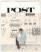 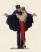 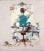 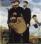 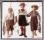 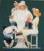 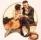 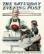 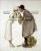 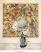 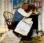 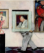 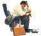 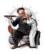 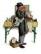